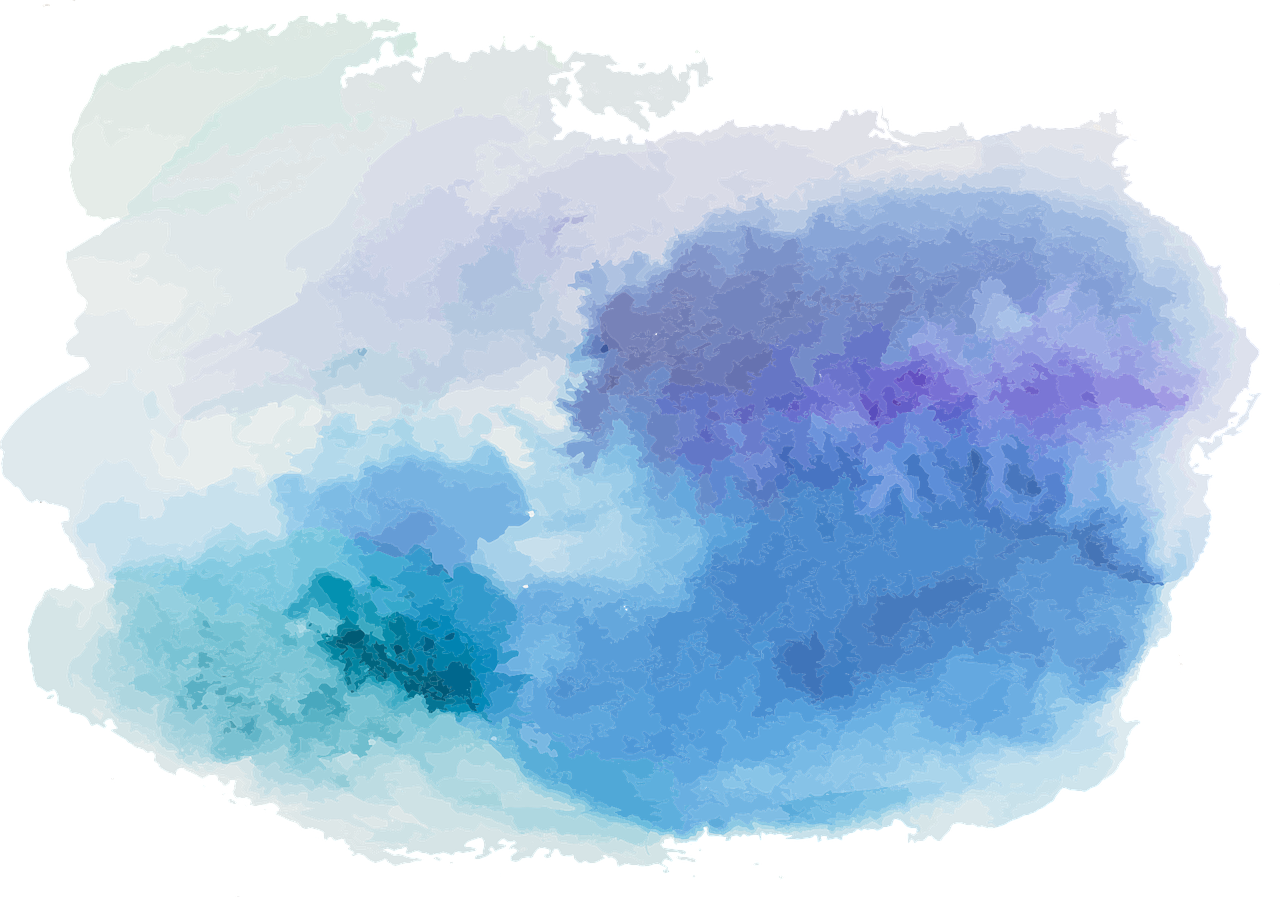 Reason and Argument
Lecture 9: Identity
Robert Trueman
rob.trueman@york.ac.uk
University of York
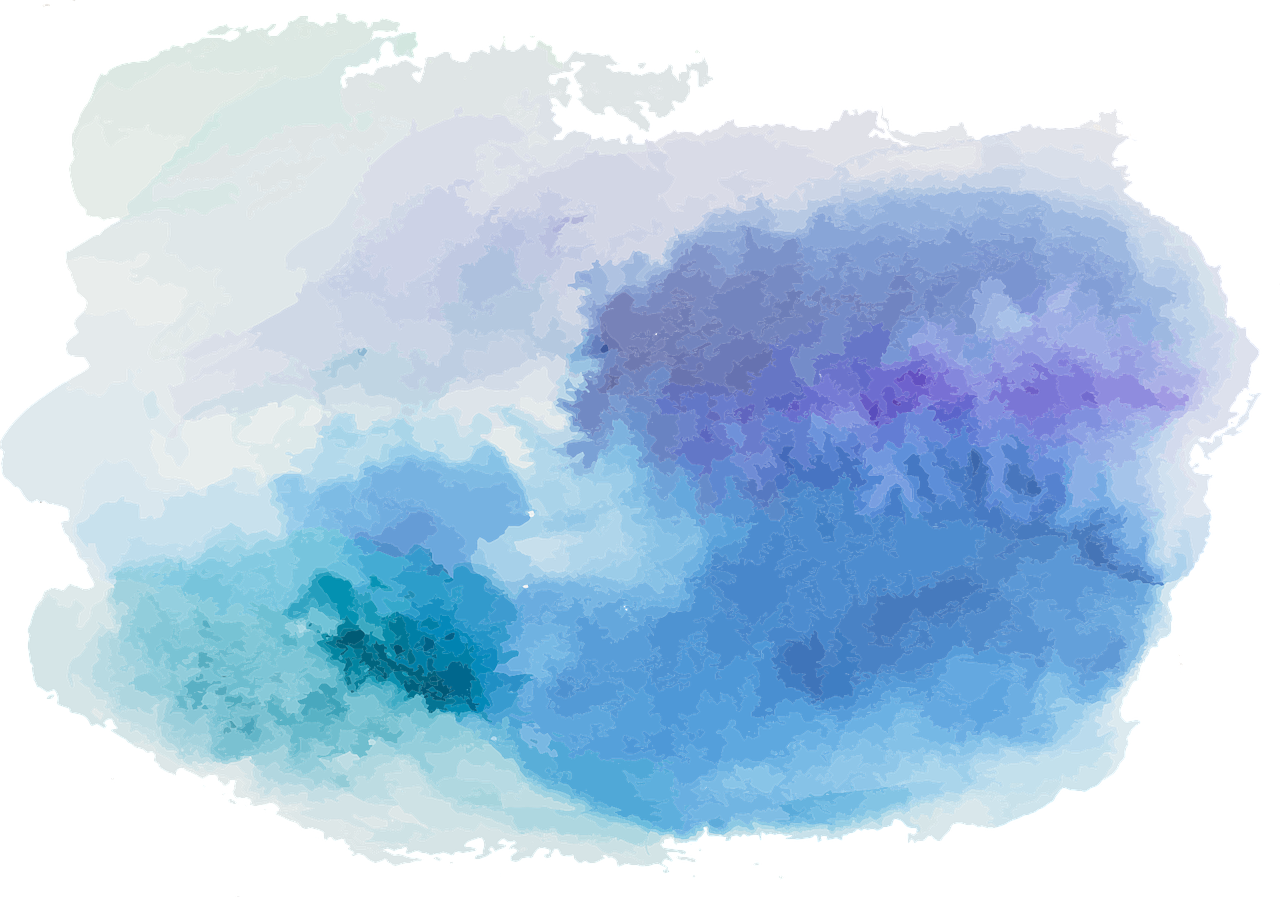 Reason and Argument
Lecture 9: Identity
Quick Quiz!
Adding Identity to FOL
Counting in FOL
Definite Descriptions
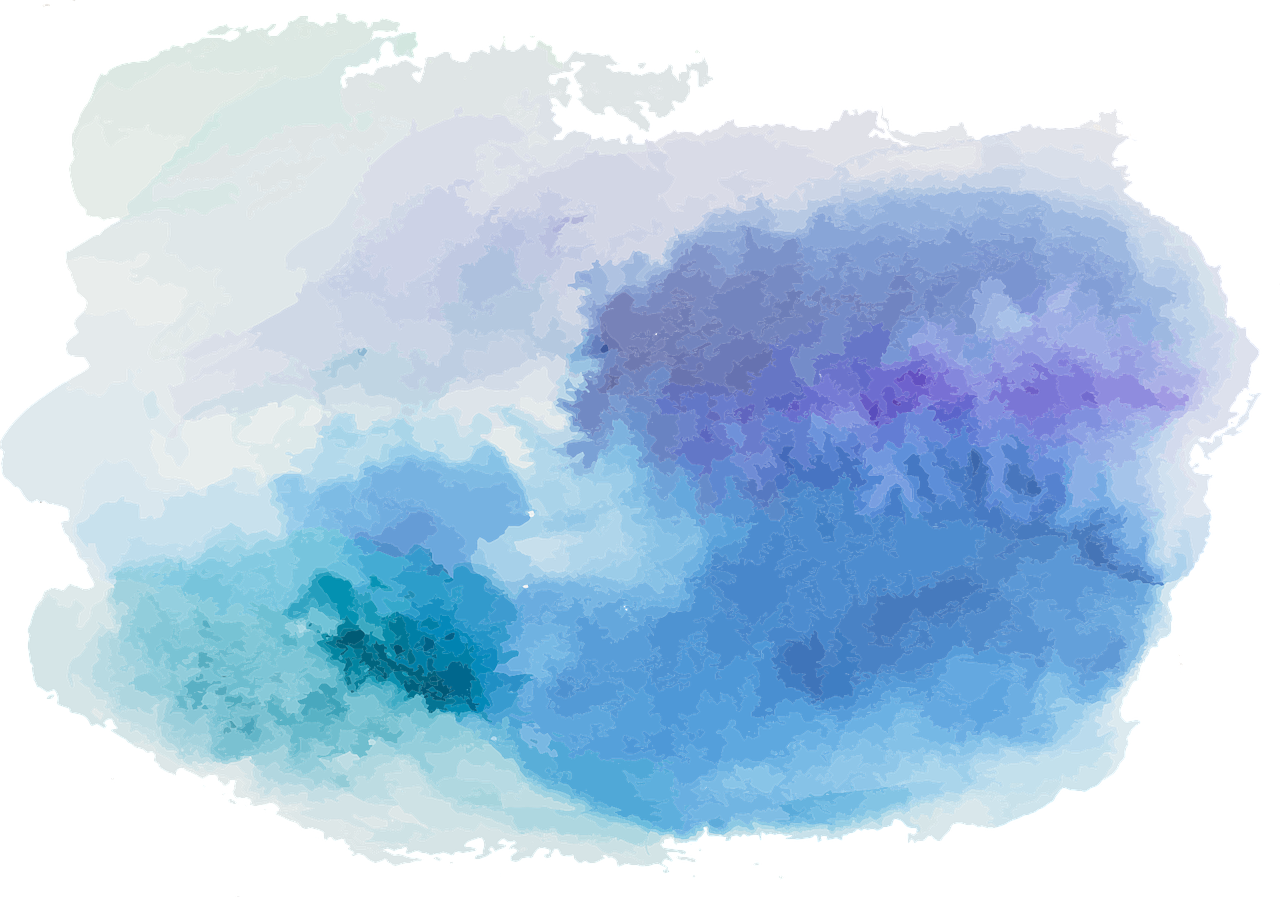 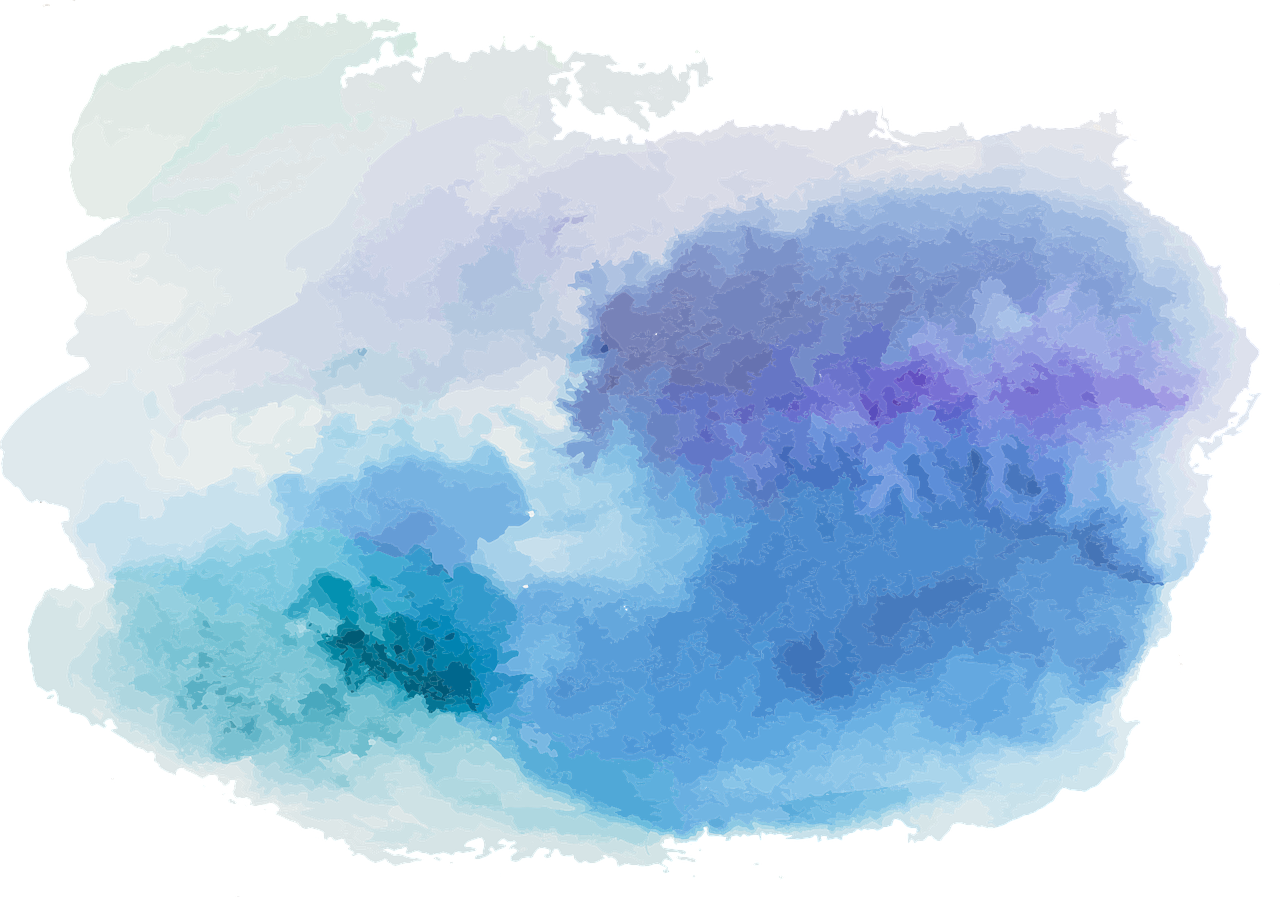 PRACTISE!
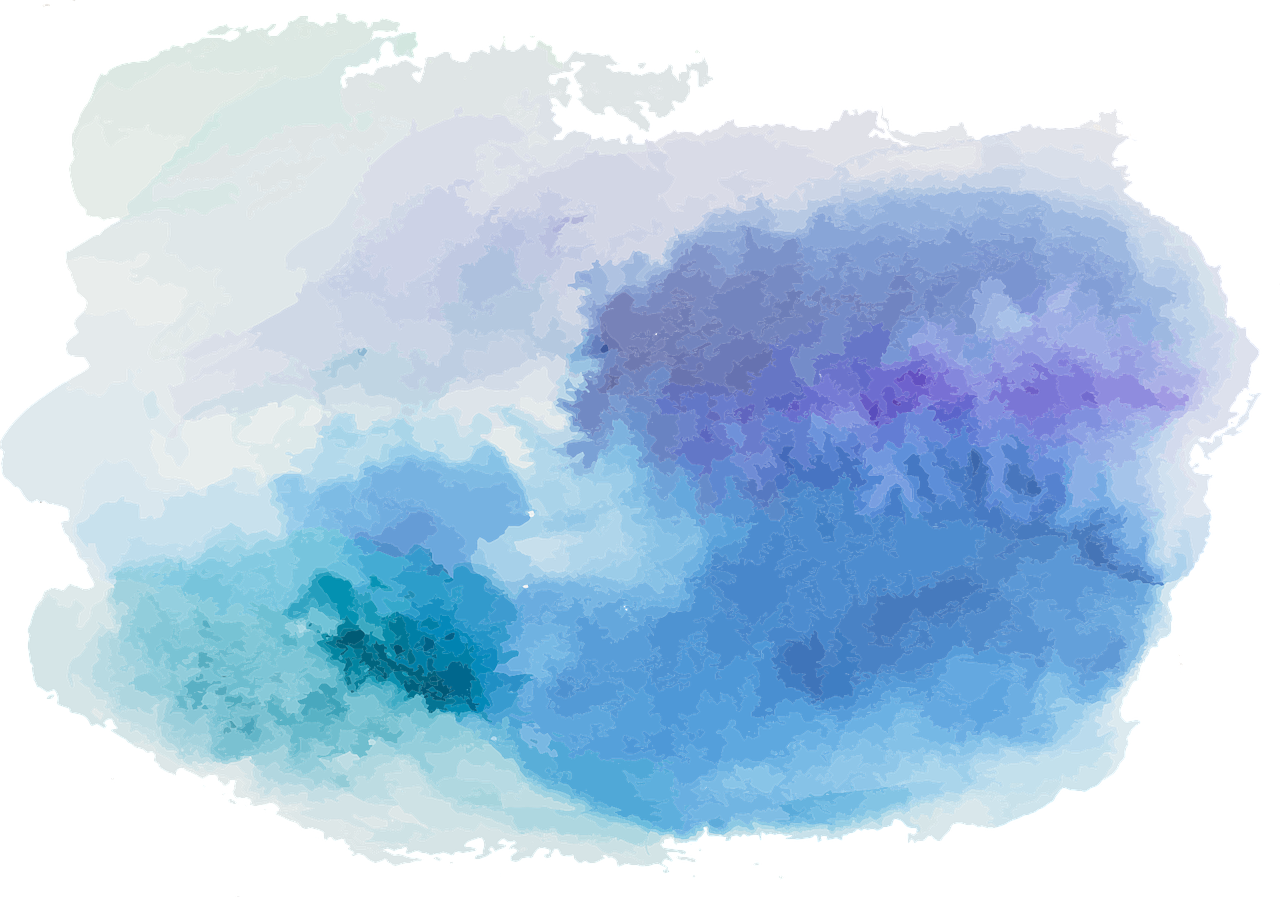 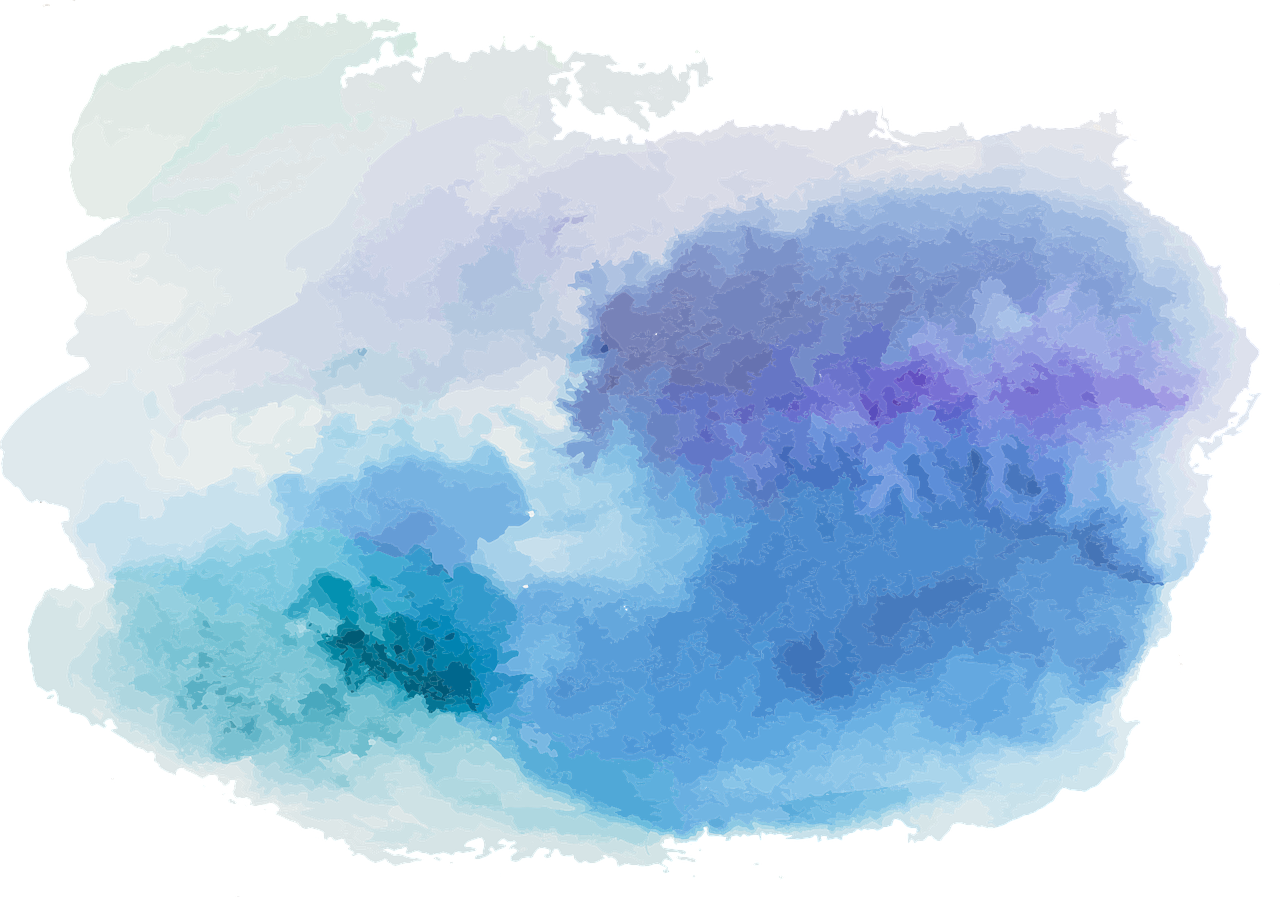 PRACTISE!
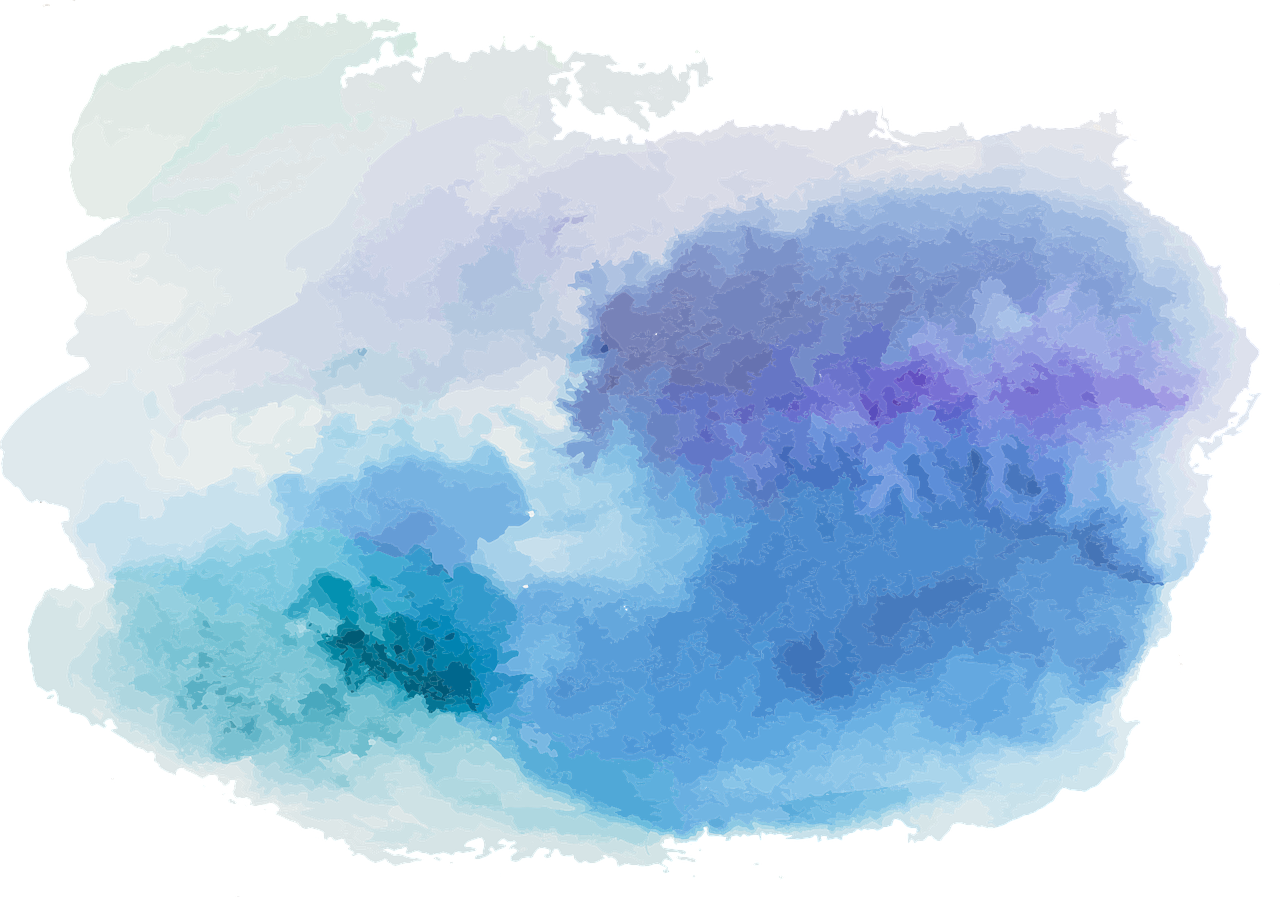 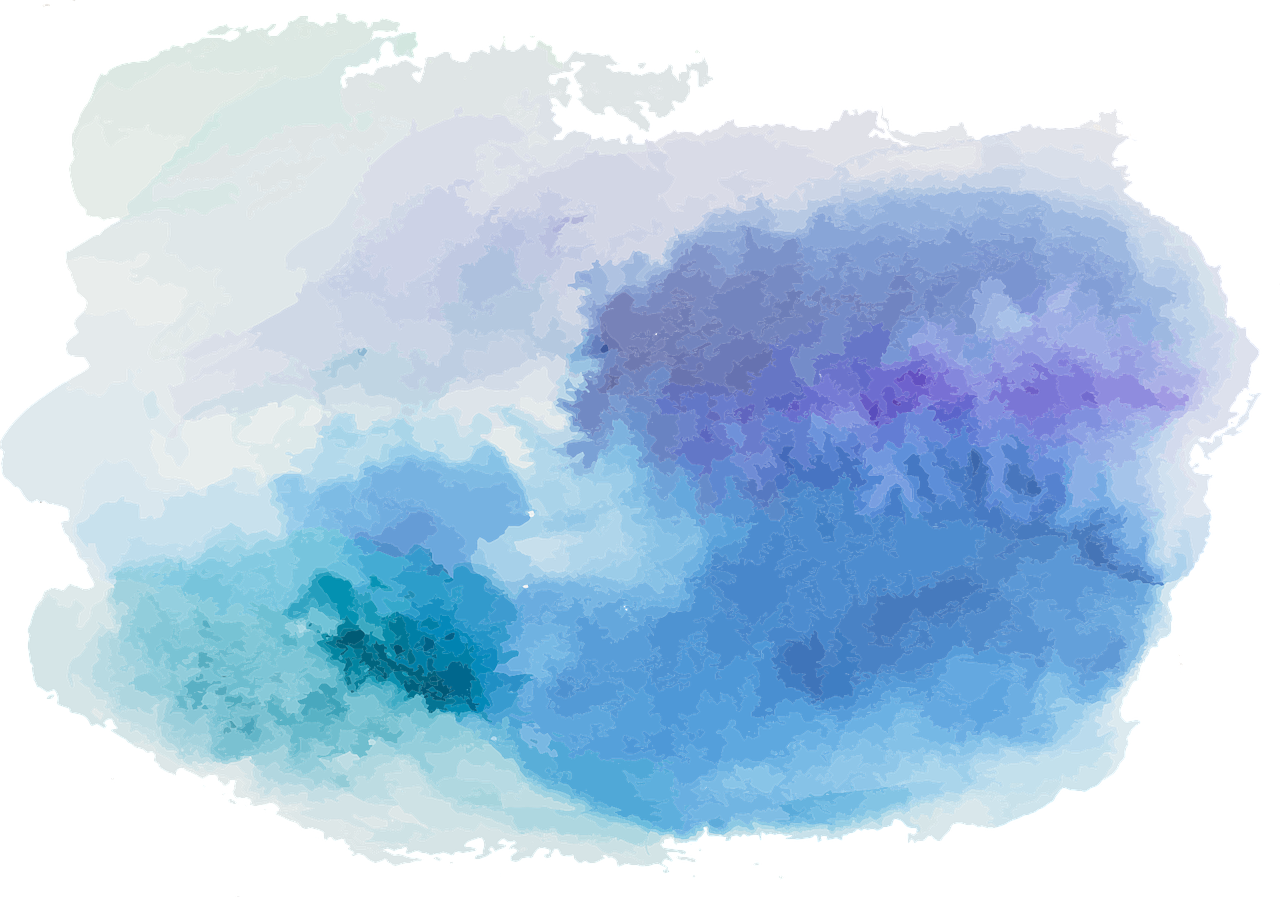 PRACTISE!
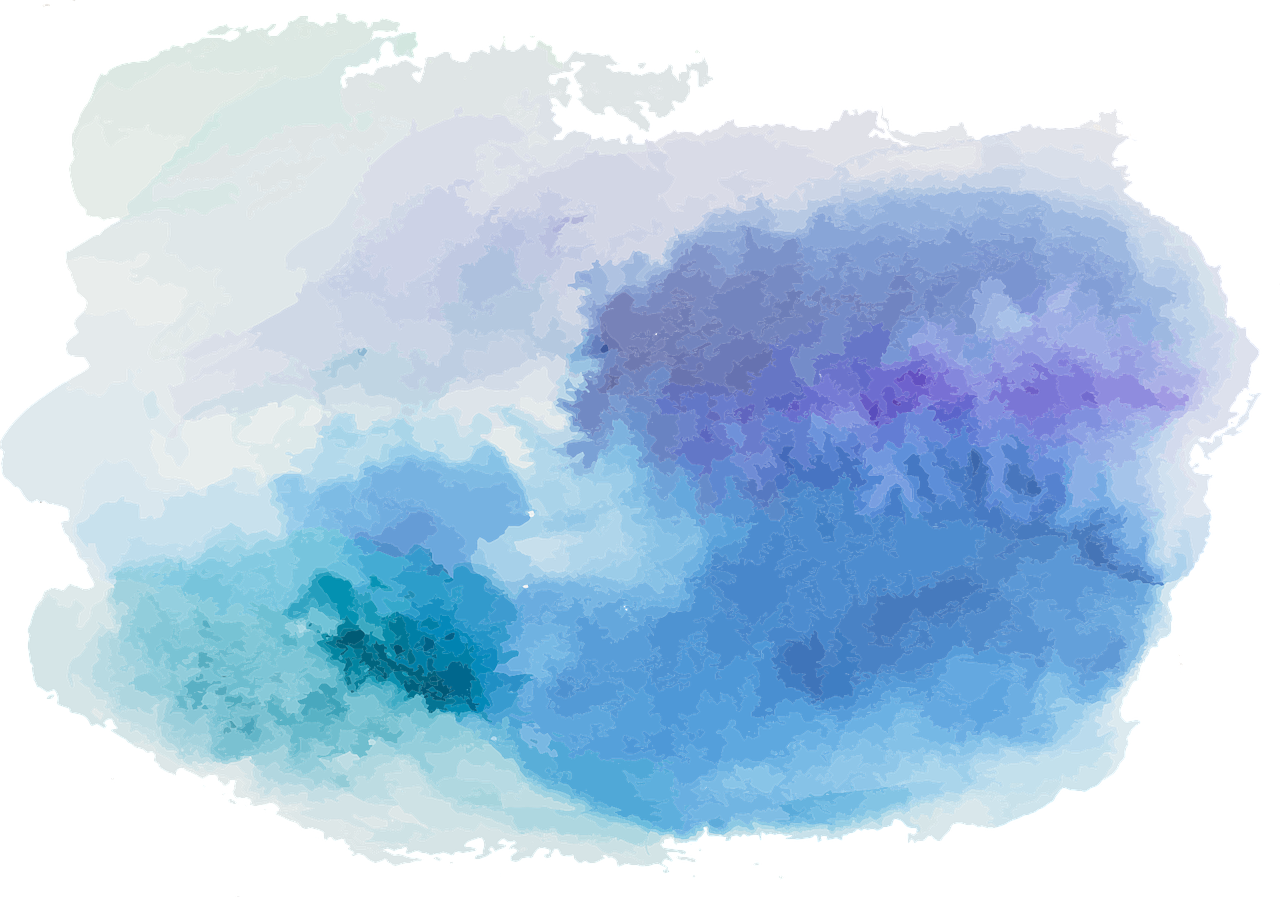 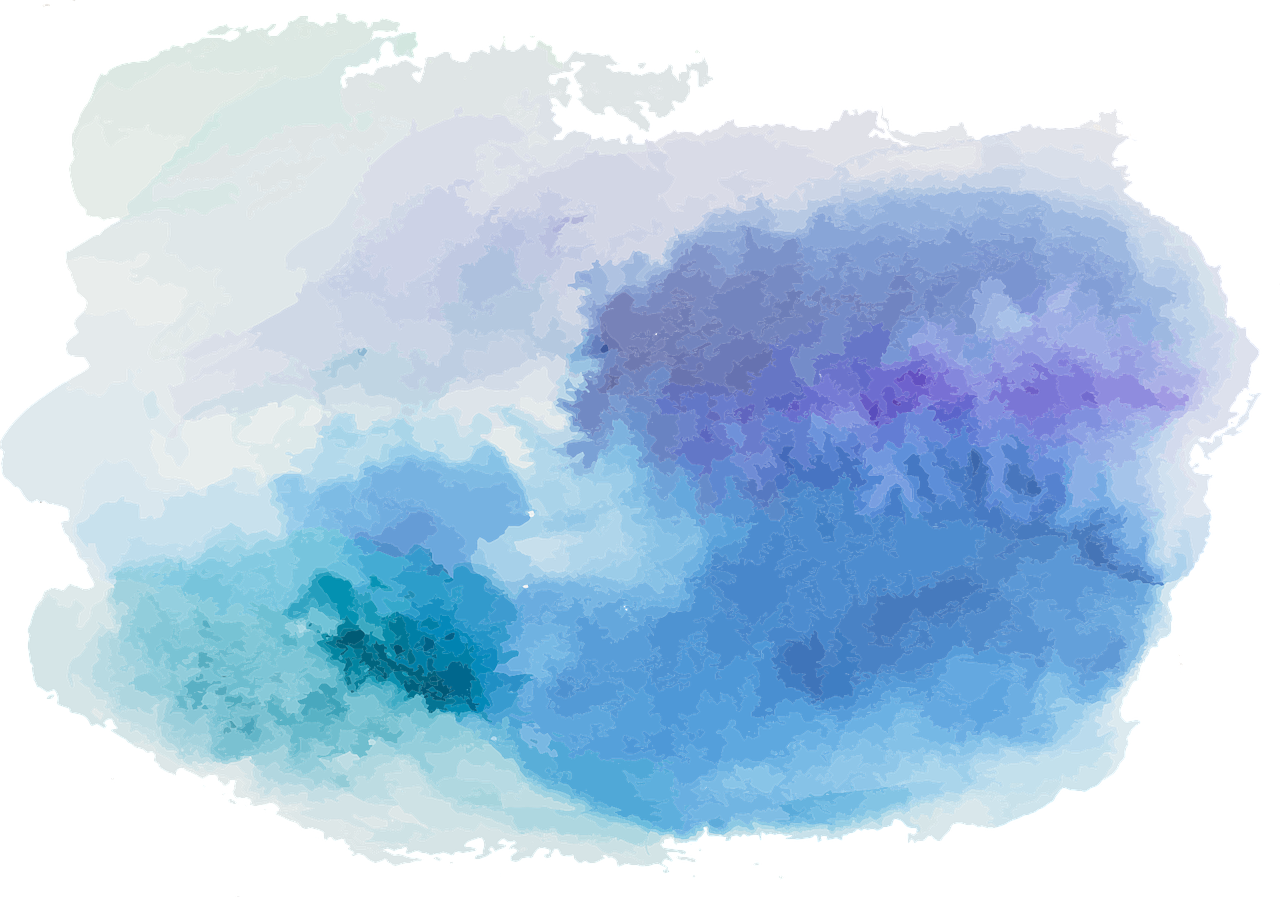 PRACTISE!
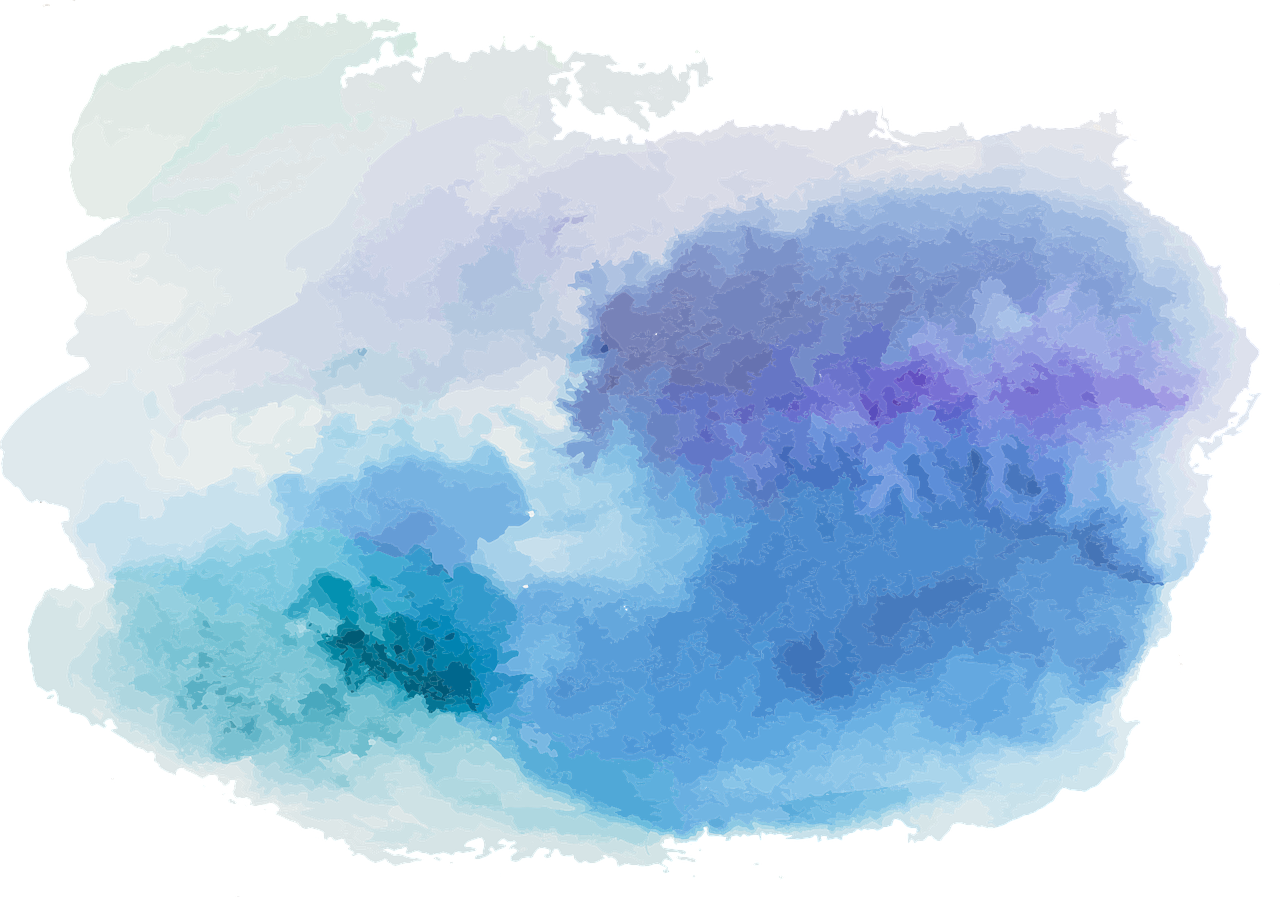 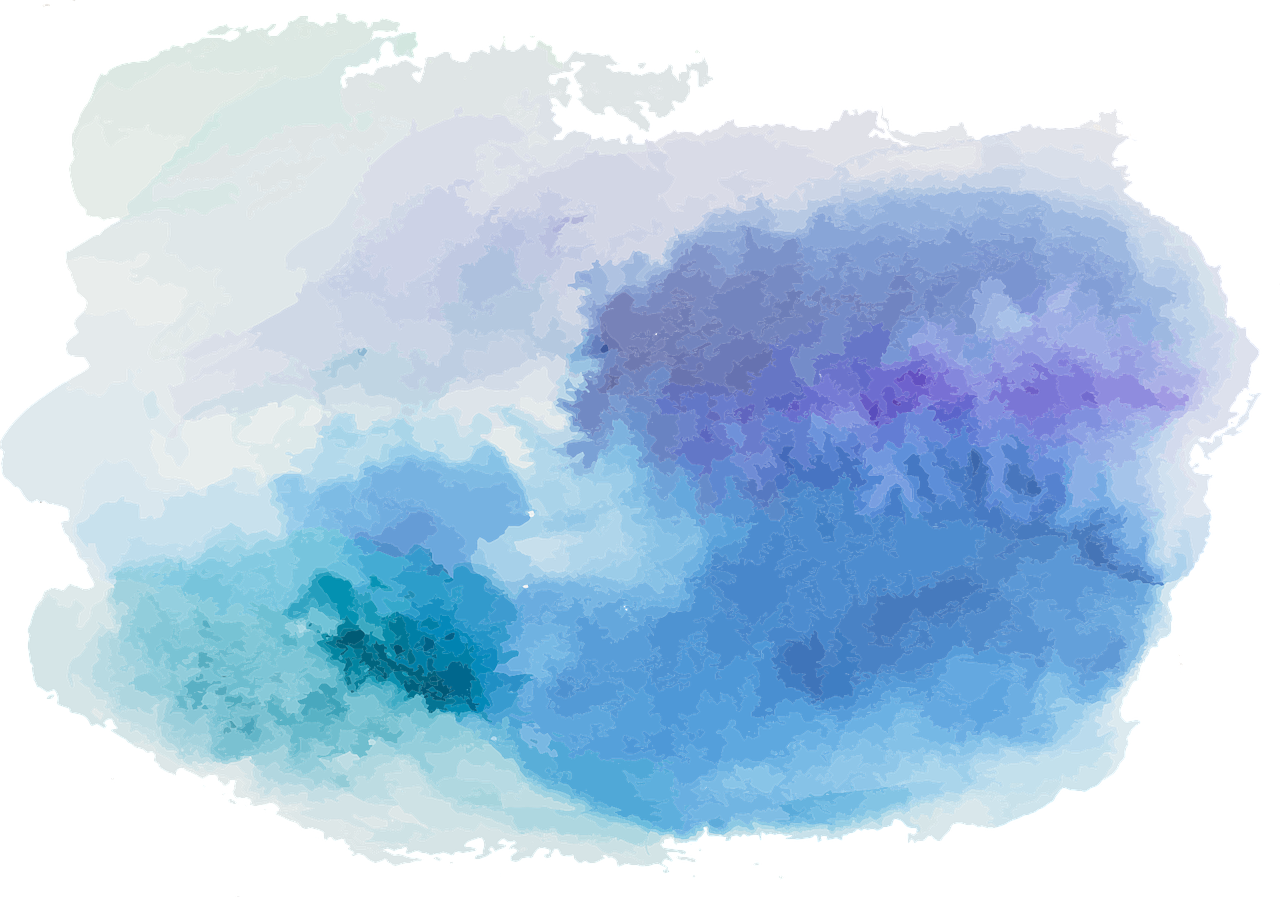 Reason and Argument
Lecture 9: Identity
Quick Quiz!
Adding Identity to FOL
Counting in FOL
Definite Descriptions
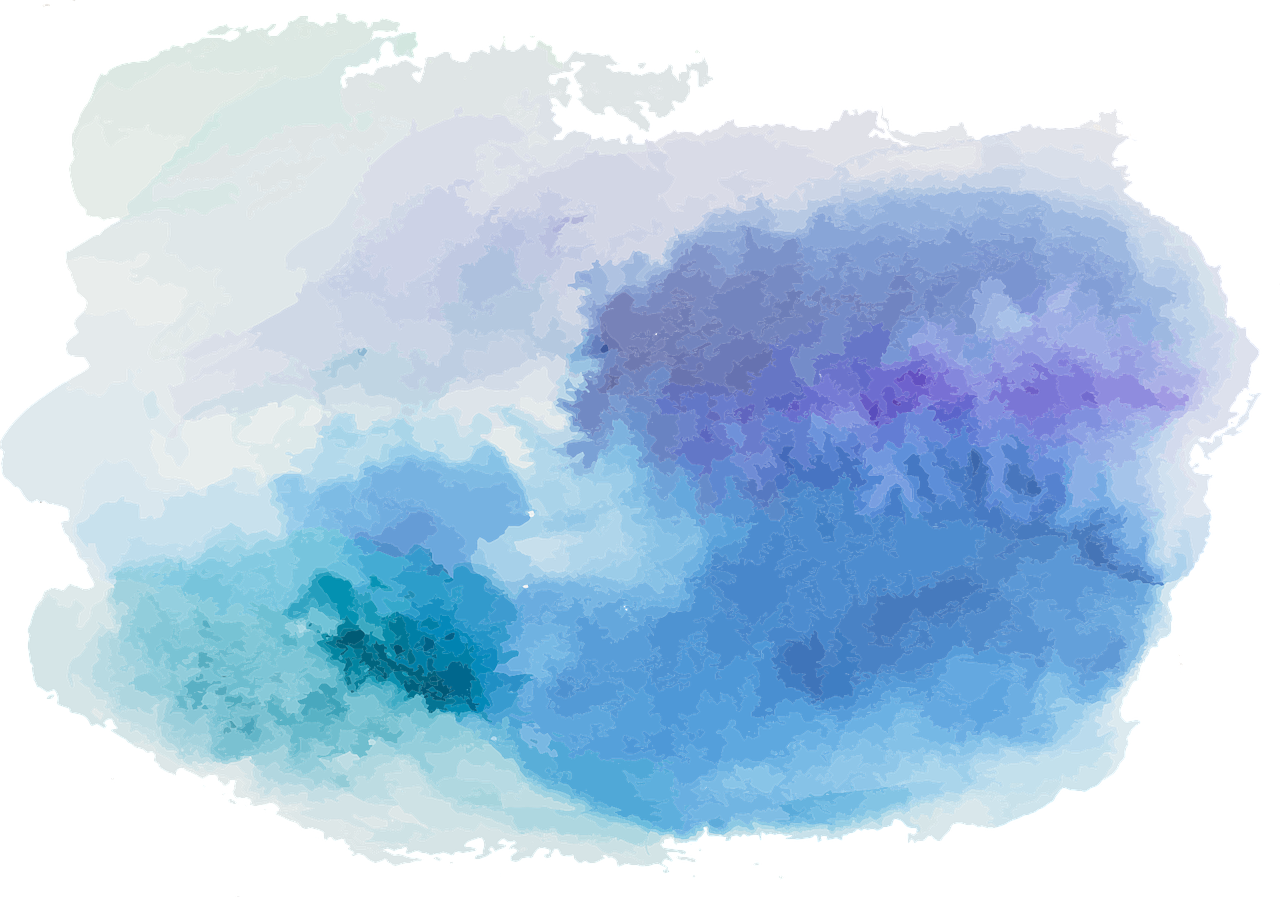 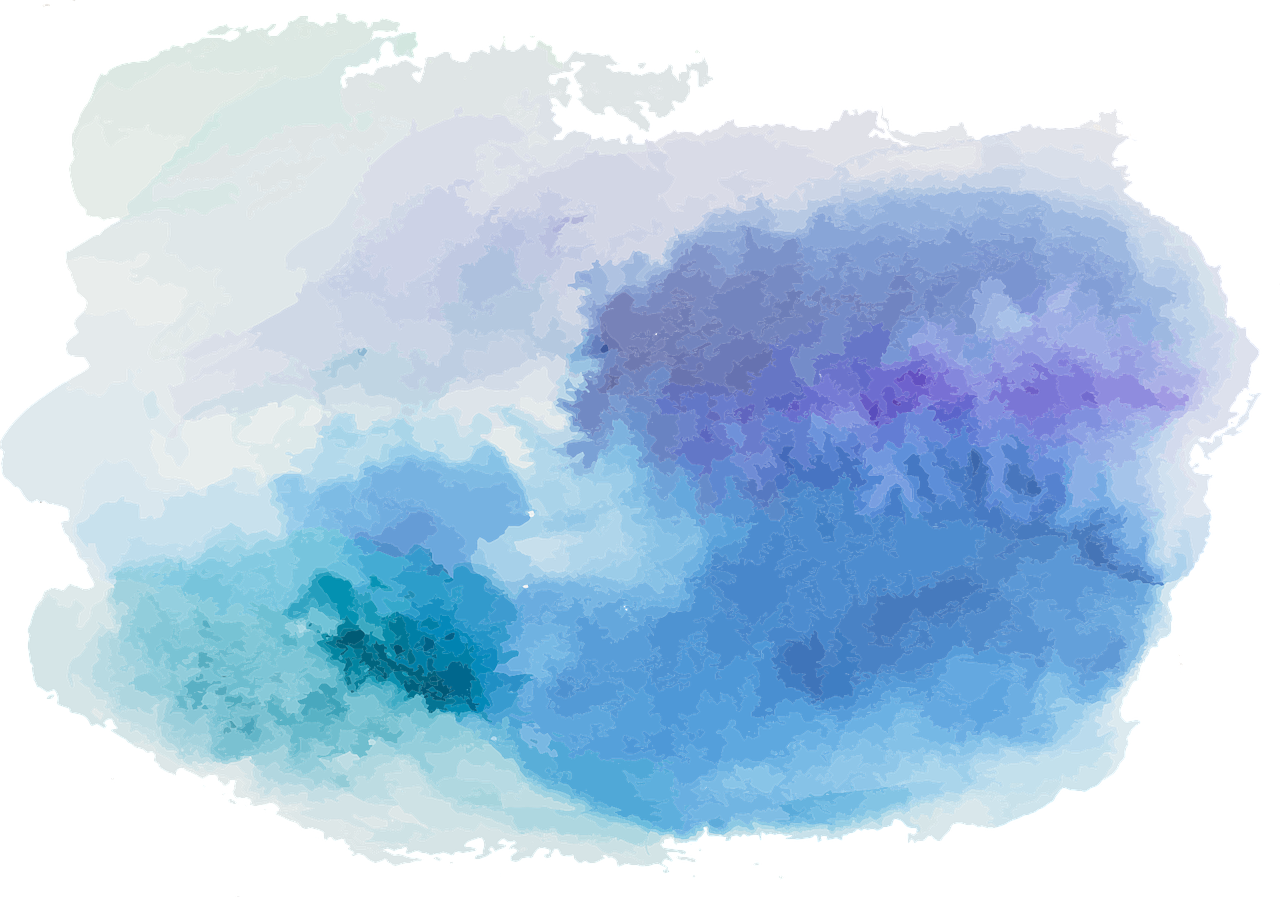 What went wrong?
When we say something like ‘Rob bores everyone’, we often really mean something like this: ‘Rob bores everyone else’
But if we want to symbolise sentences like that, we need to add one last symbol to First-Order Logic
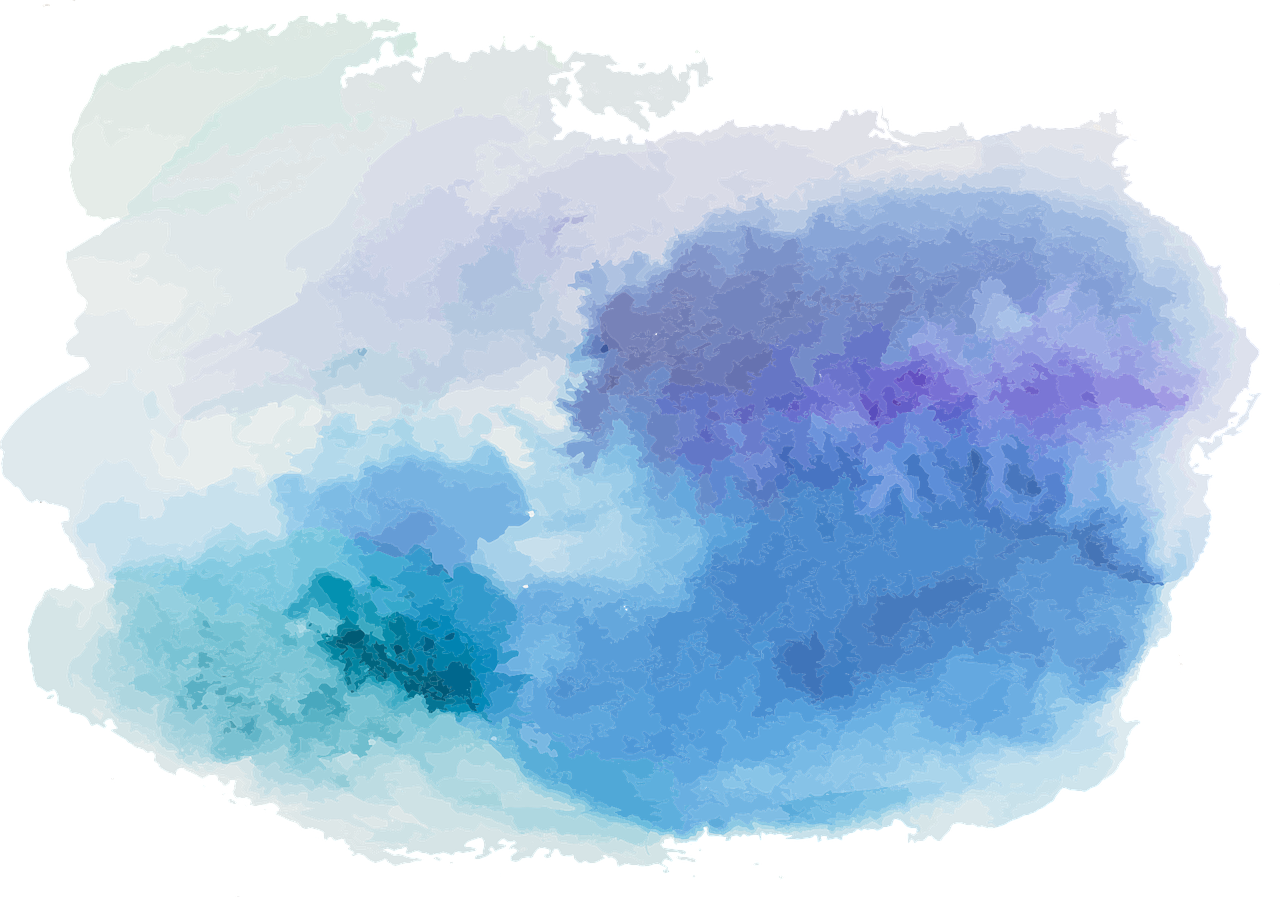 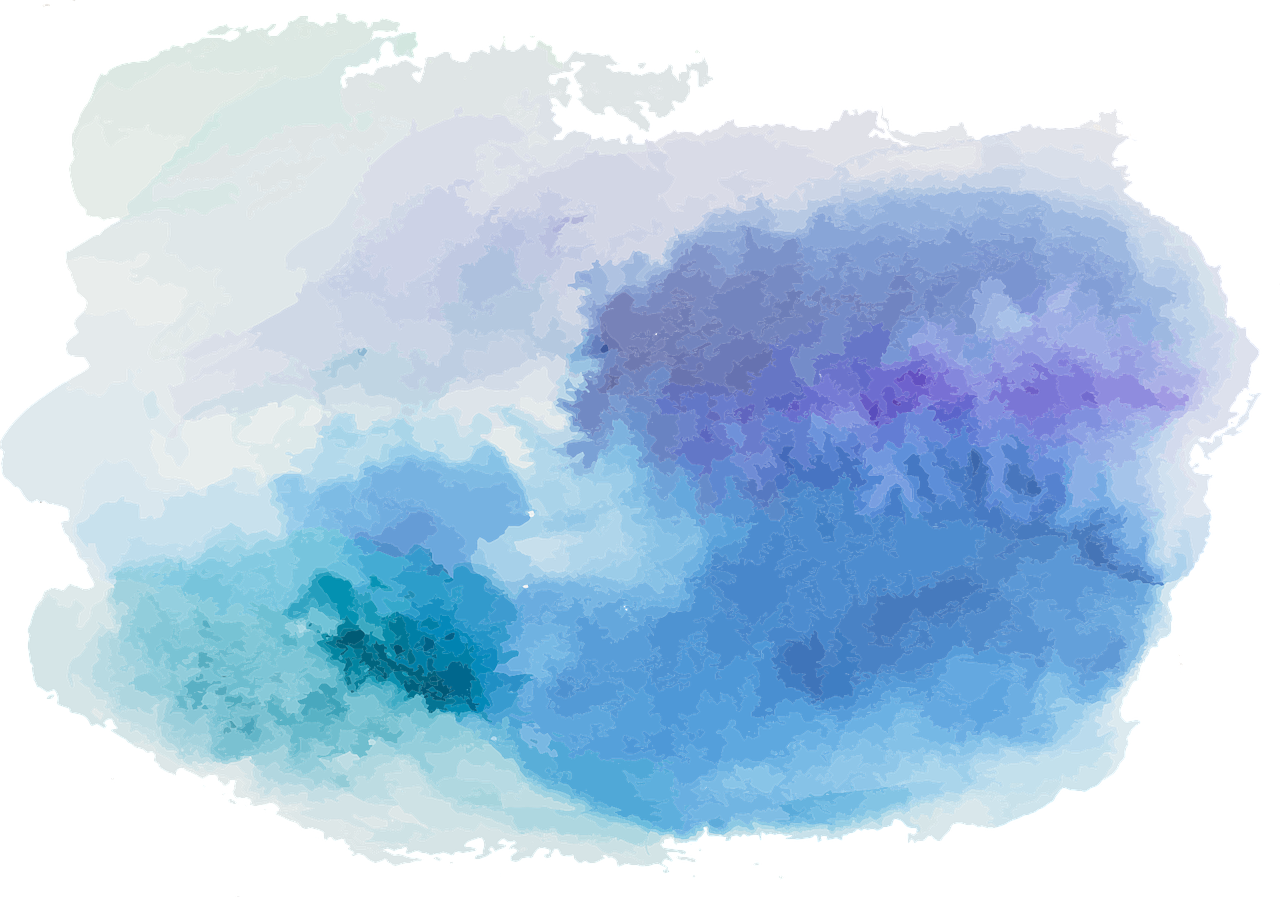 Introducing identity
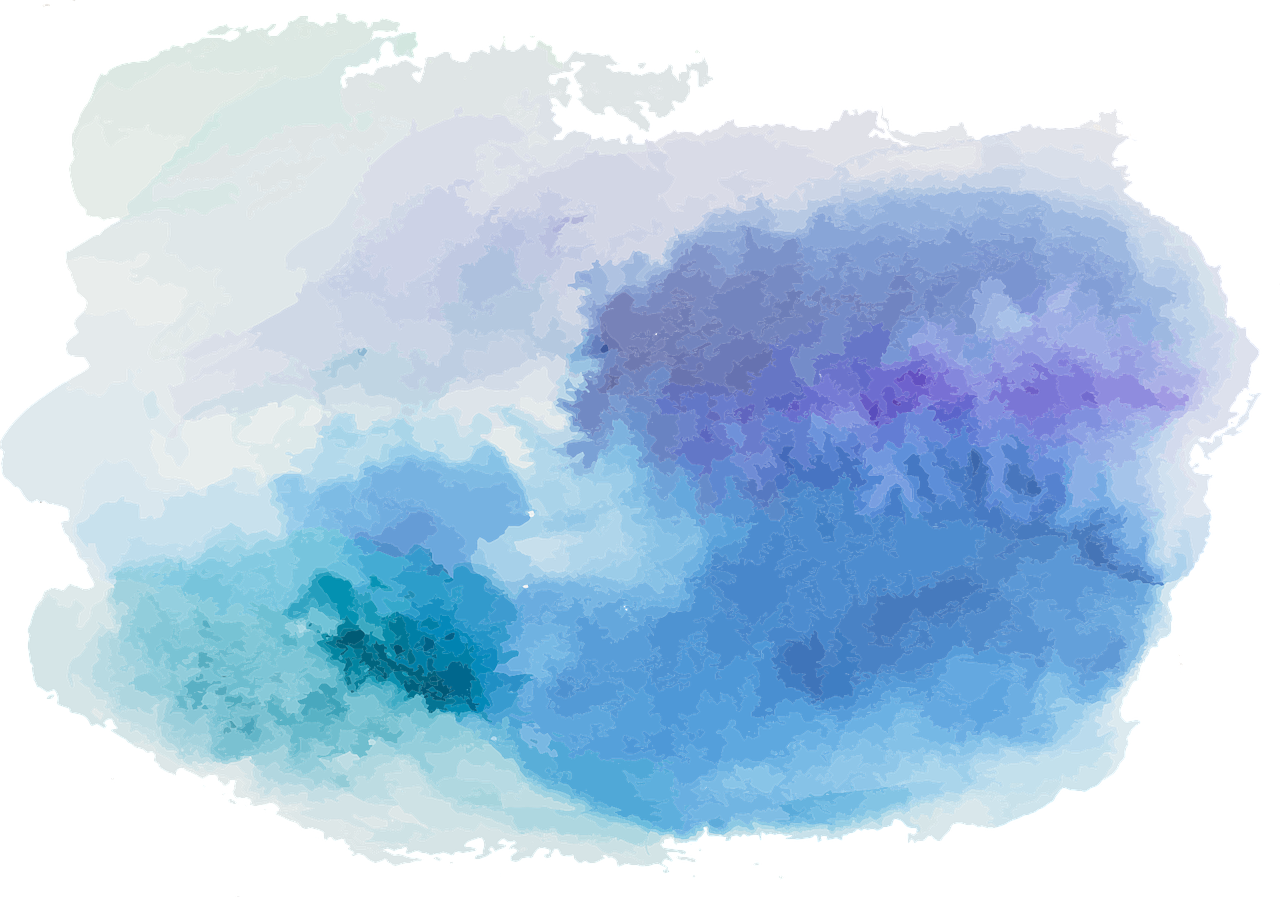 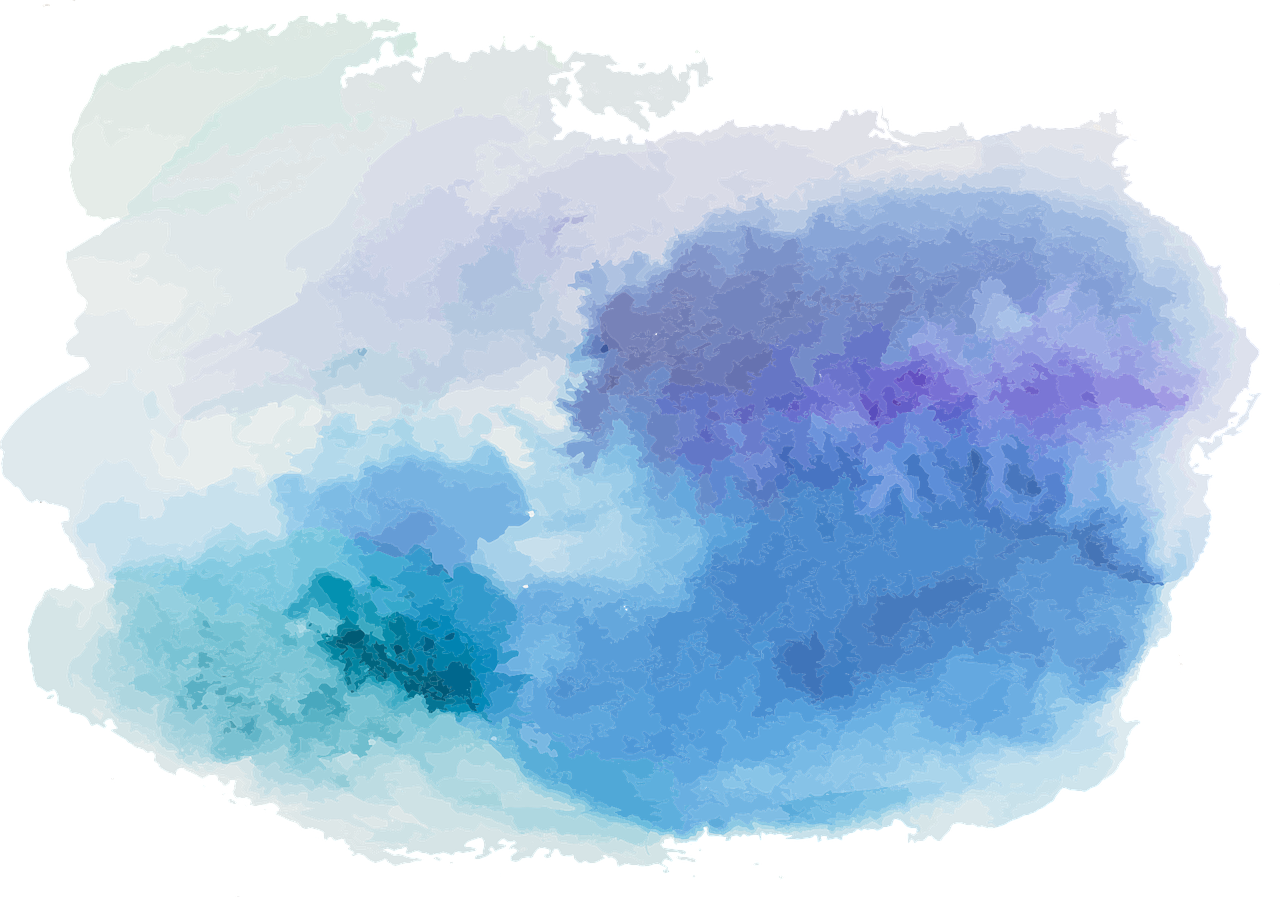 Three different uses of ‘is’
NUMERICAL IDENTITY: Hesperus is Phosphorus
PREDICATION: Hesperus is a planet
EXISTENCE: There is a planet (or even: Hesperus is)
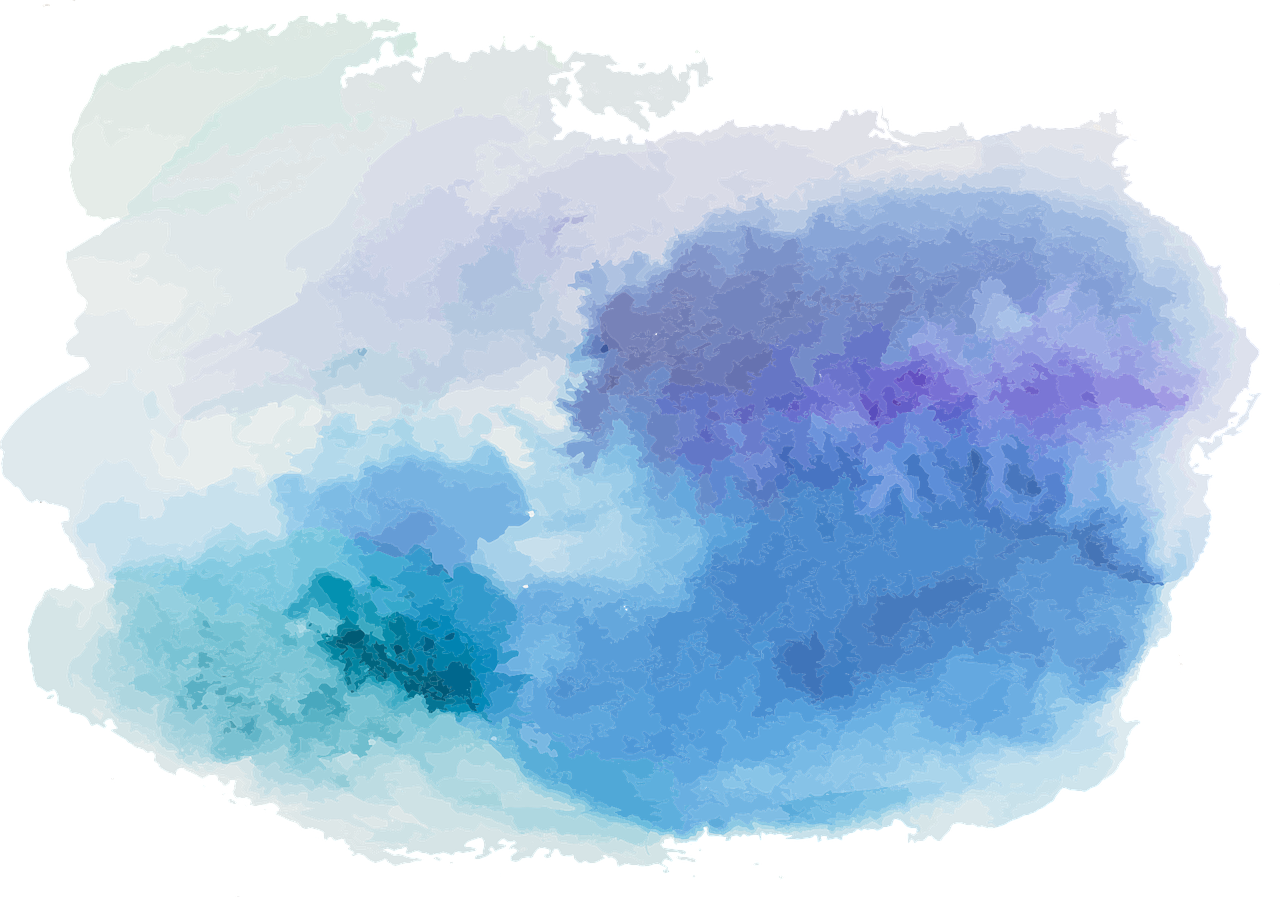 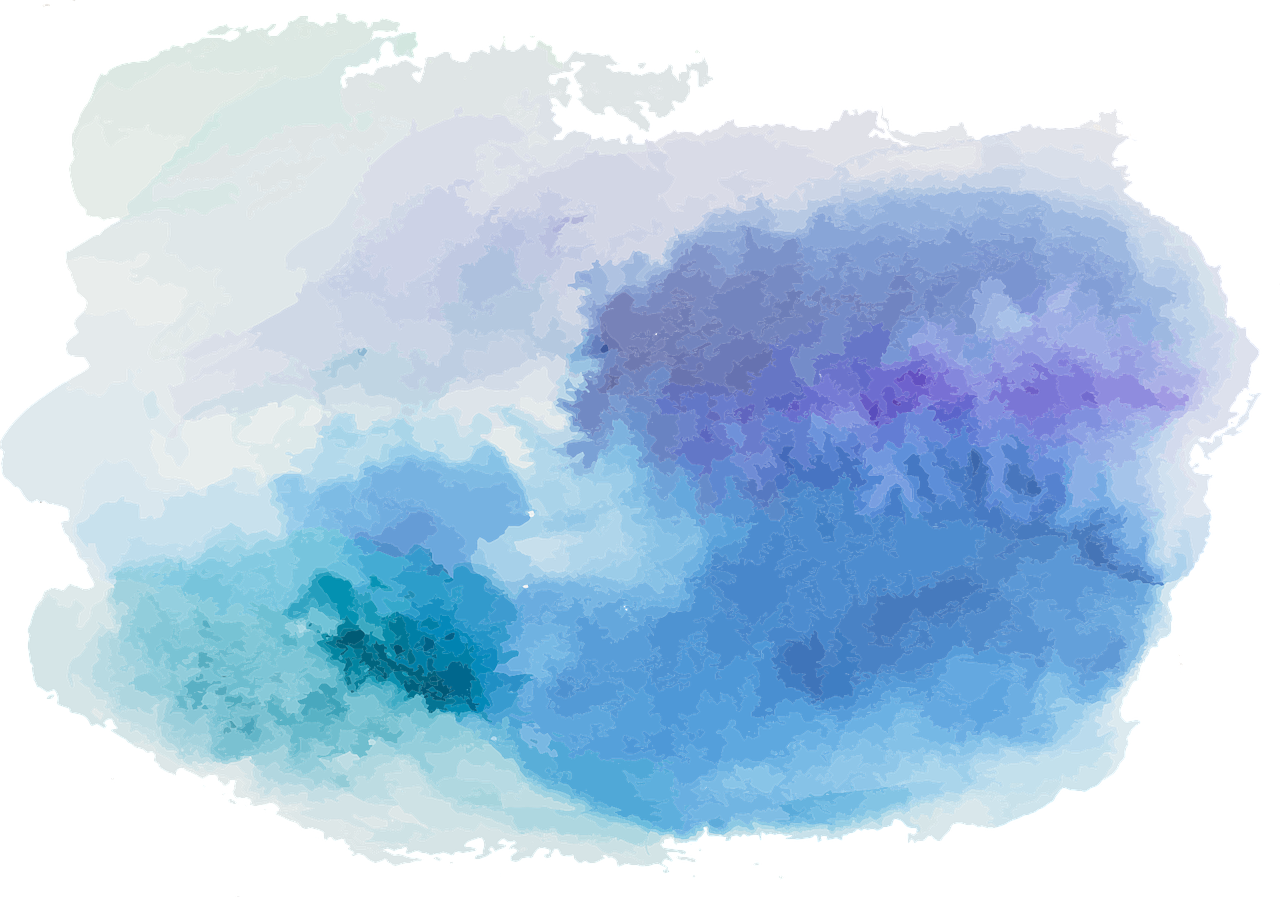 Symbolising our sentence
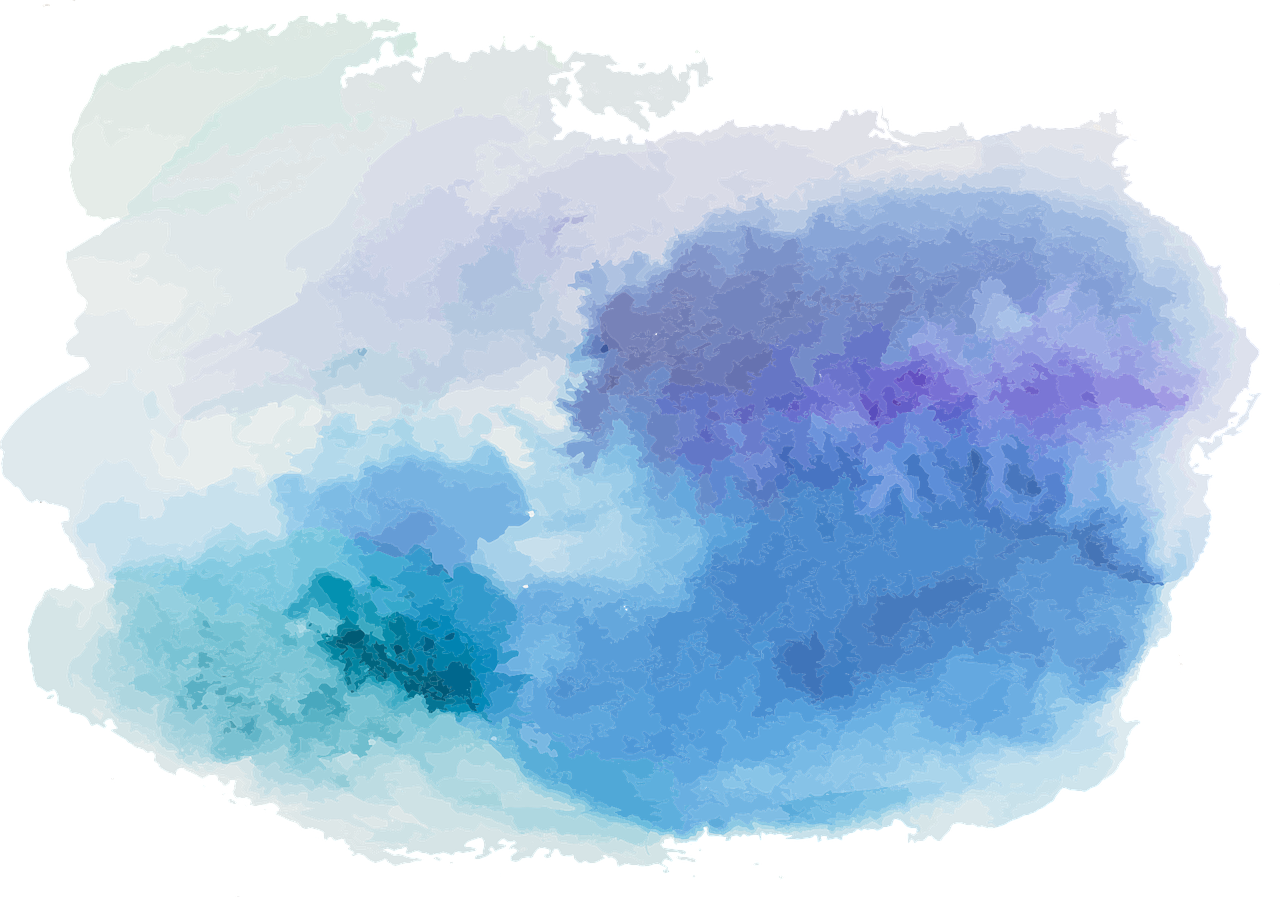 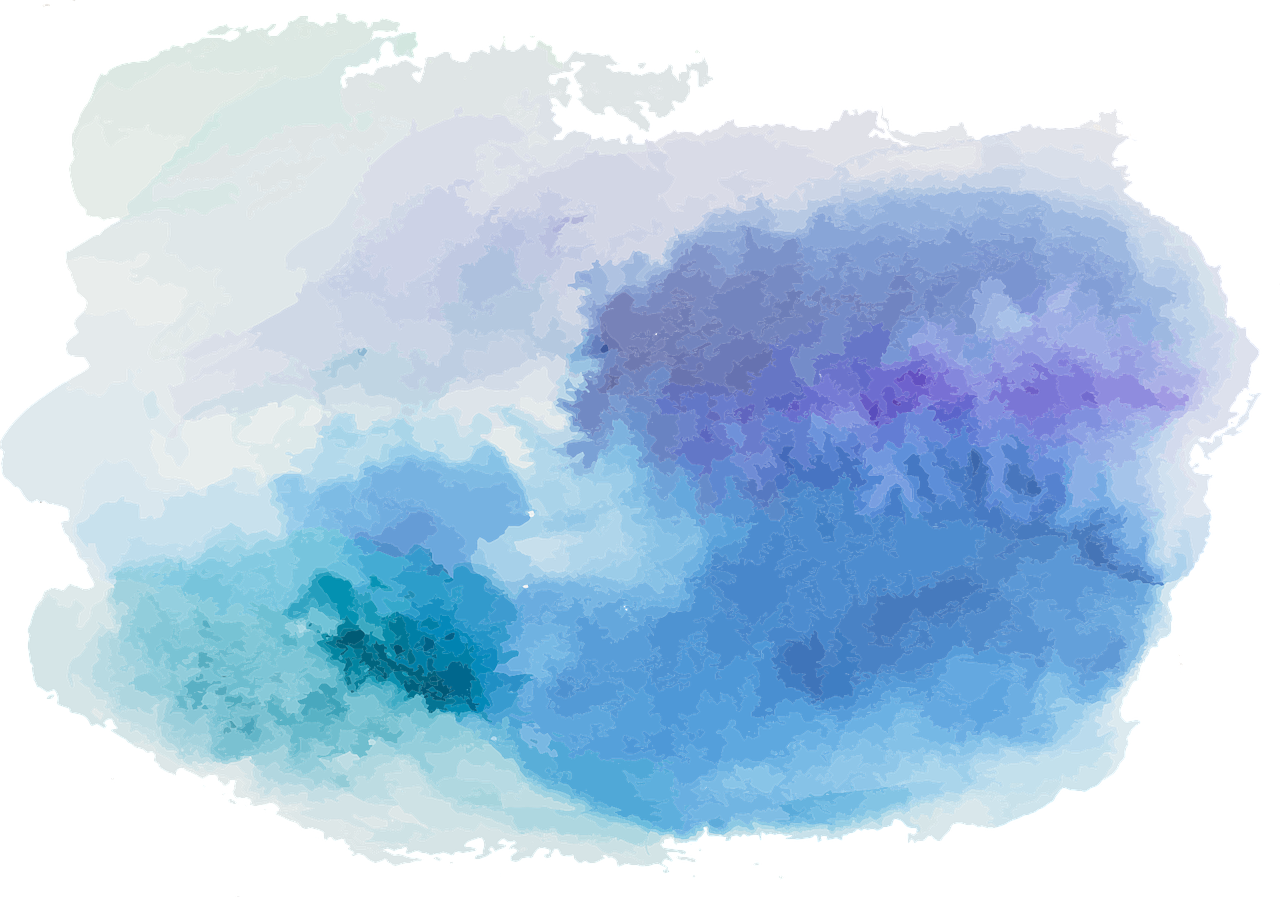 PRACTISE!
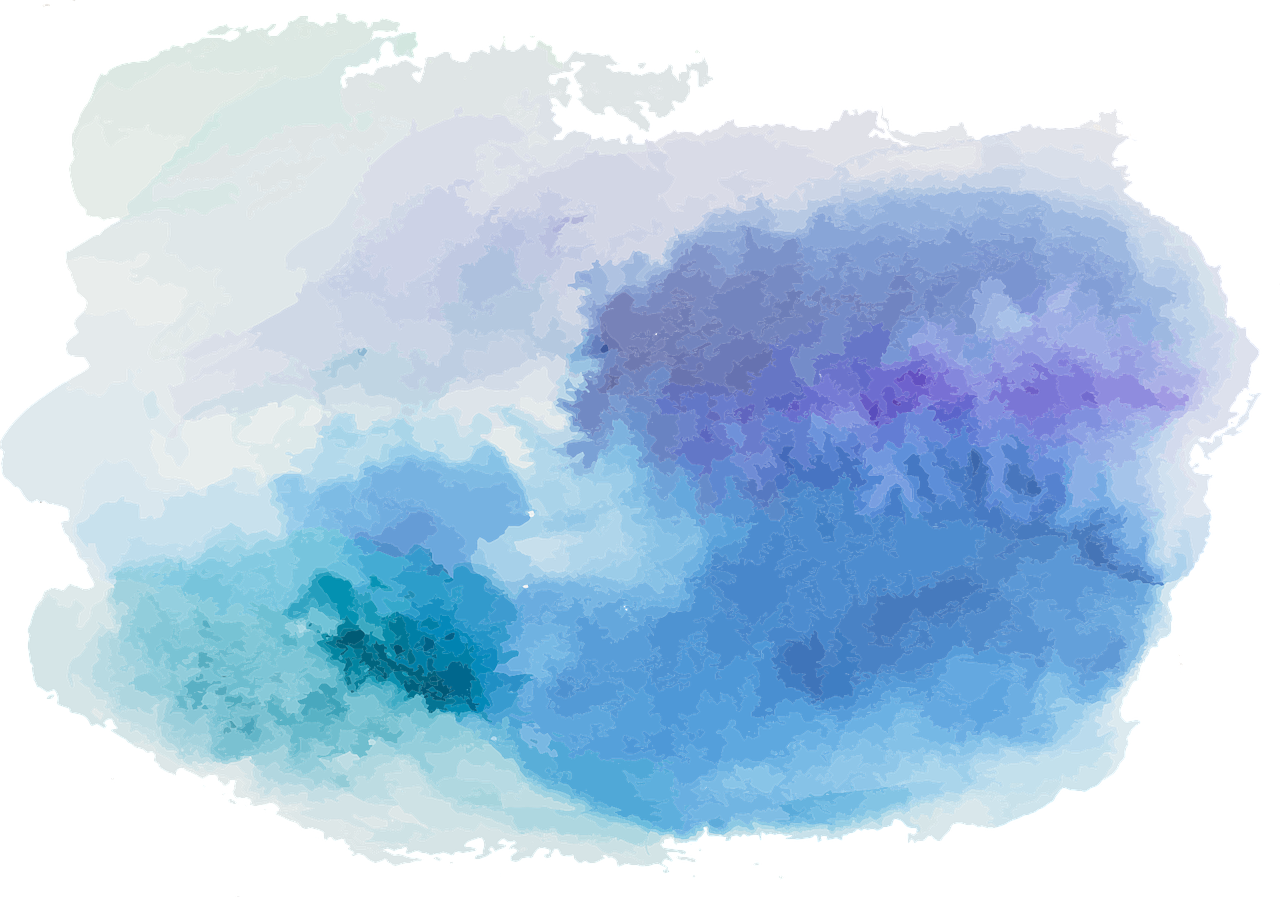 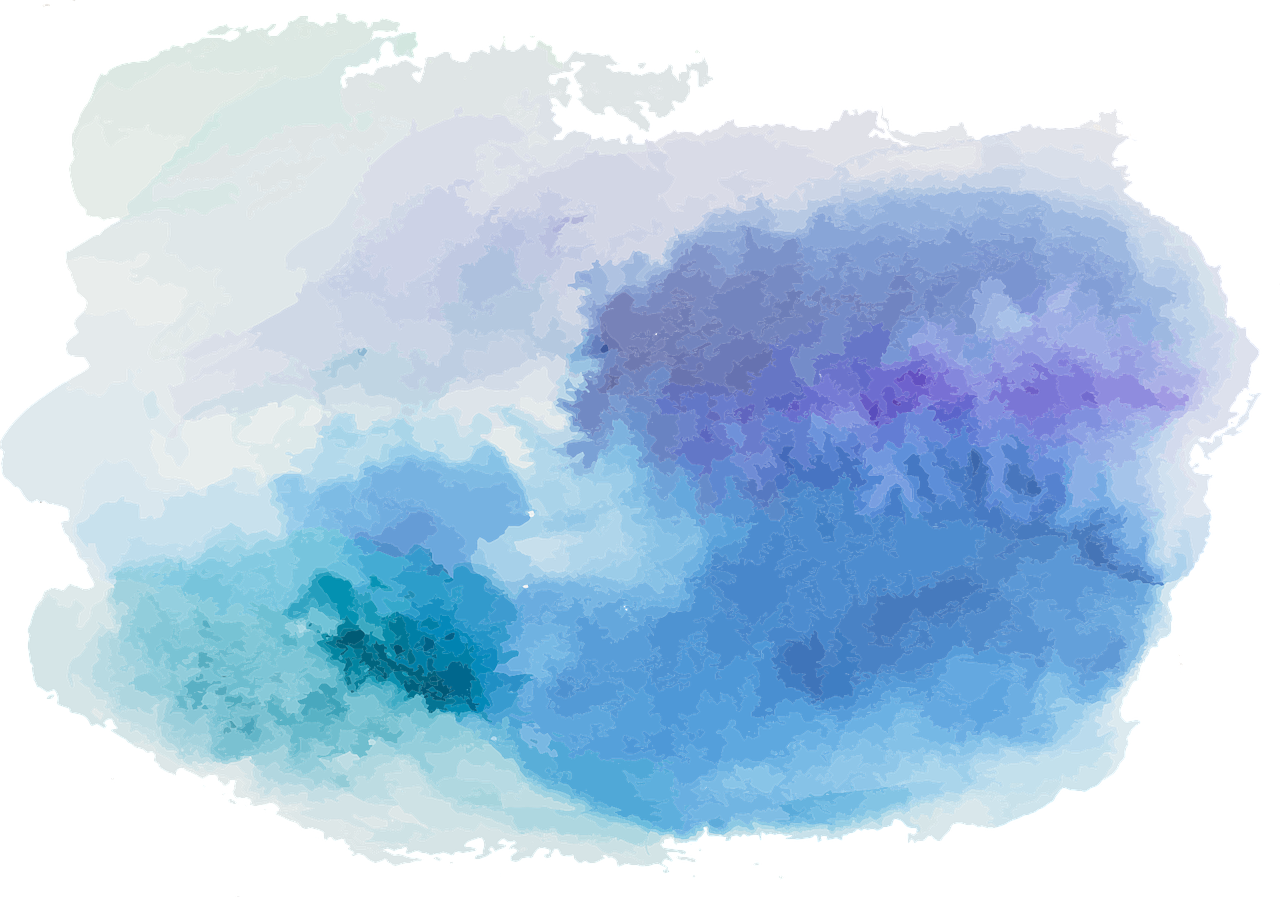 Reason and Argument
Lecture 9: Identity
Quick Quiz!
Adding Identity to FOL
Counting in FOL
Definite Descriptions
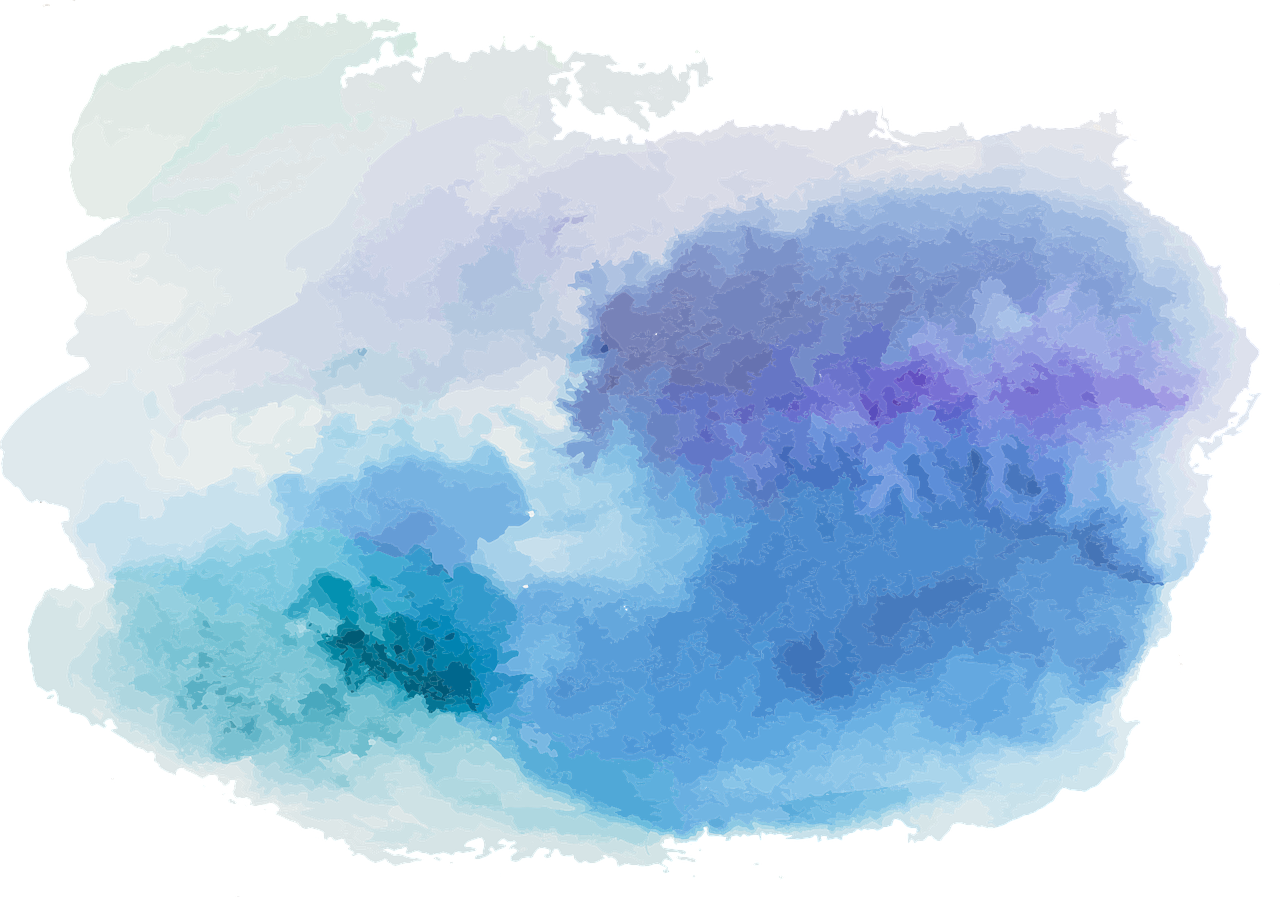 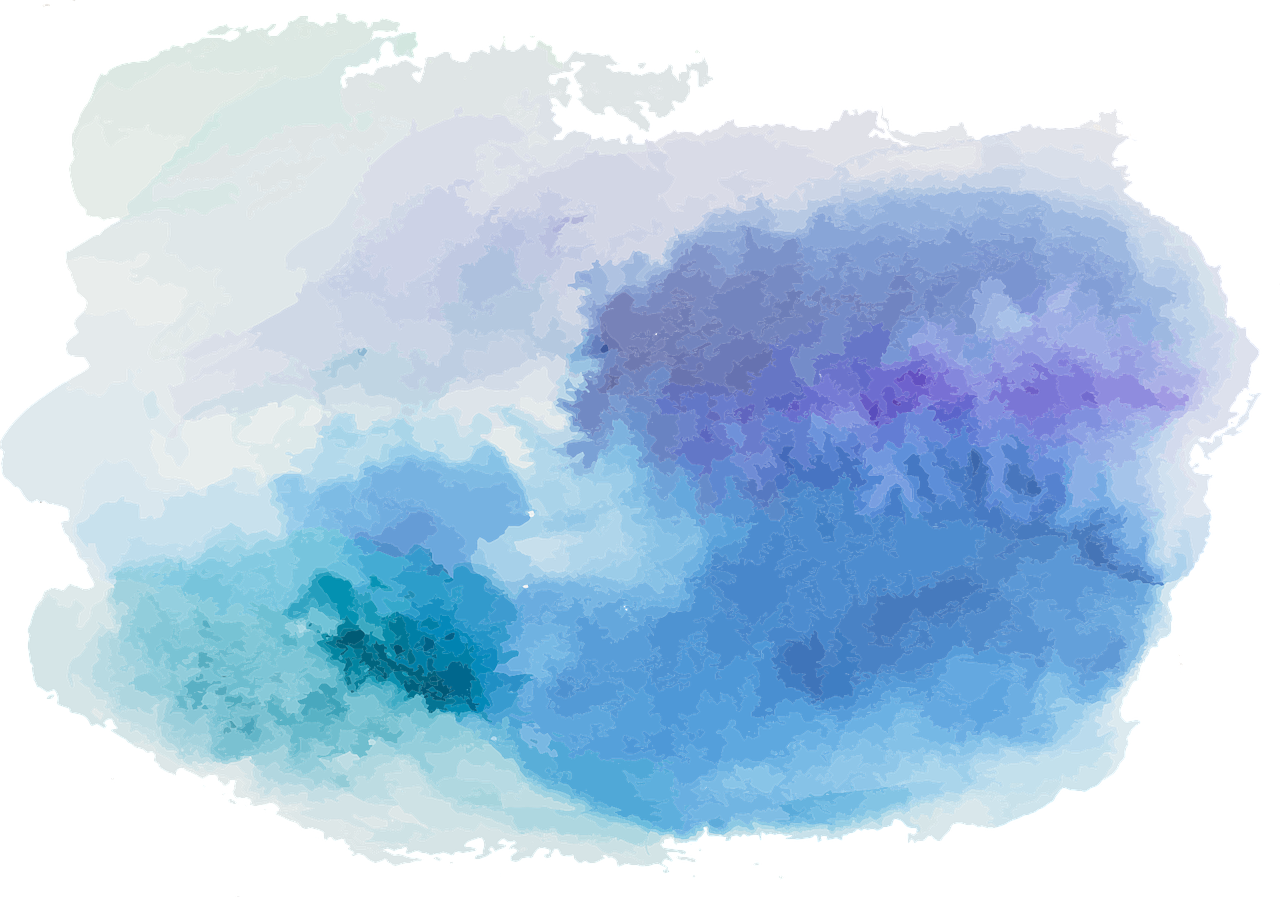 Counting in FOL
Adding the identity symbol gives us the power to count in FOL
This makes FOL much more powerful, since it will allow us to handle some simple arithmetical inferences (as we will see later)
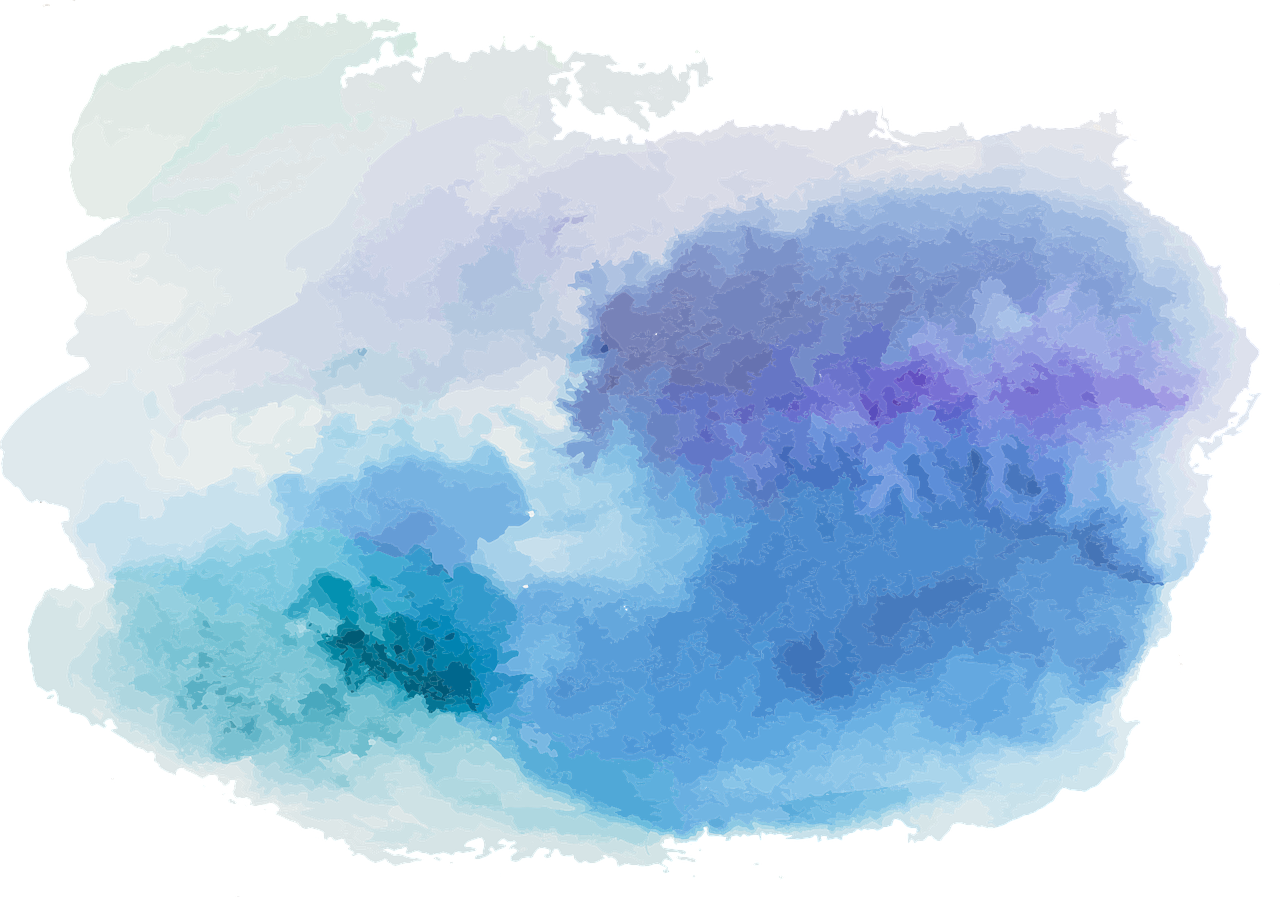 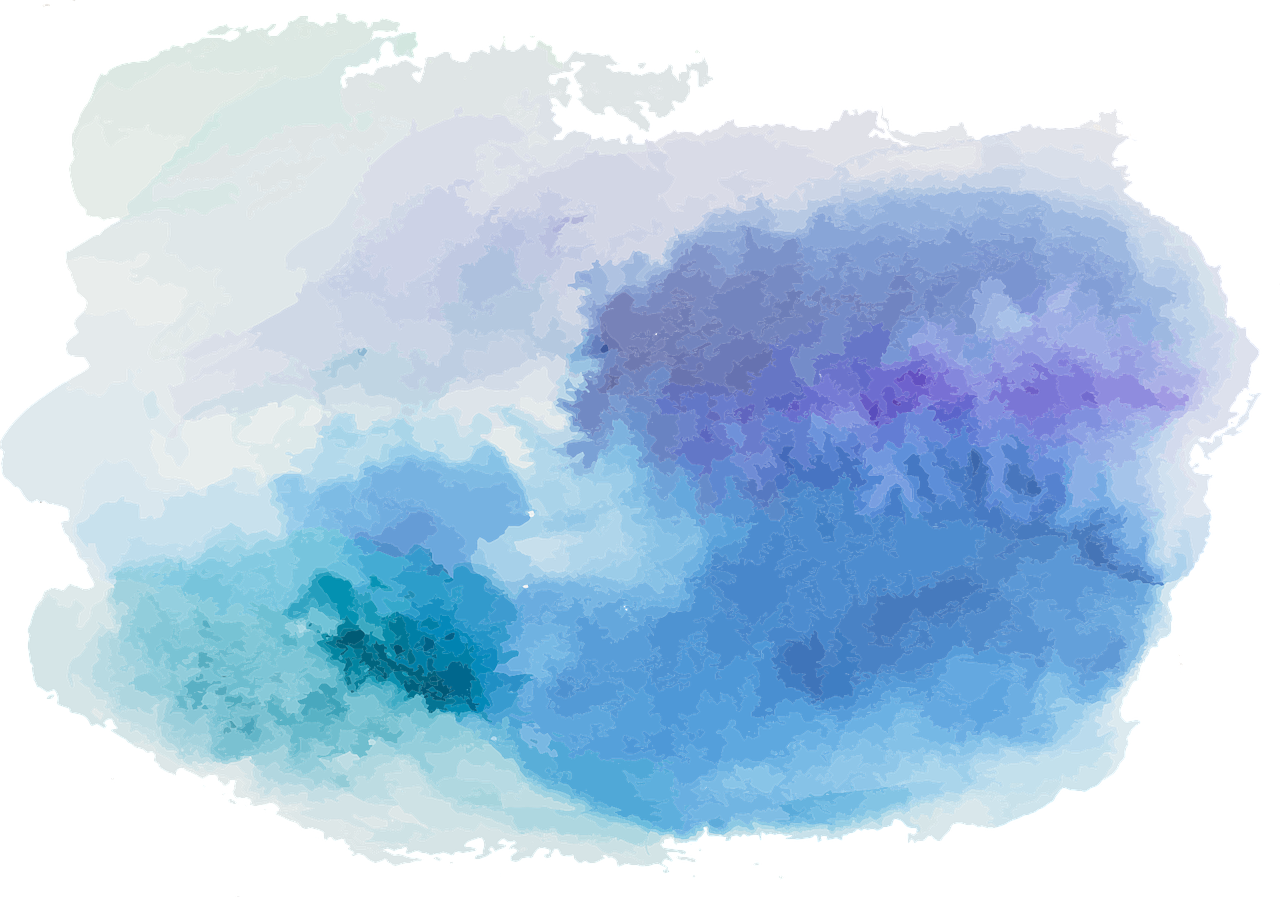 At least…
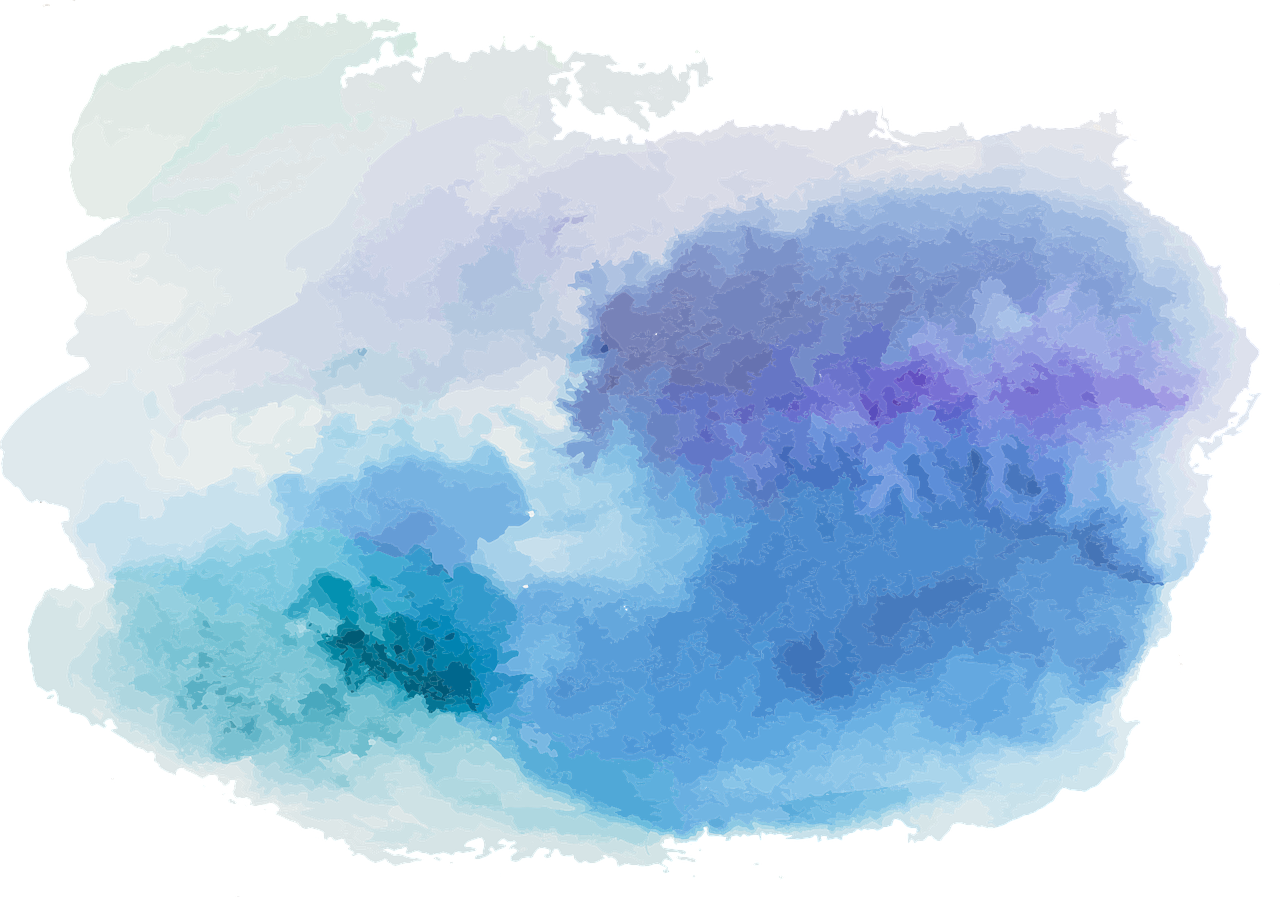 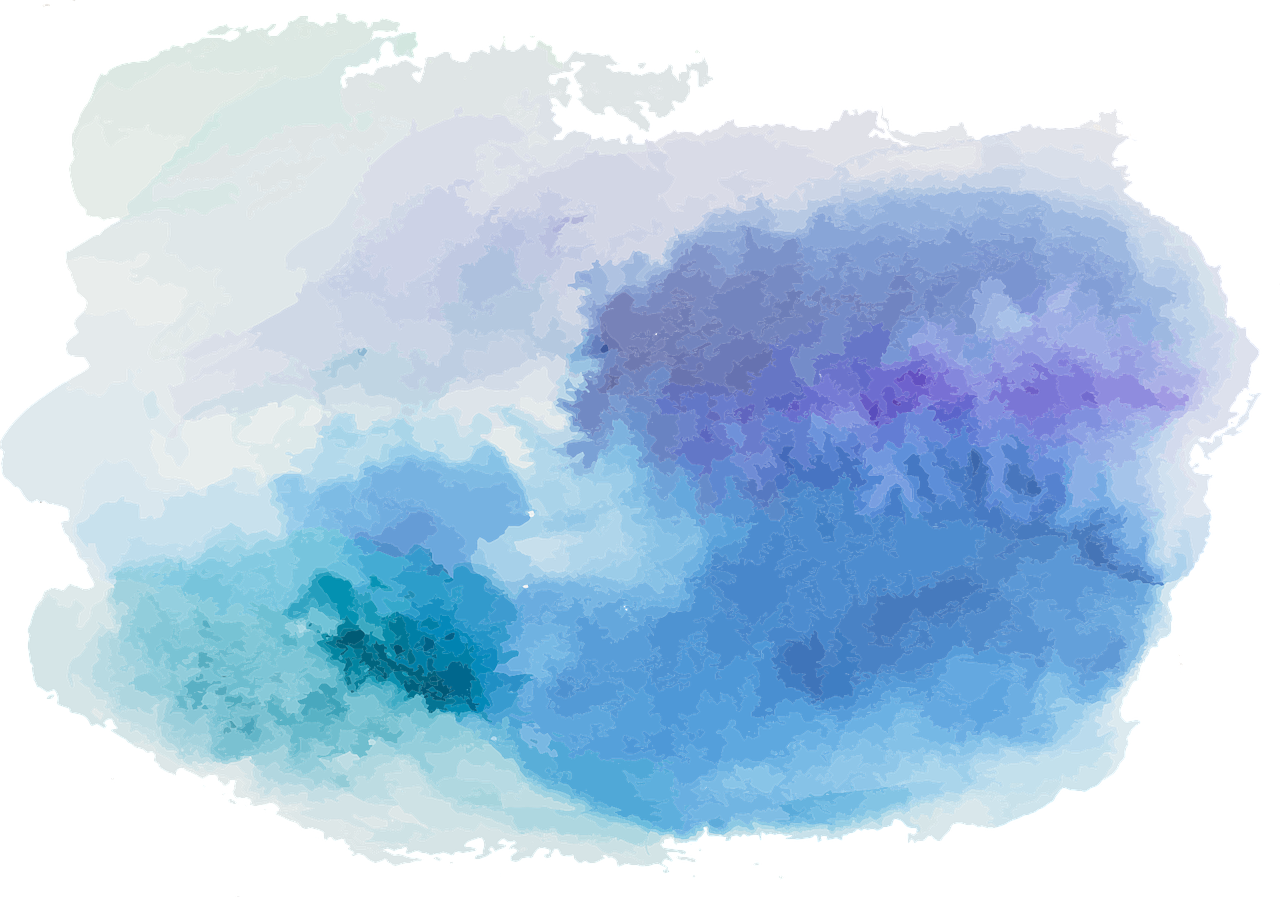 At most…
At least…
It is not the case that there are at least two apples
It is not the case that there are at least three apples
It is not the case that there are at least n+1 apples
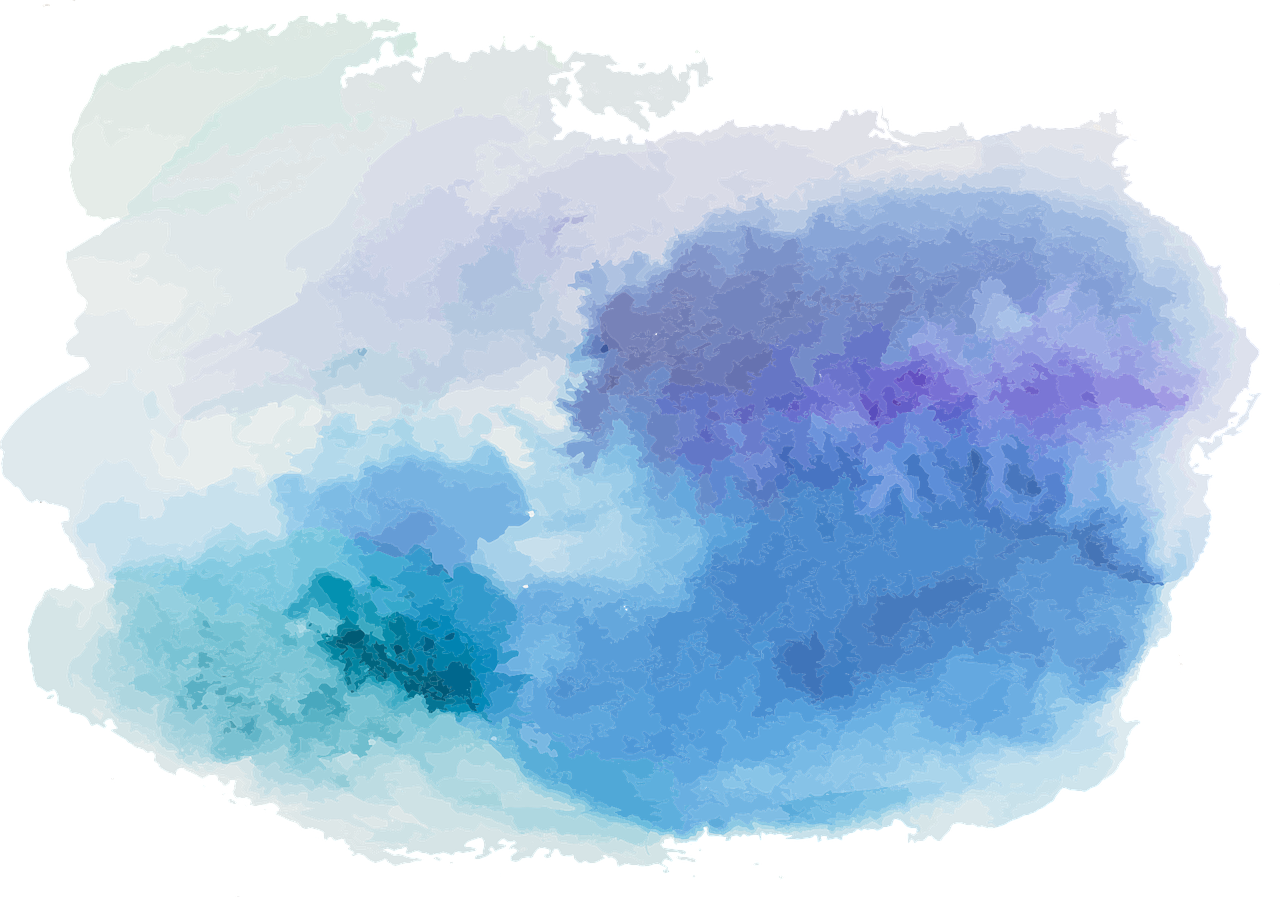 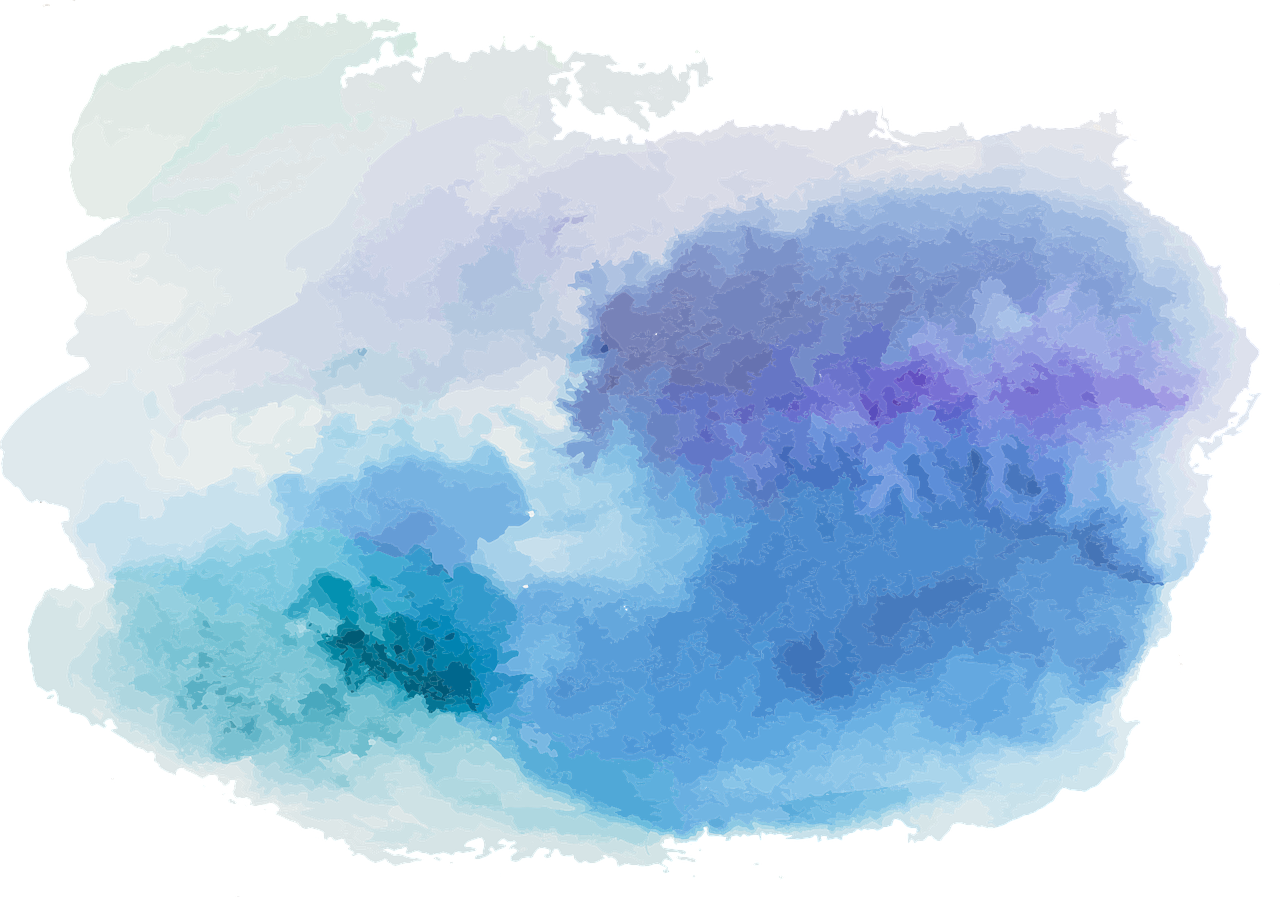 At most…
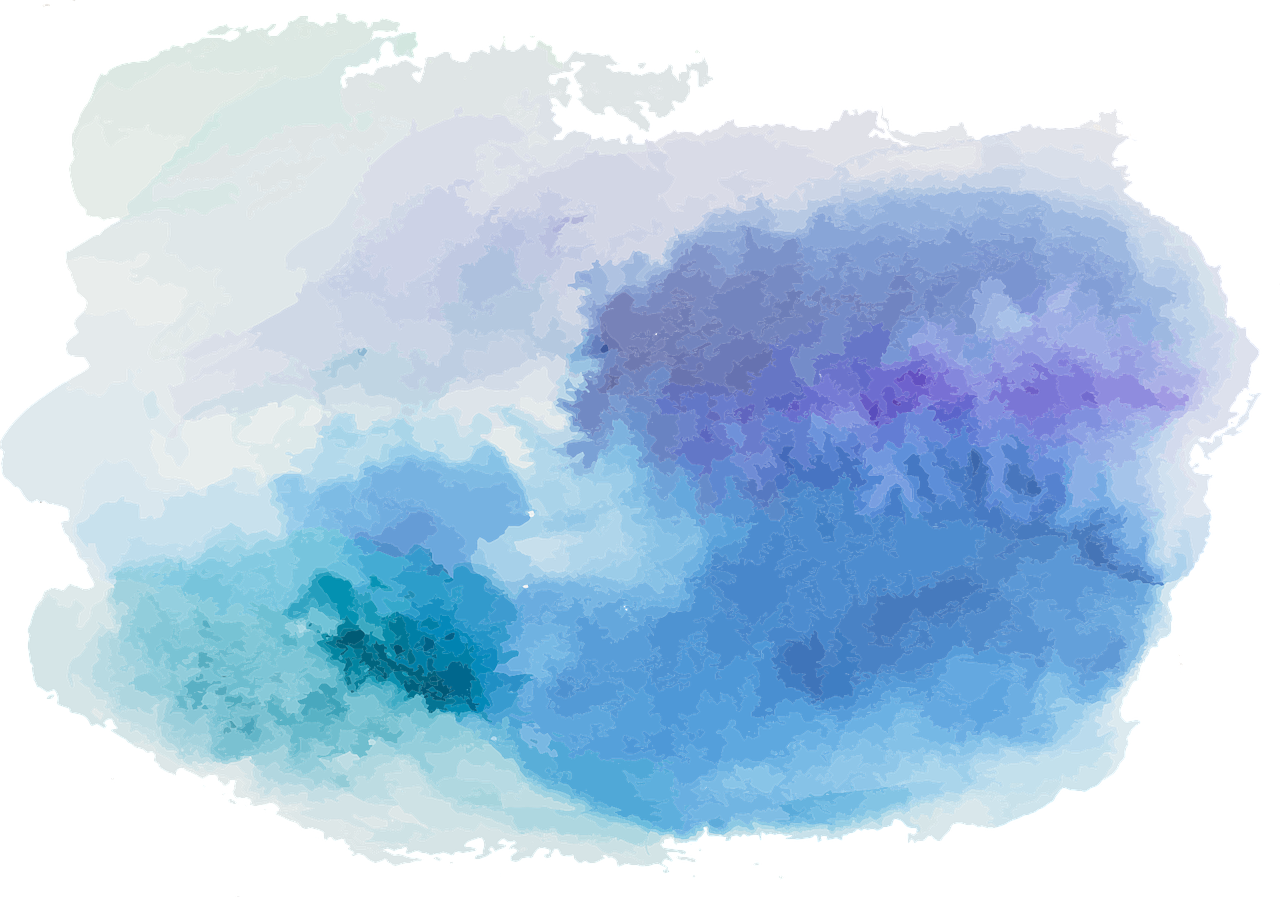 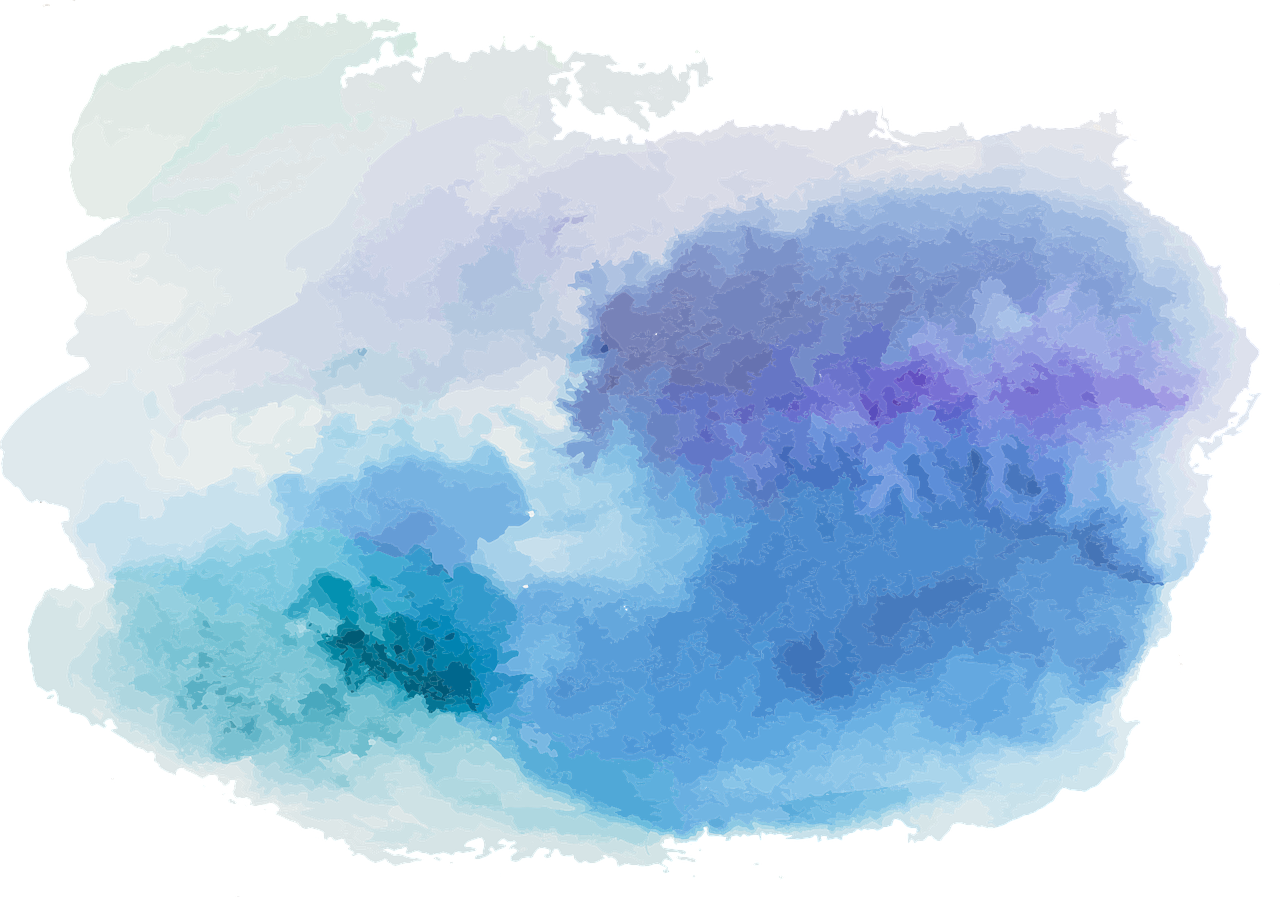 At most…
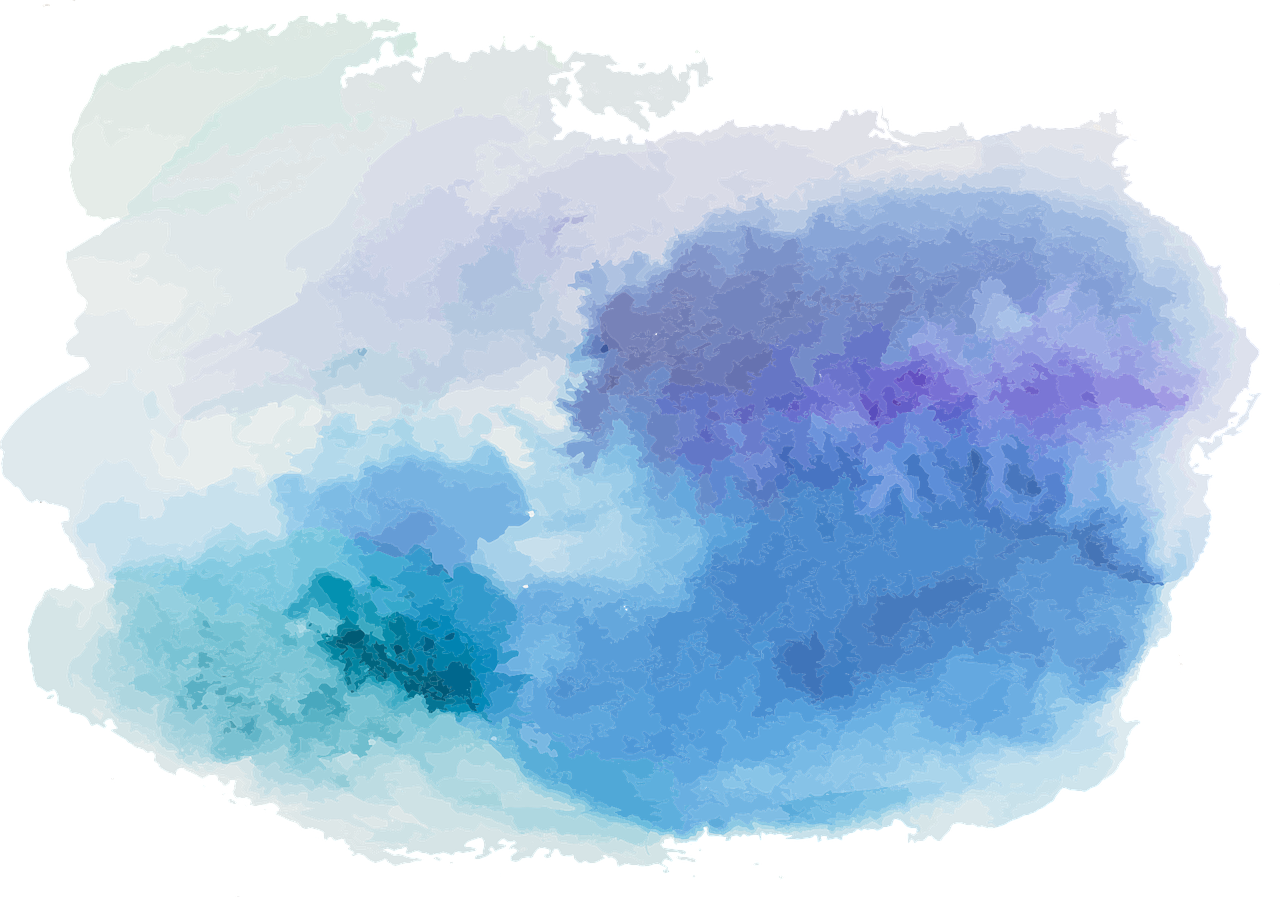 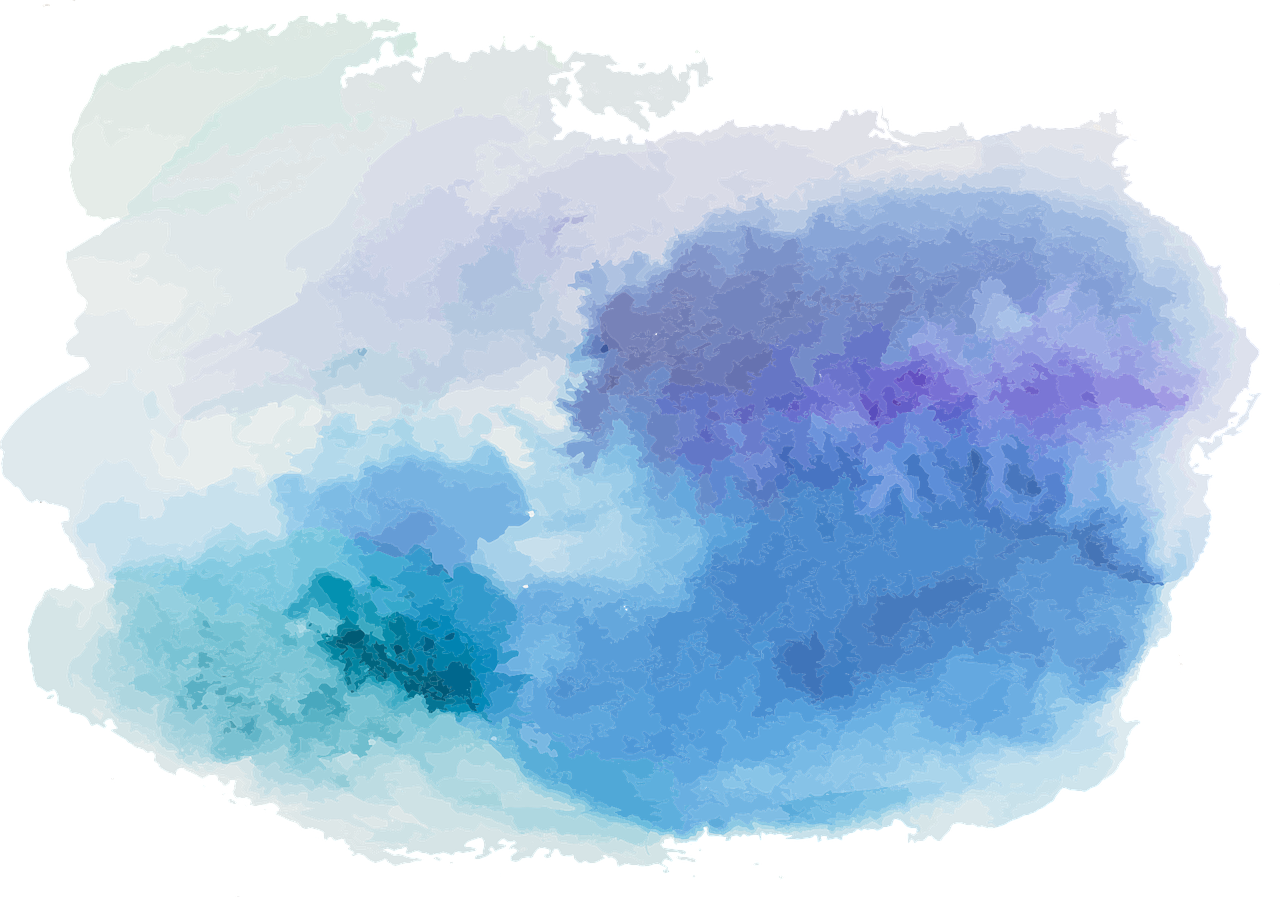 At most…
Exactly…
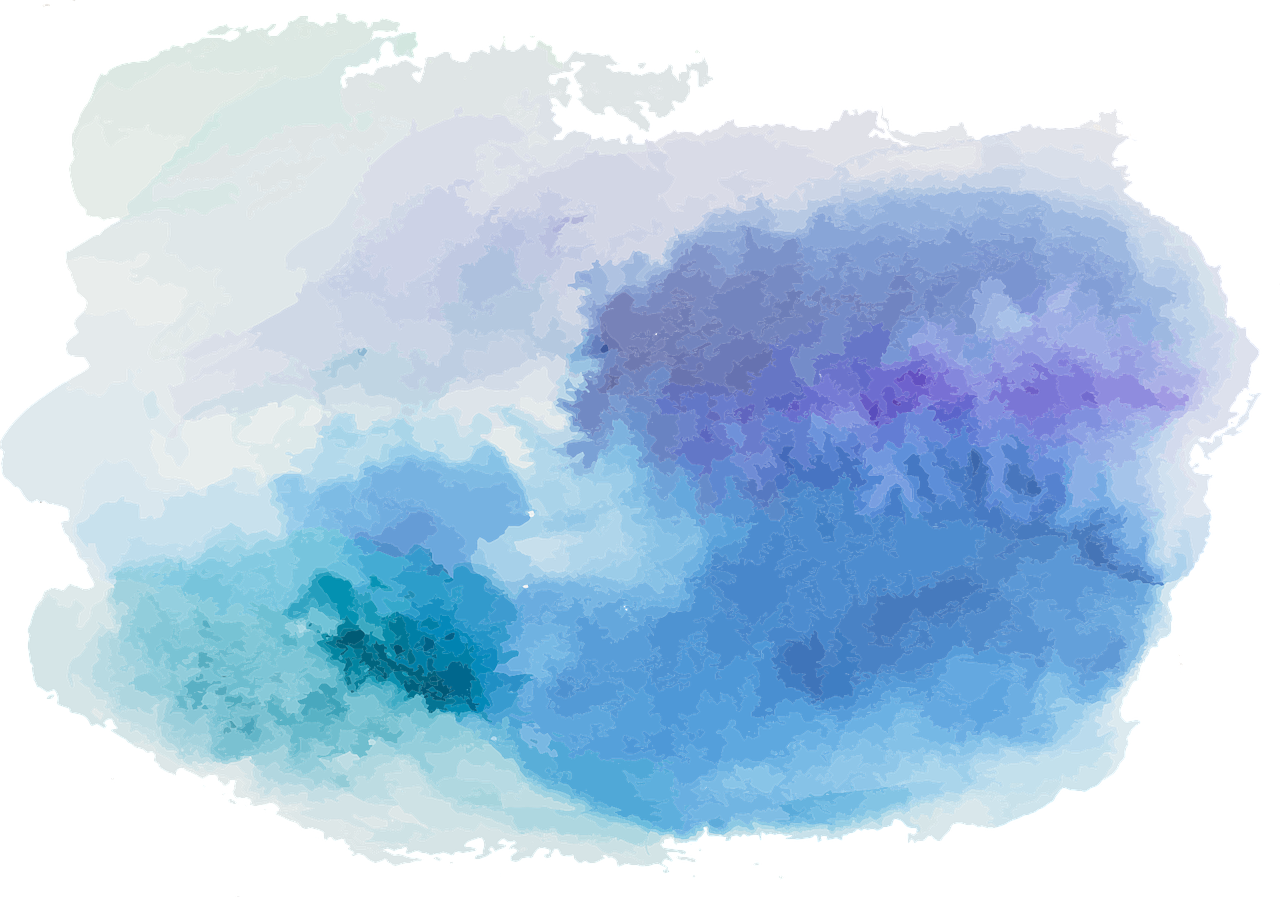 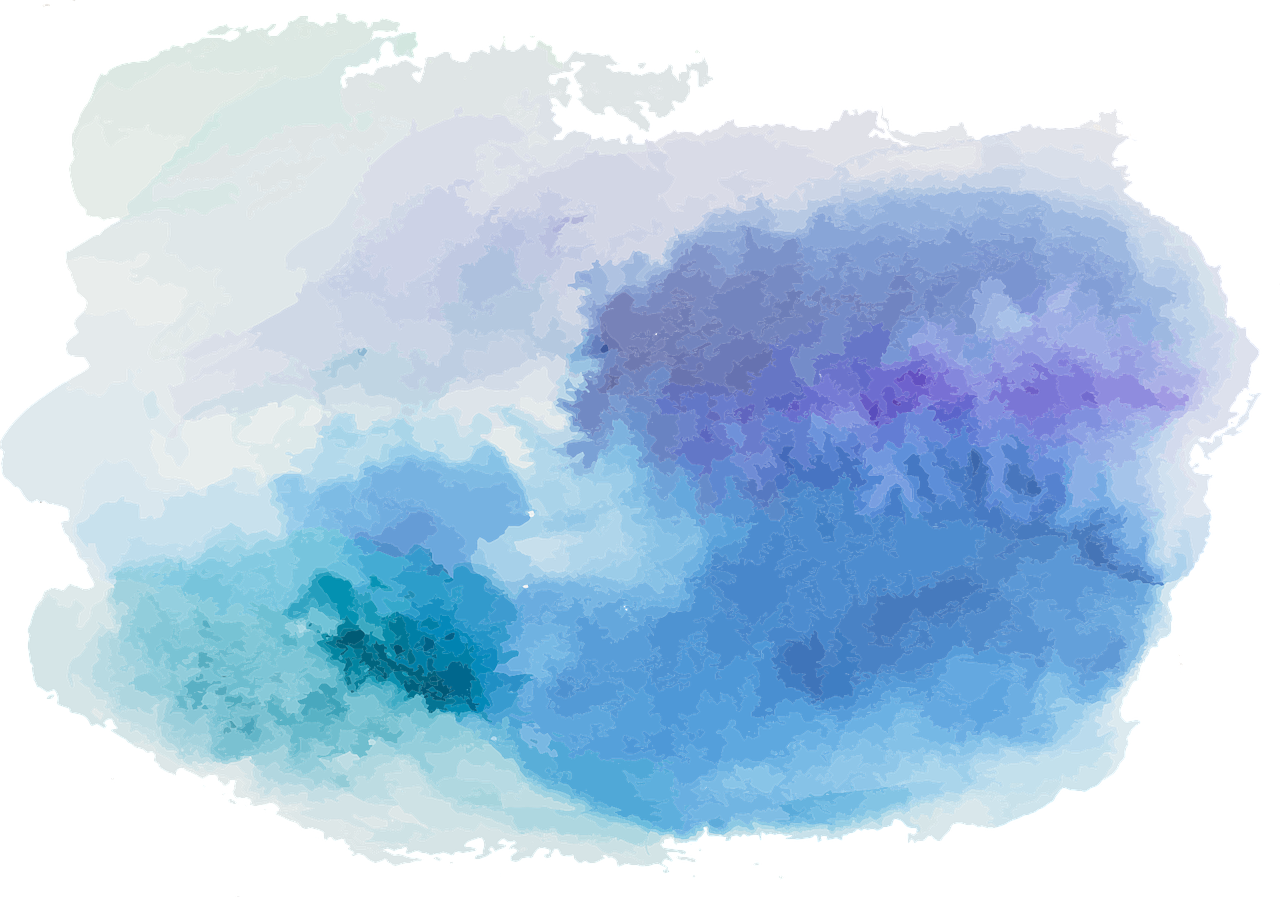 Exactly…
There is at least one apple, and at most one apple
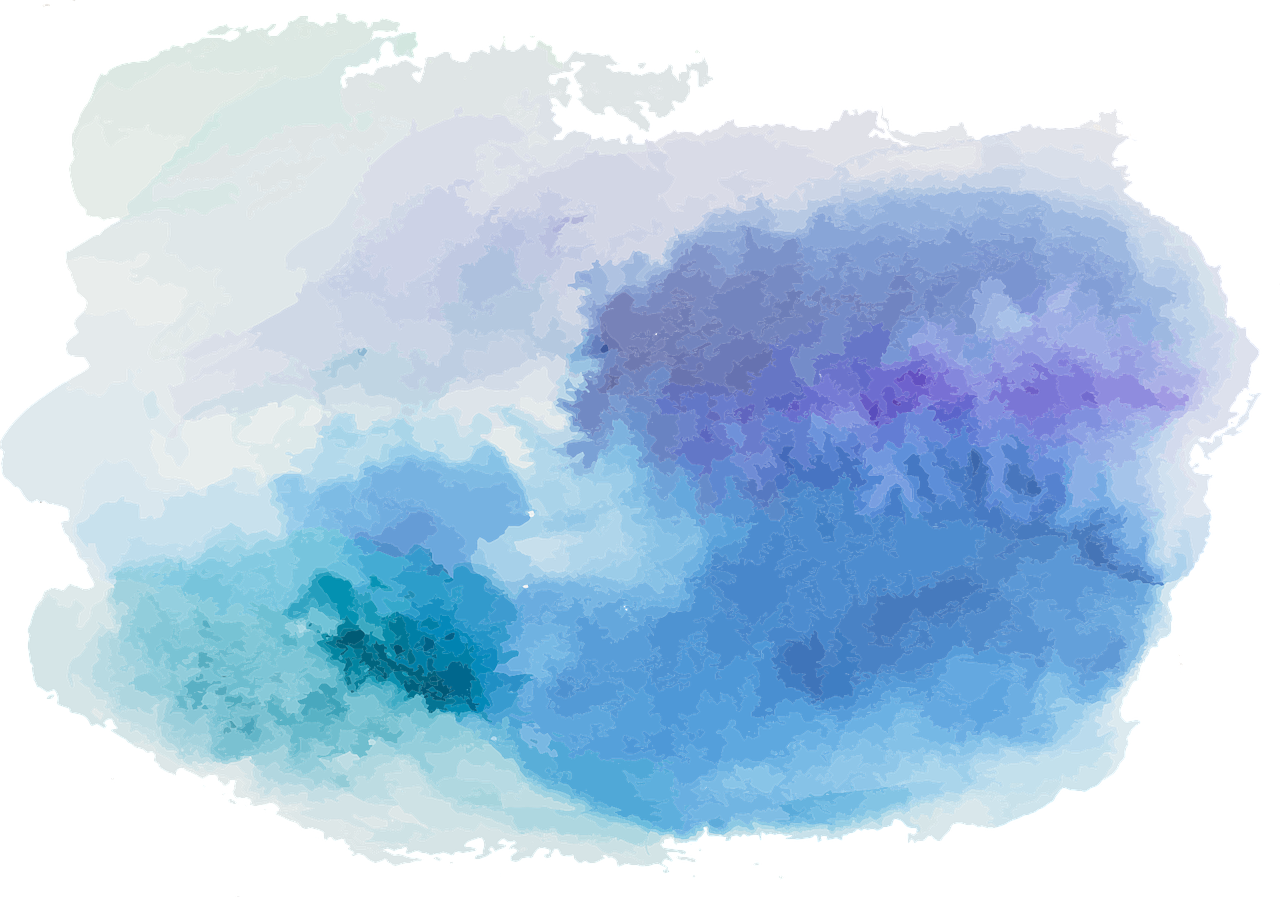 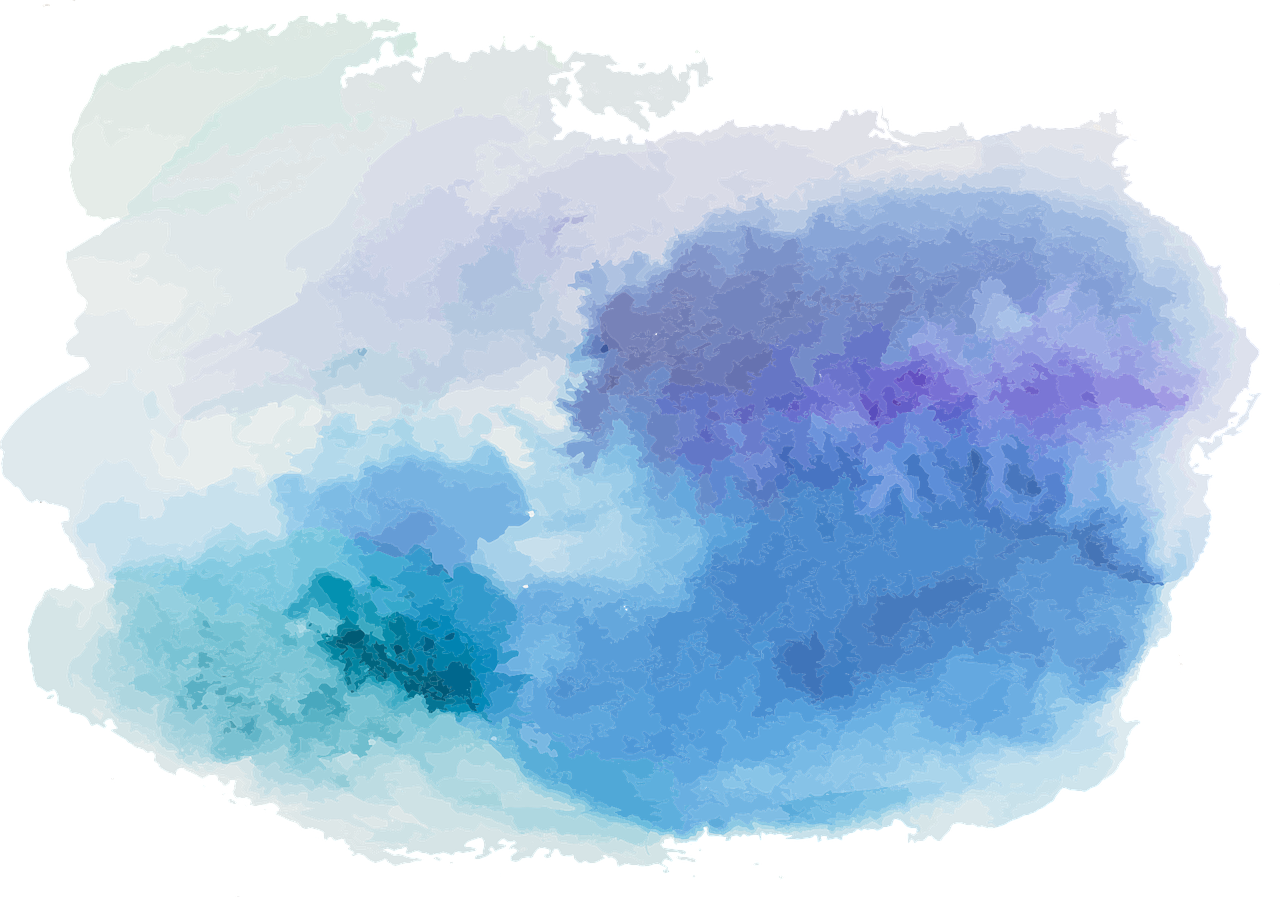 Exactly…
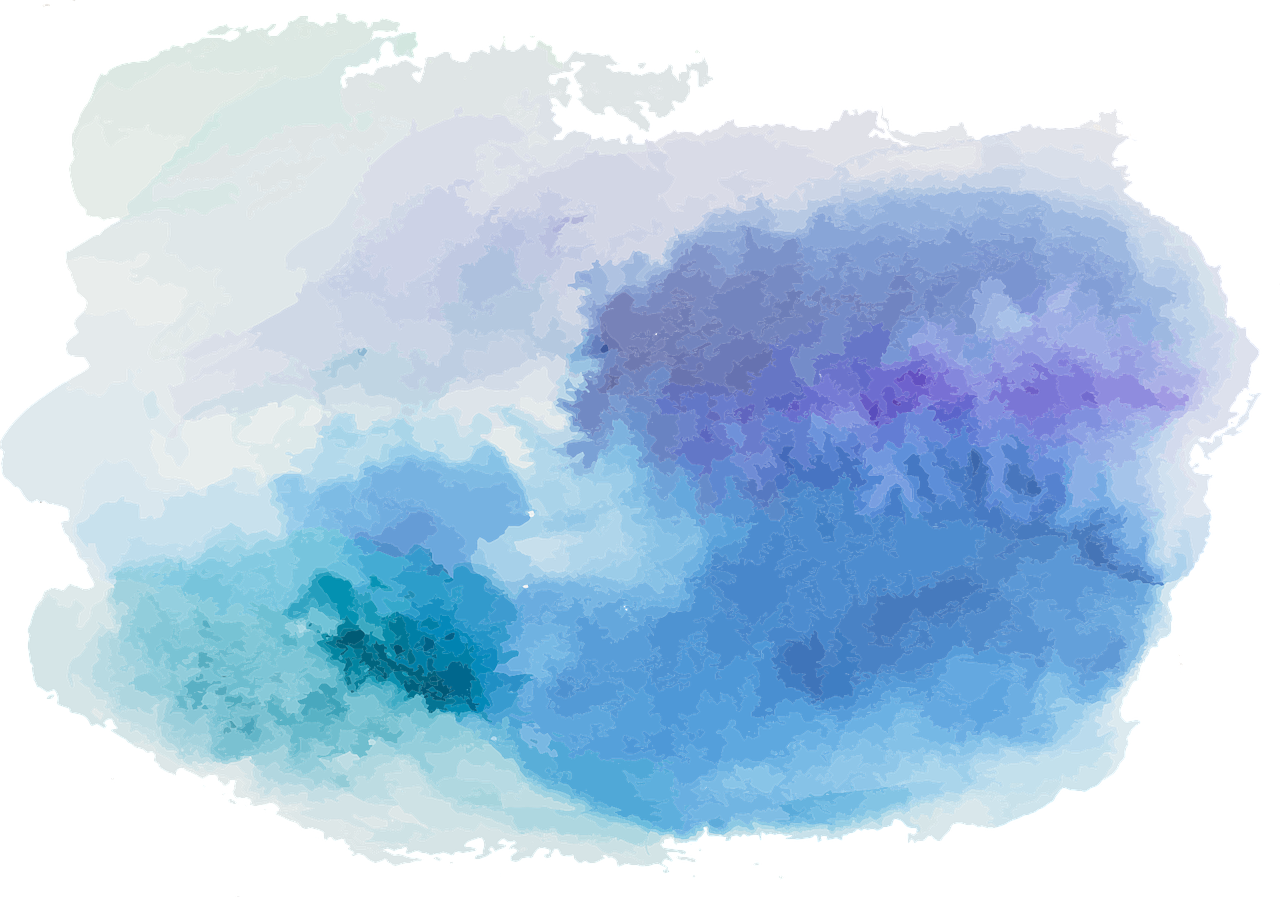 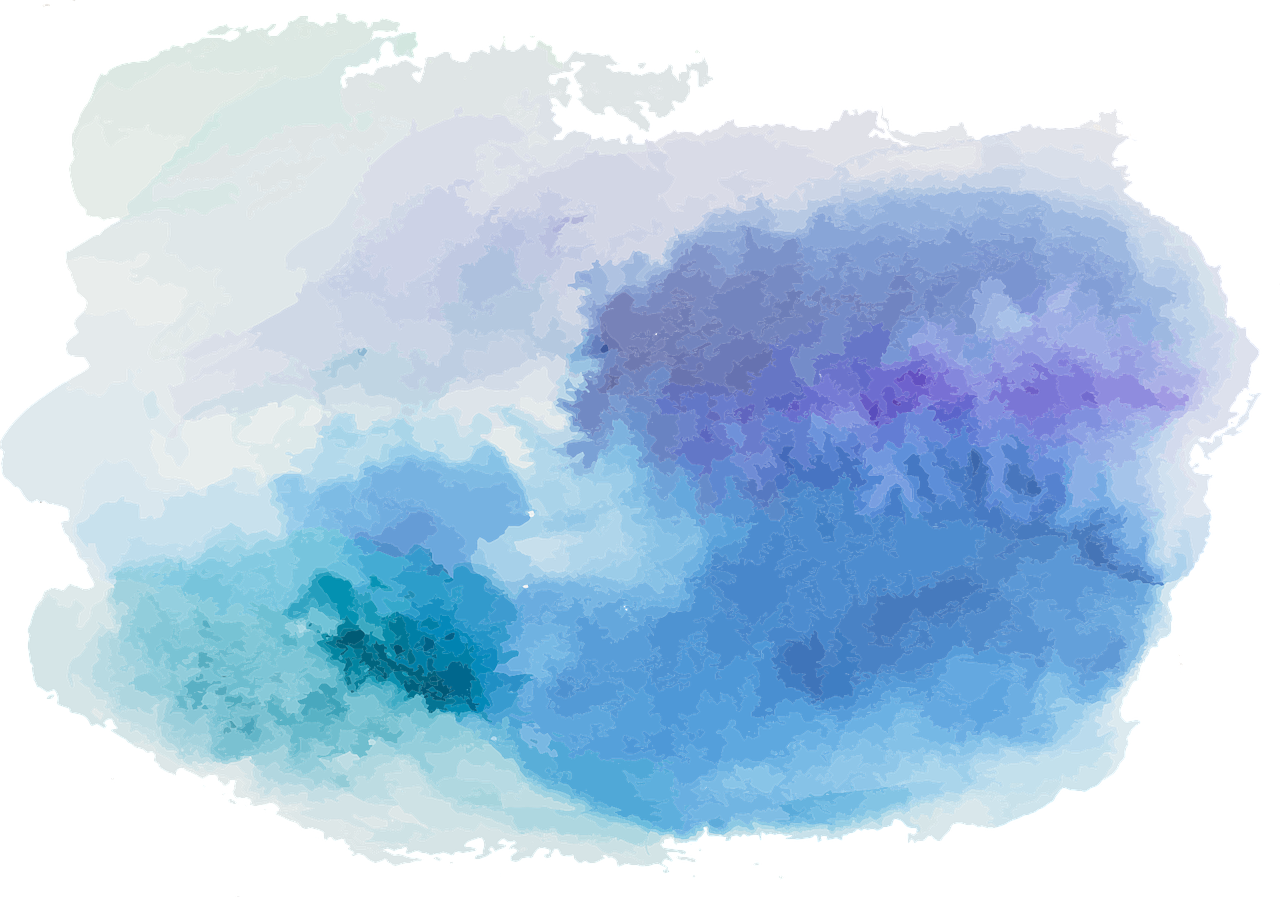 Exactly…
There are at least two apples, and at most two apples
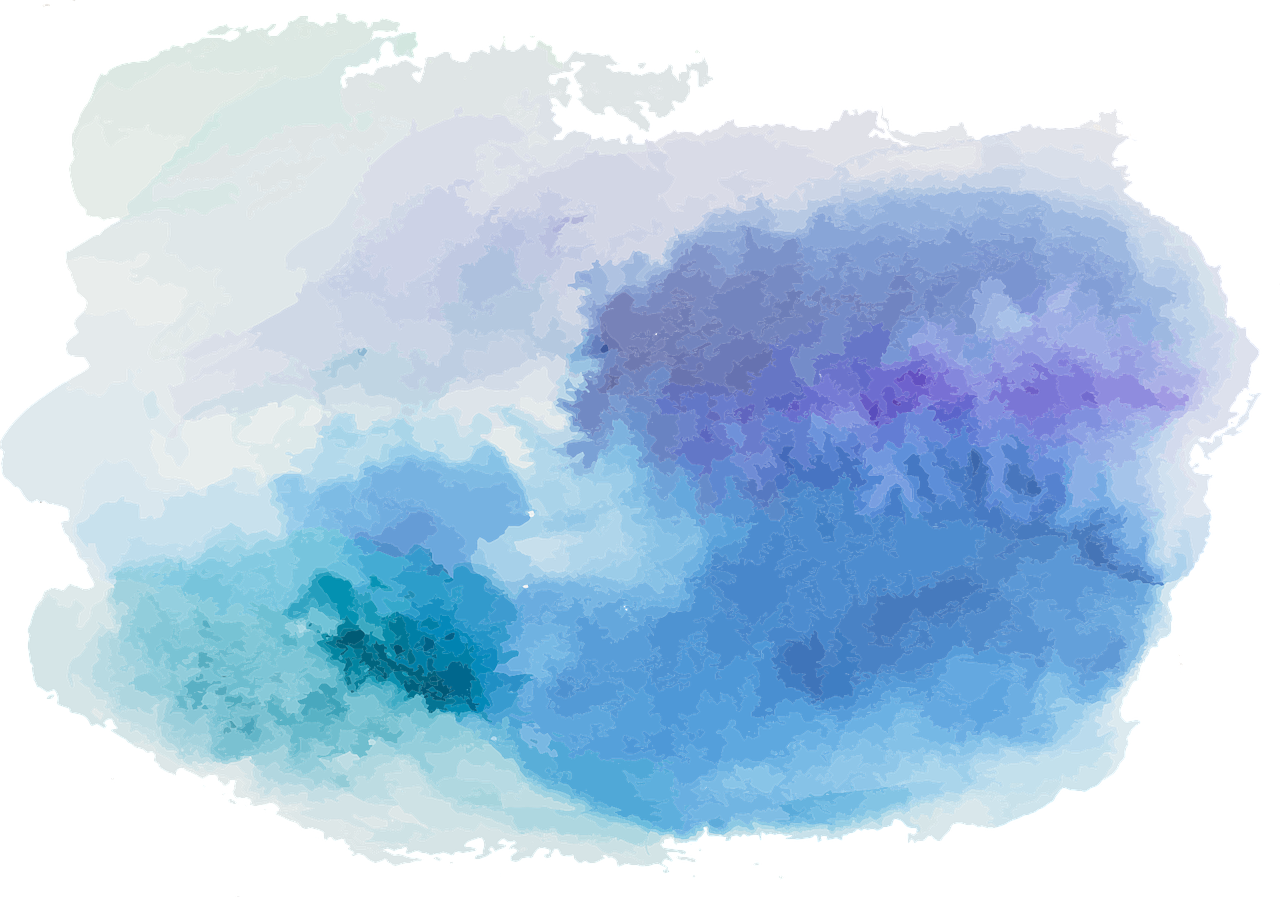 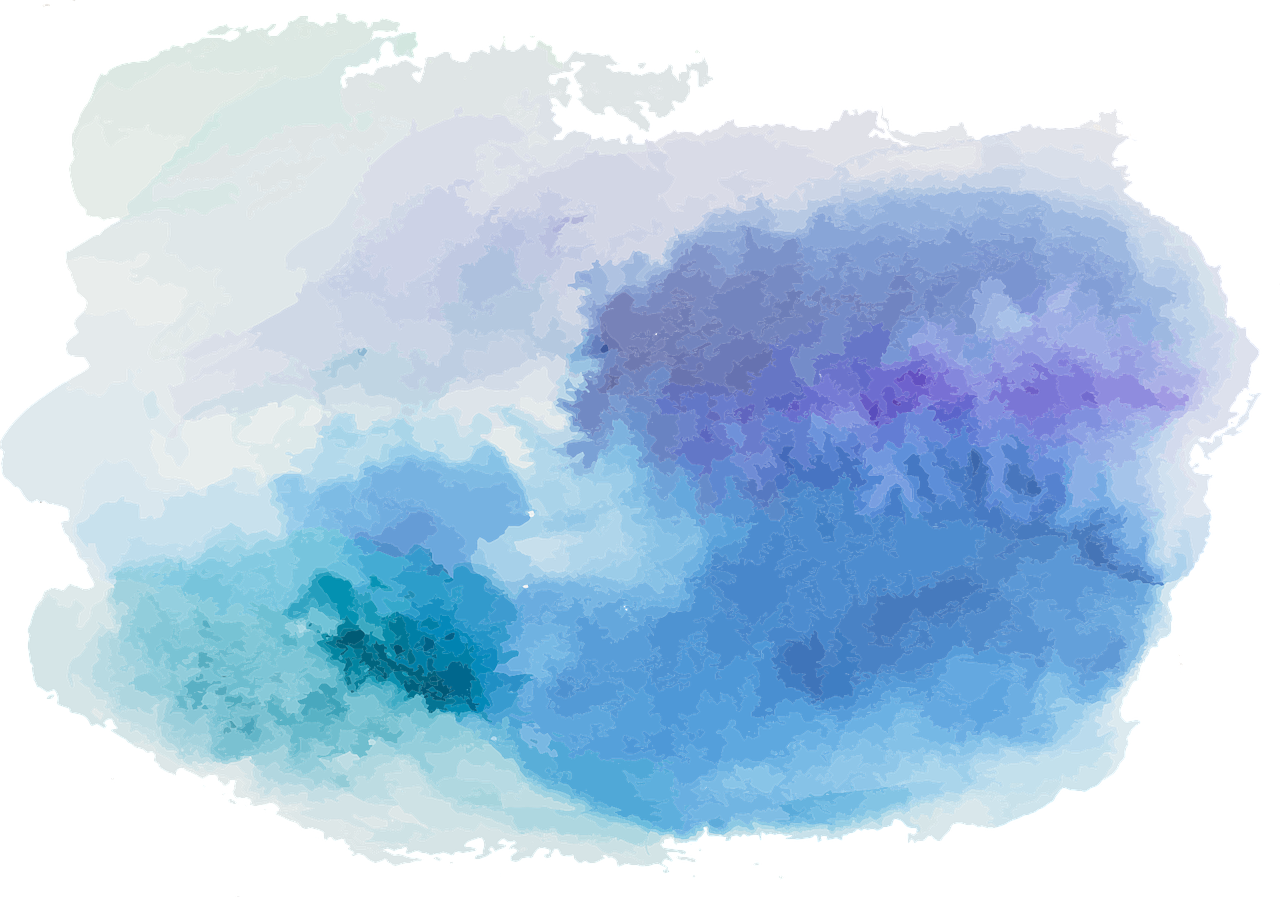 Exactly…
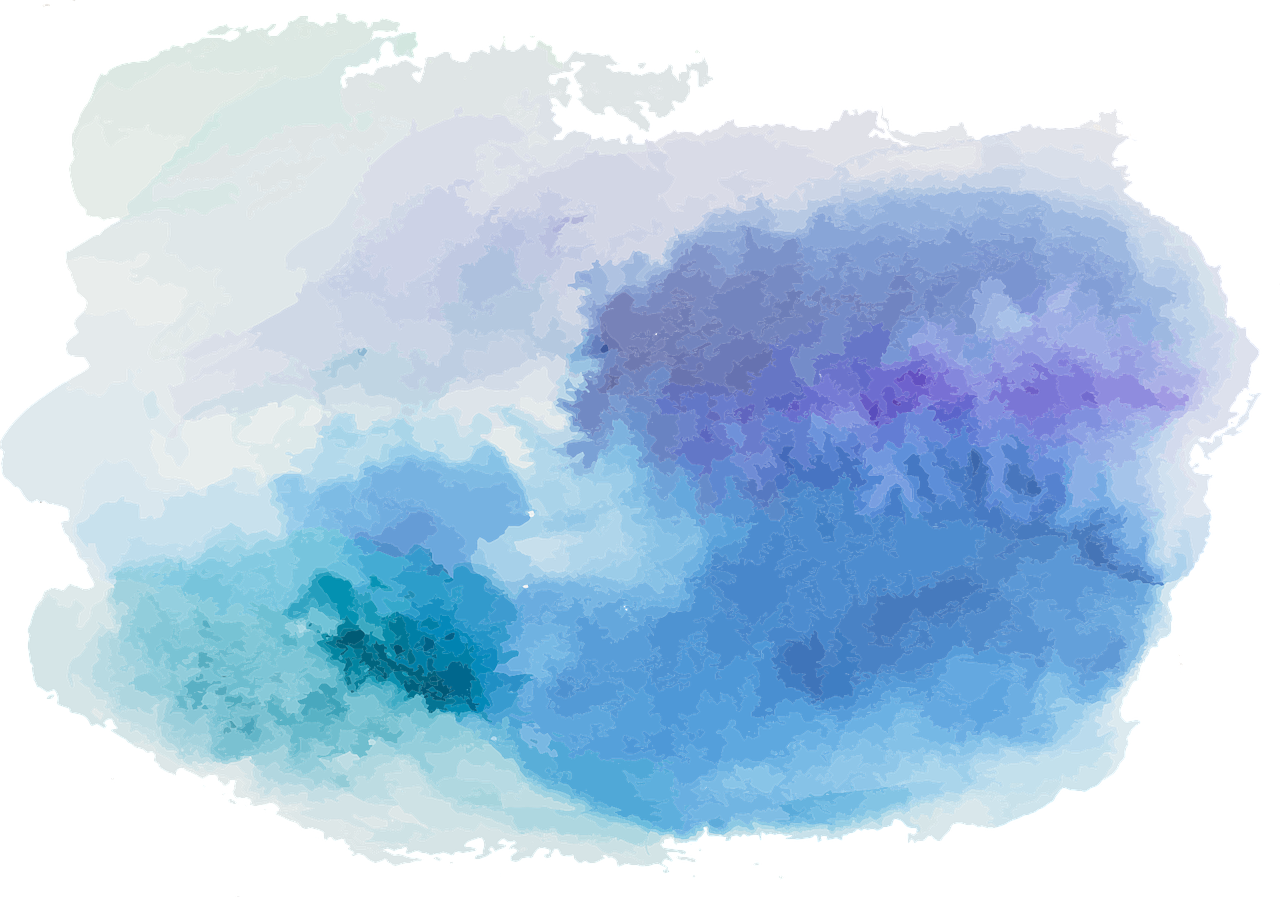 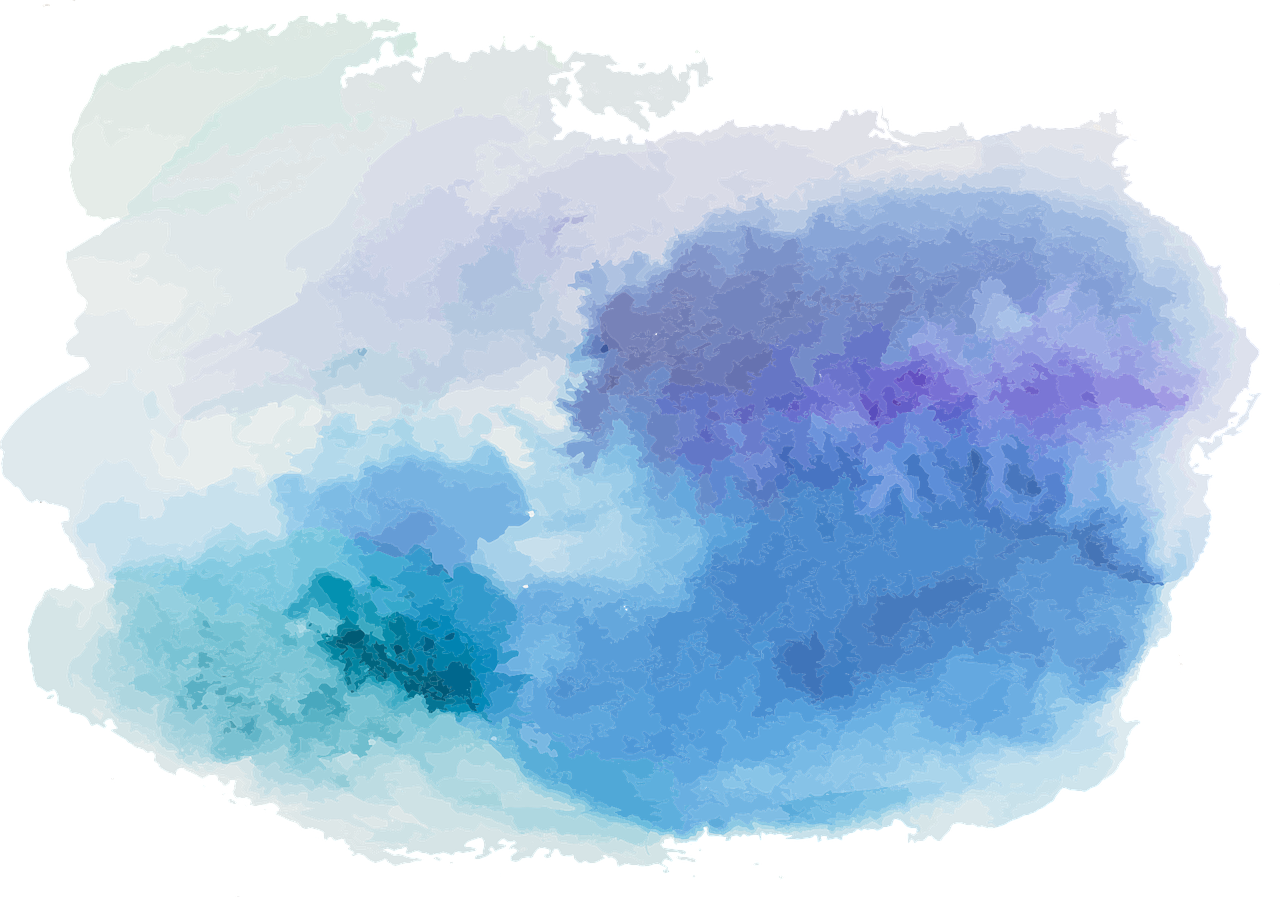 PRACTISE!
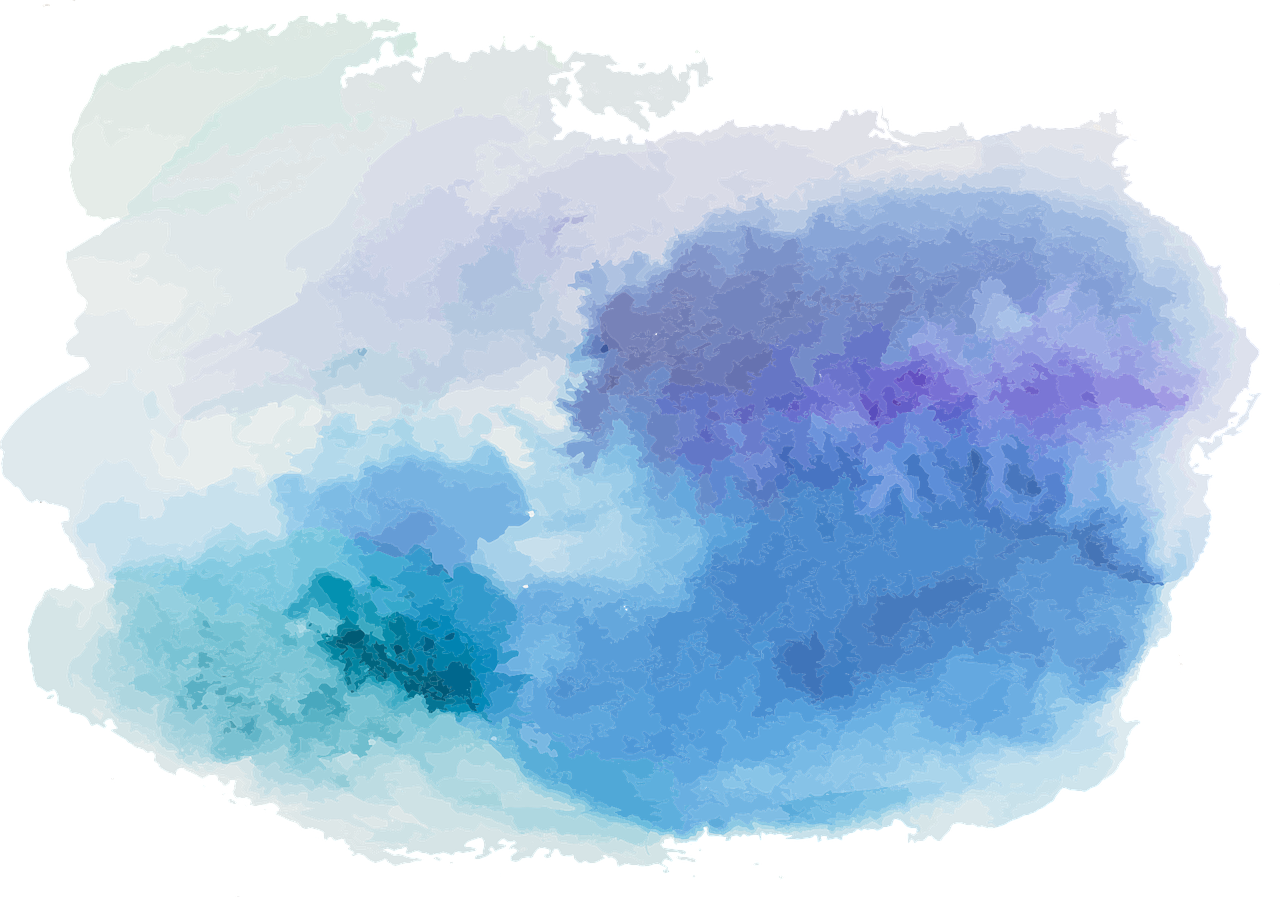 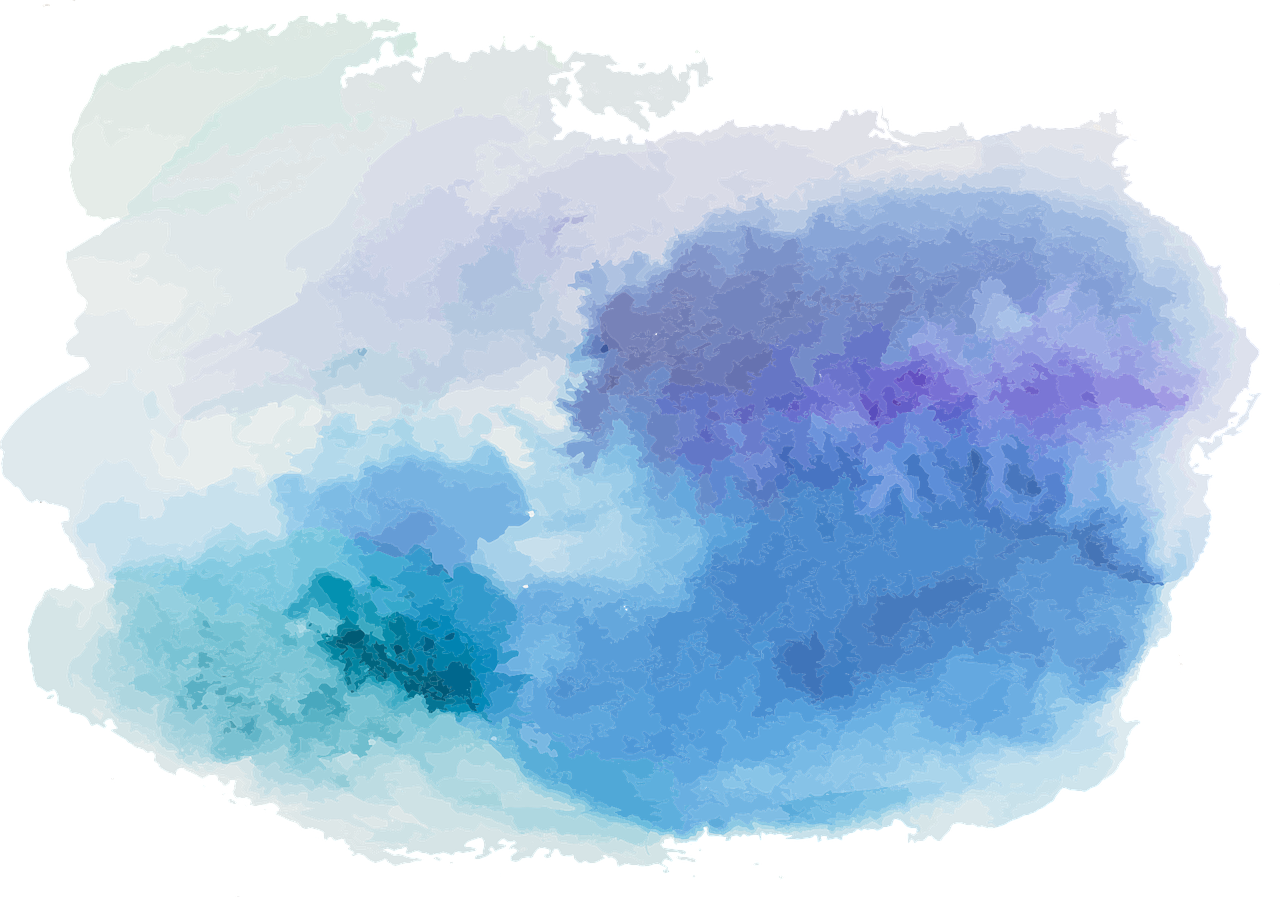 Reason and Argument
Lecture 9: Identity
Quick Quiz!
Adding Identity to FOL
Counting in FOL
Definite Descriptions
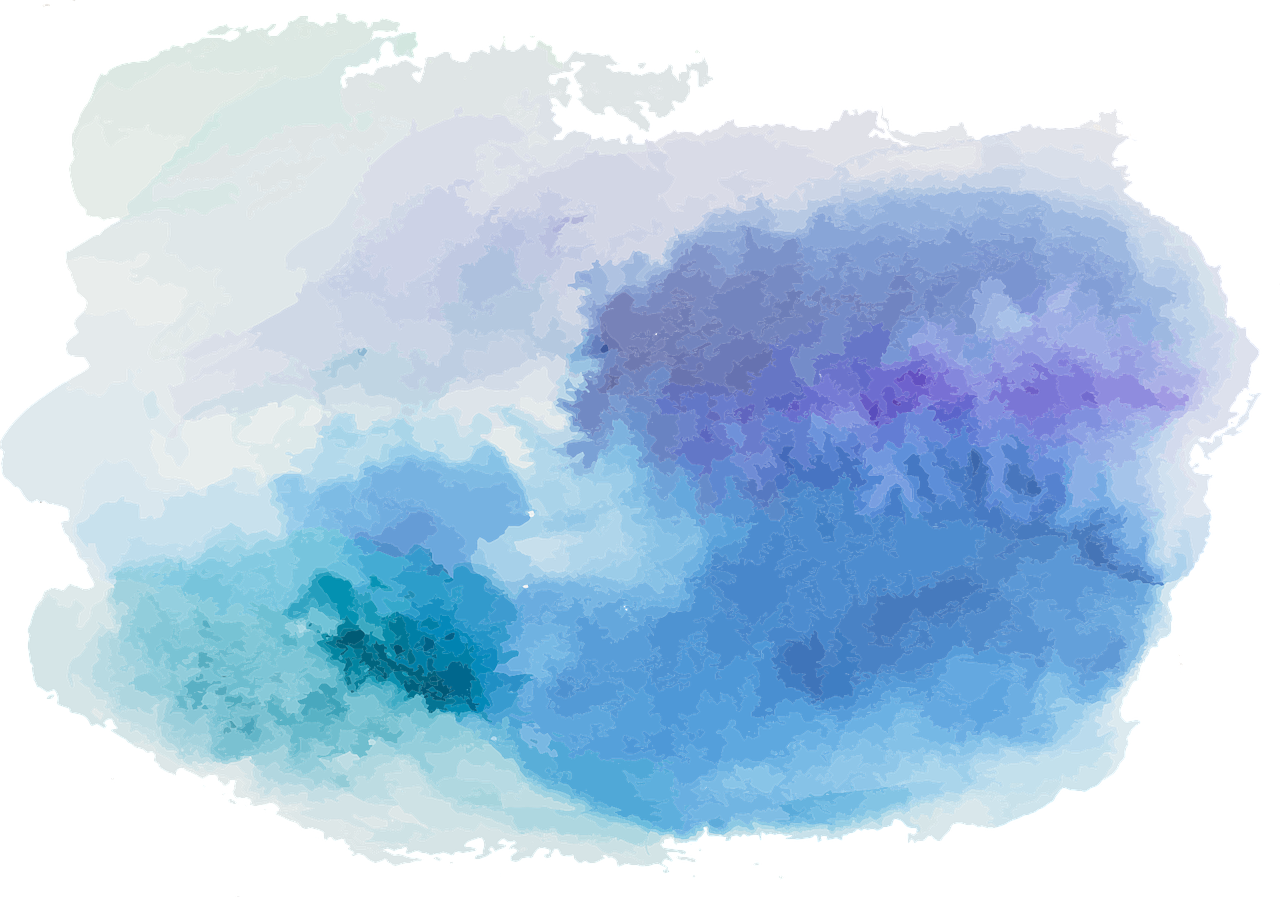 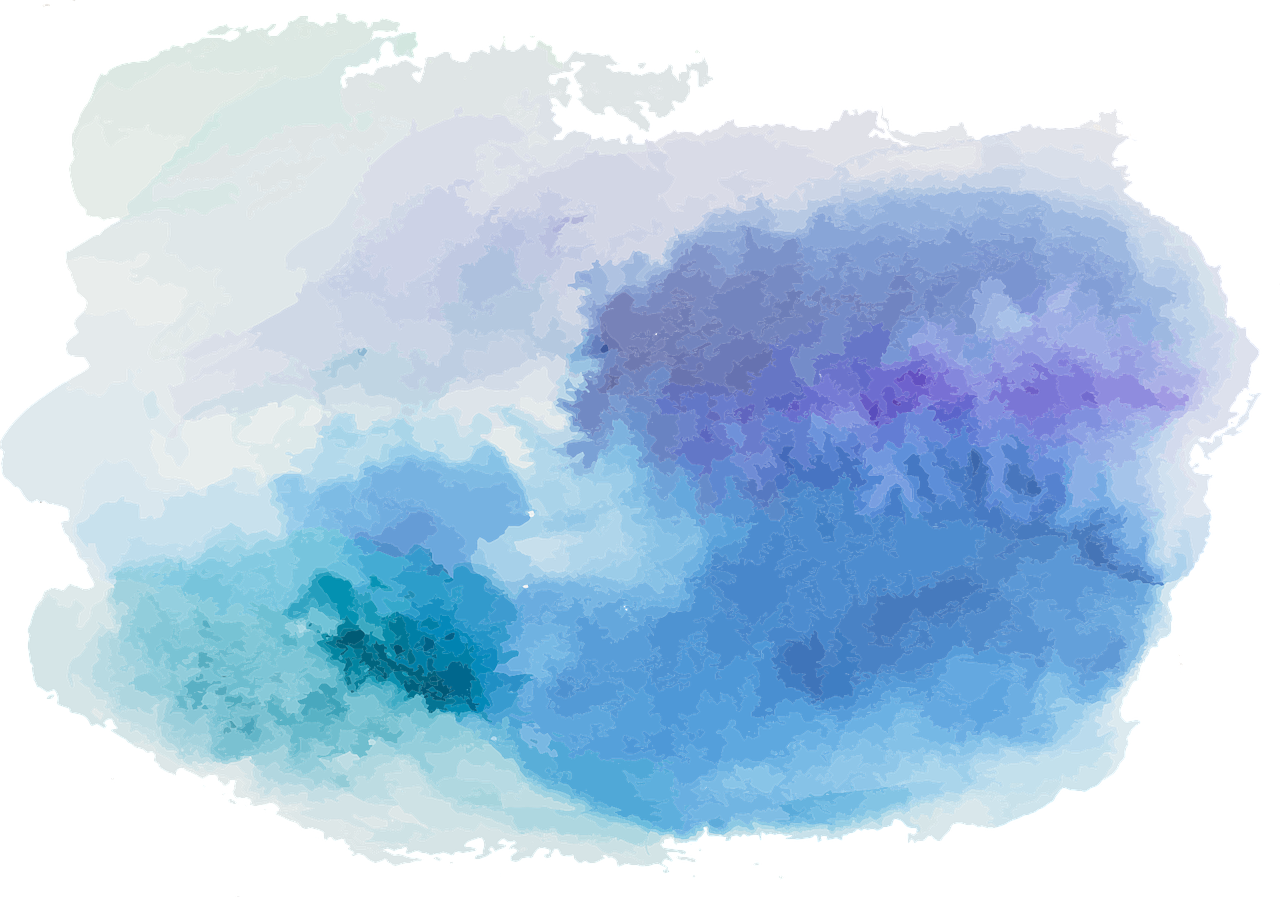 Definite descriptions versus names
NAMES: ‘Munnery’, ‘Kitson’, ‘Phoebe Waller-Bridge’, ‘Whoopi Goldberg’
DEFINITE DESCRIPTIONS: ‘The first dog Rob adopted’, ‘The writer of Fleabag’, ‘the actor who originally played Guinan’
Definite descriptions pick individuals out by describing them (and nothing else)
Names do not pick individuals out by description; they are just tags that we attach to individuals
Names in FOL do not encode any information about the individuals they pick out
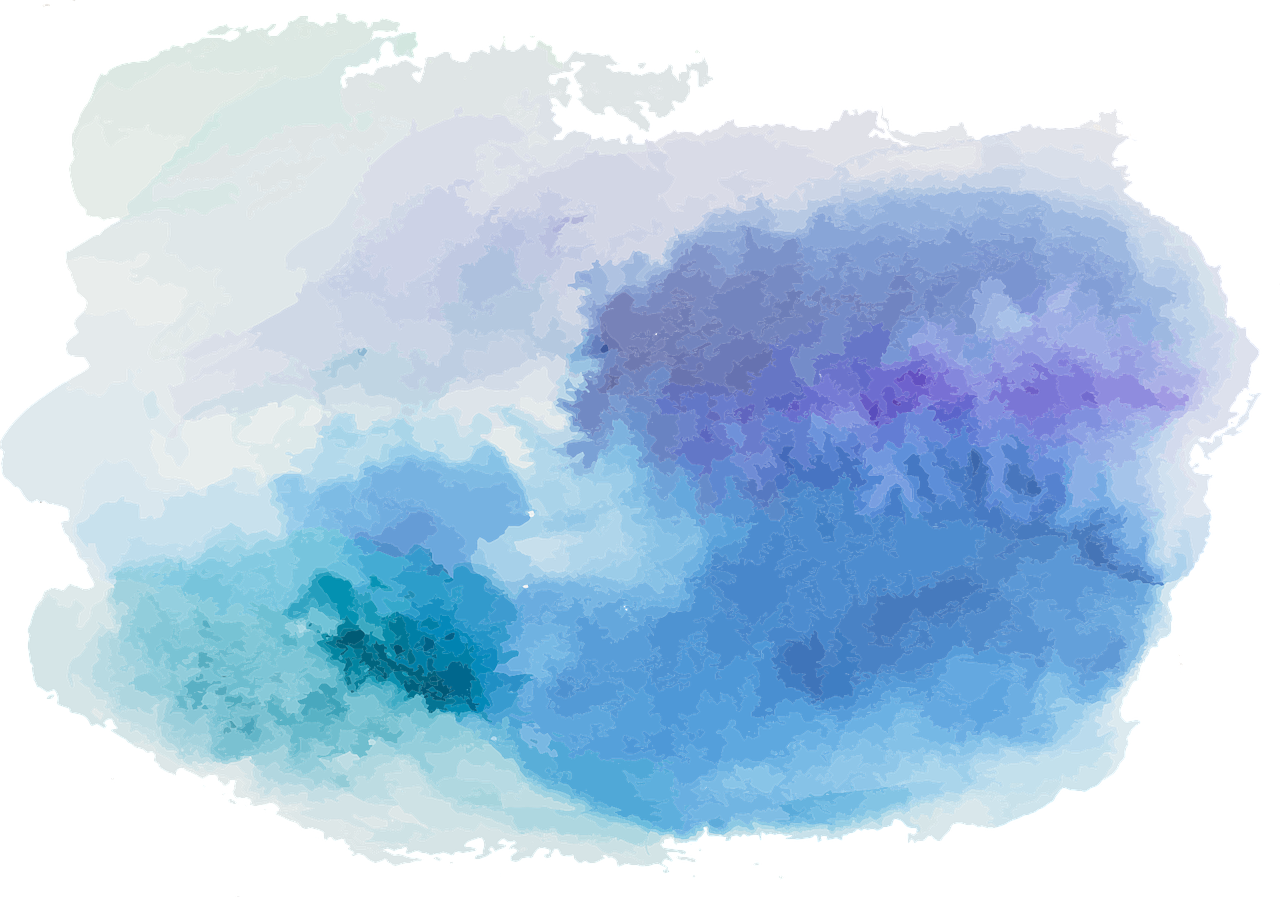 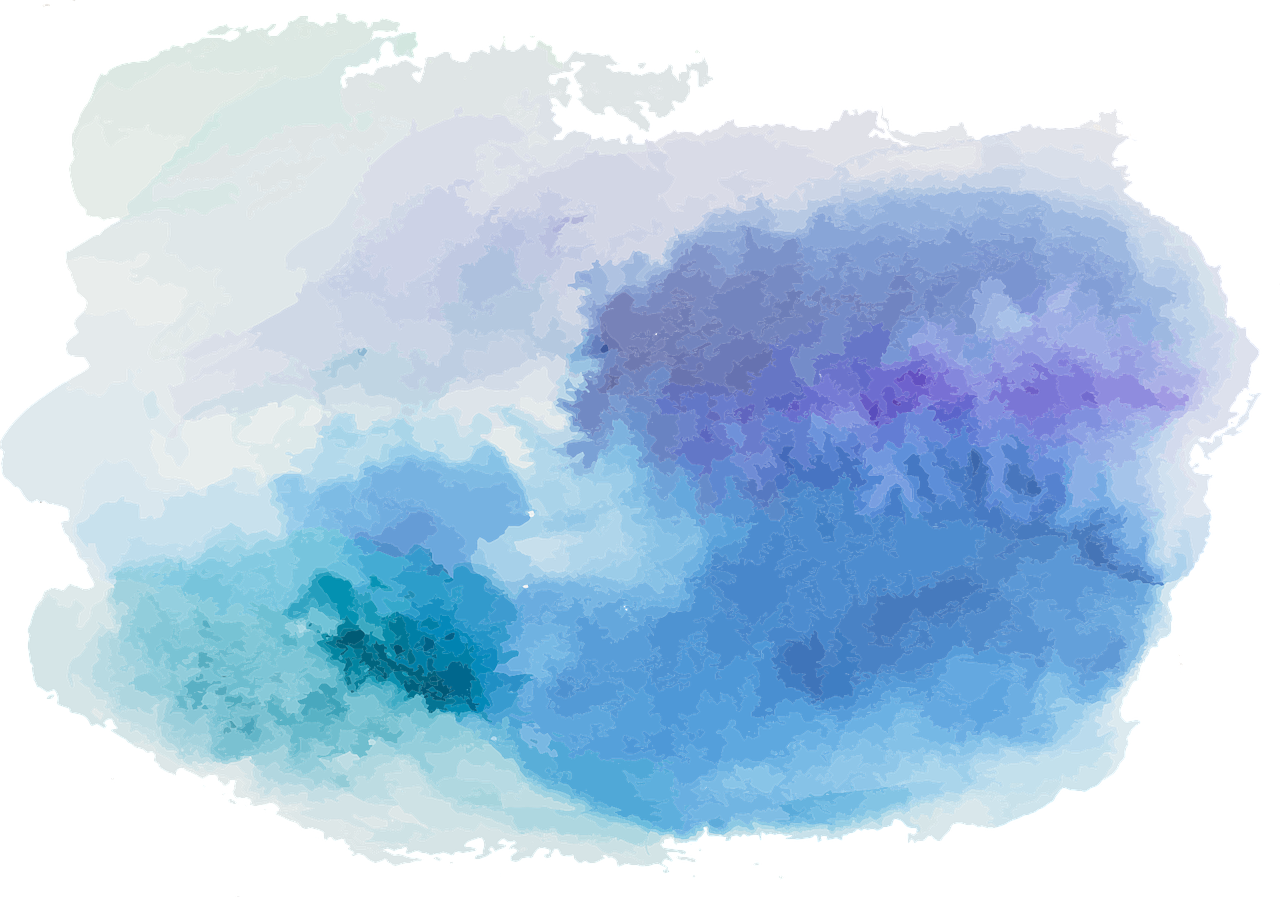 Russell’s Theory of Definite Descriptions
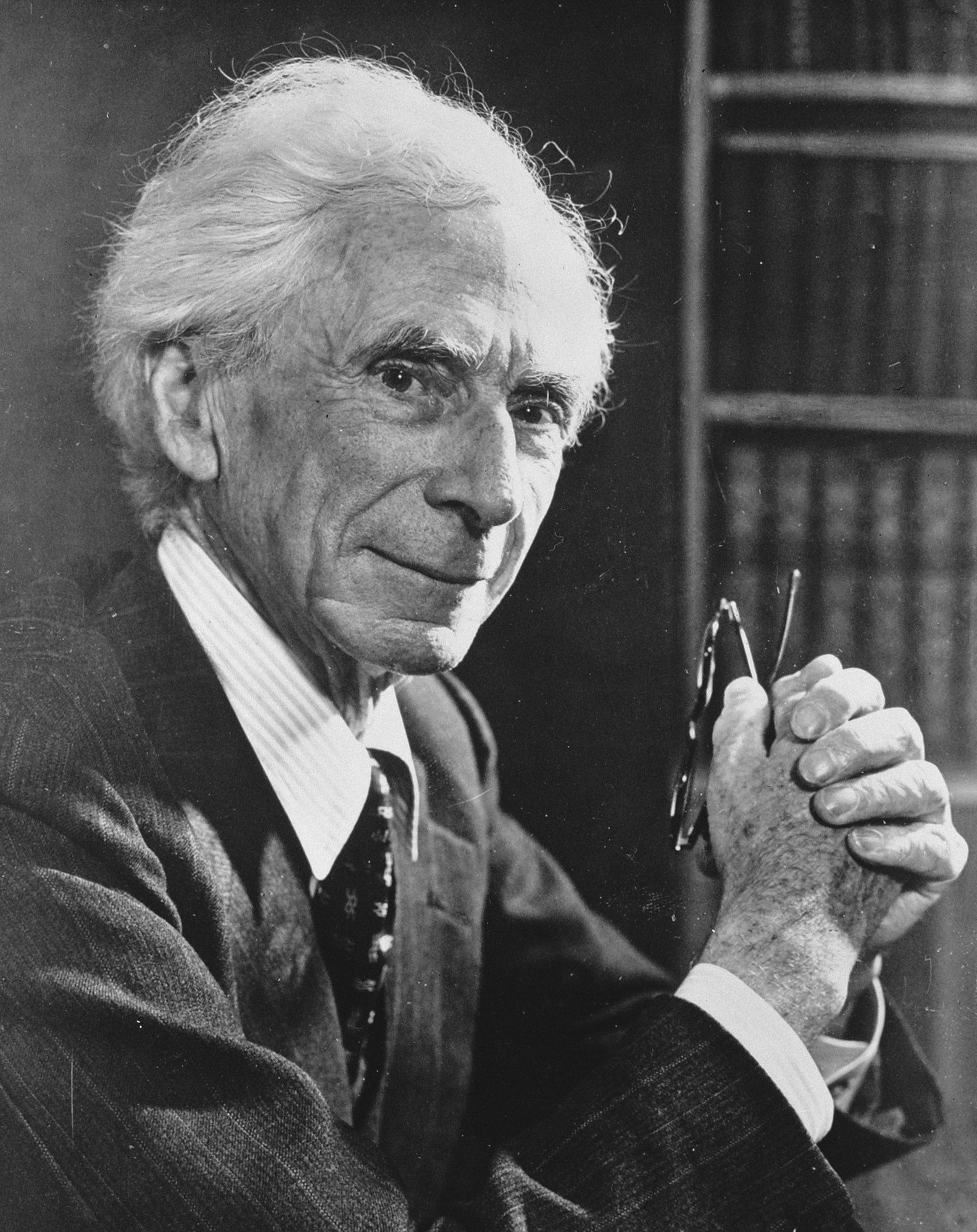 Bertrand Russell came up with a way of handling definite descriptions in FOL, without adding any new resources
He introduced his theory in a classic paper, ‘On denoting’ (Mind, 1905)
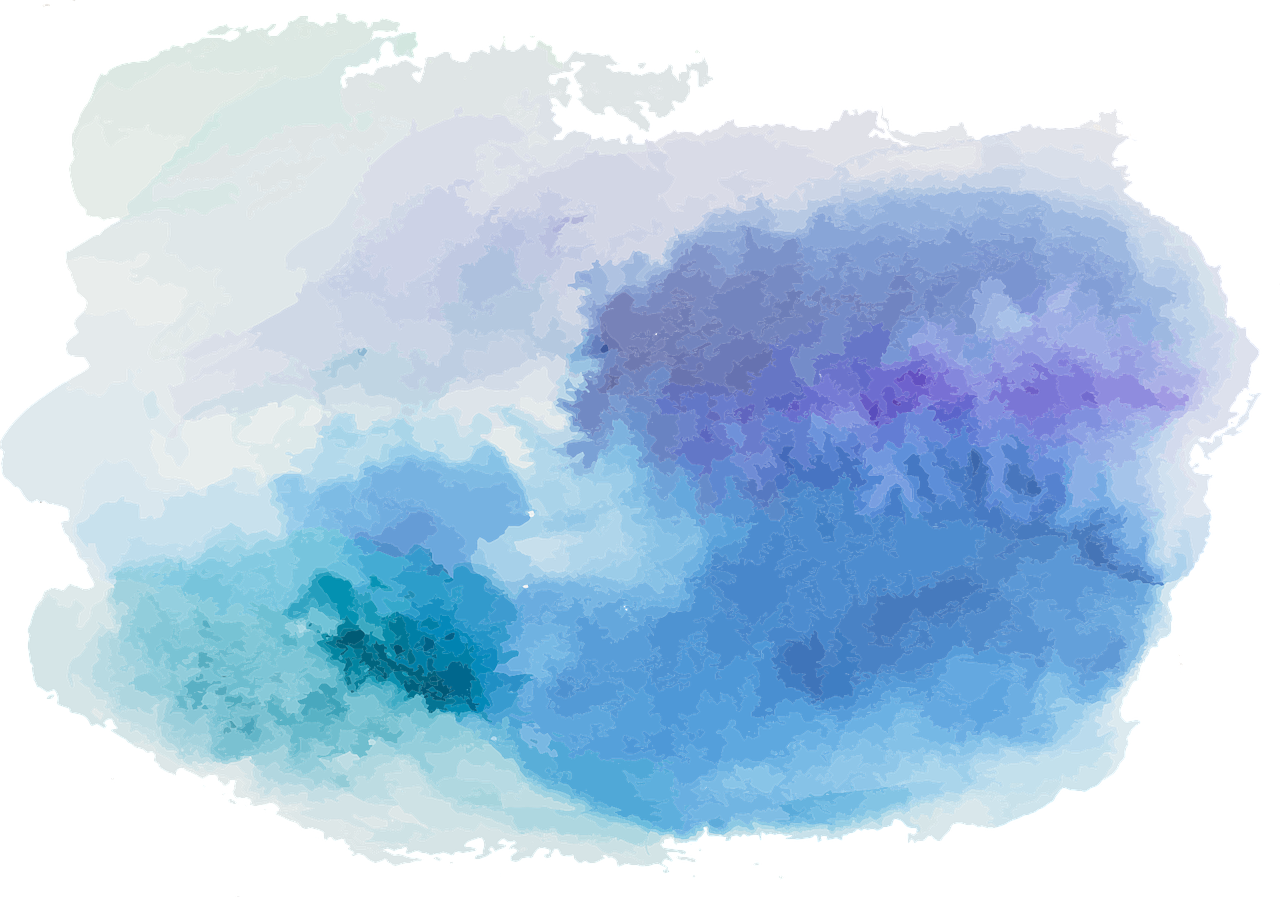 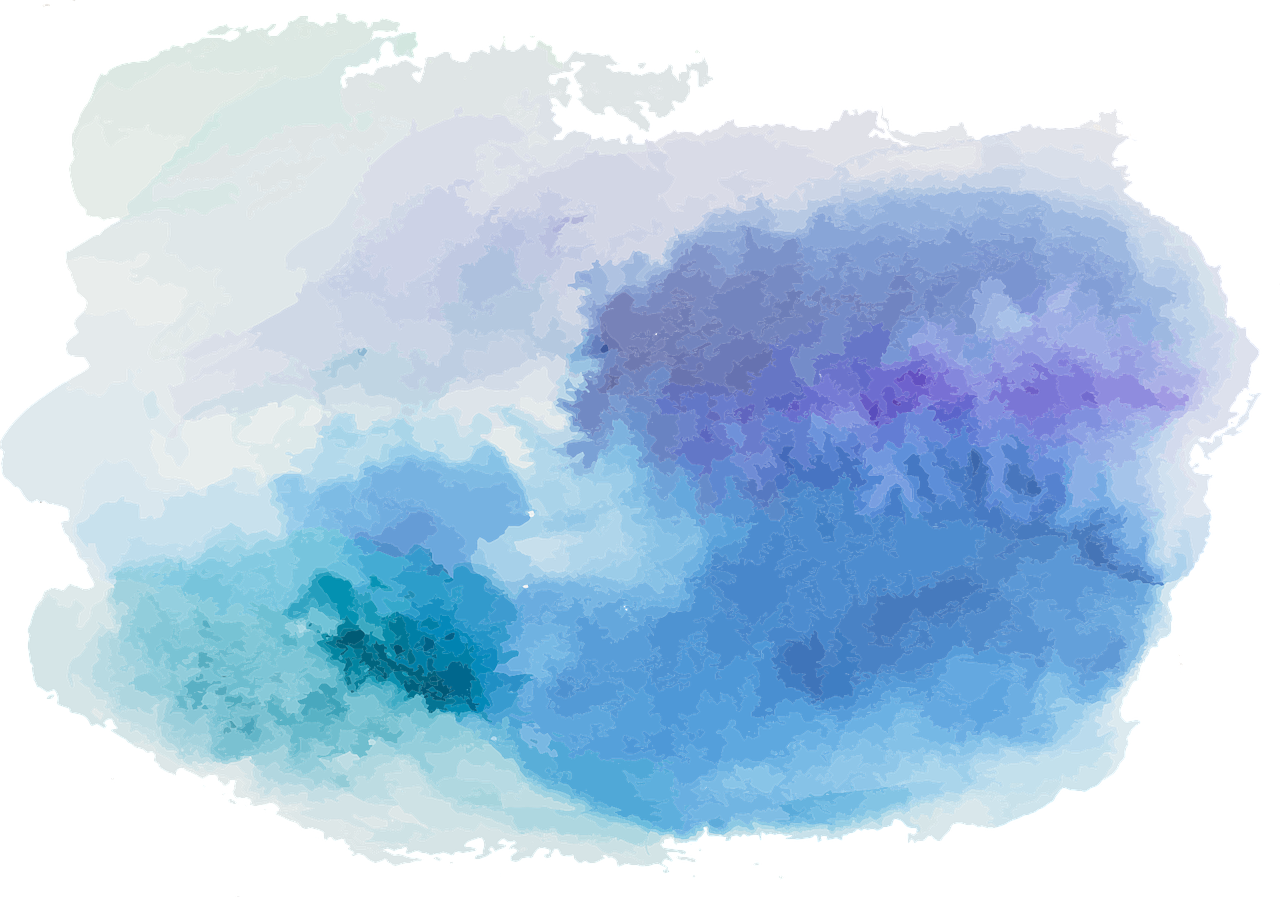 Russell’s Theory of Definite Descriptions
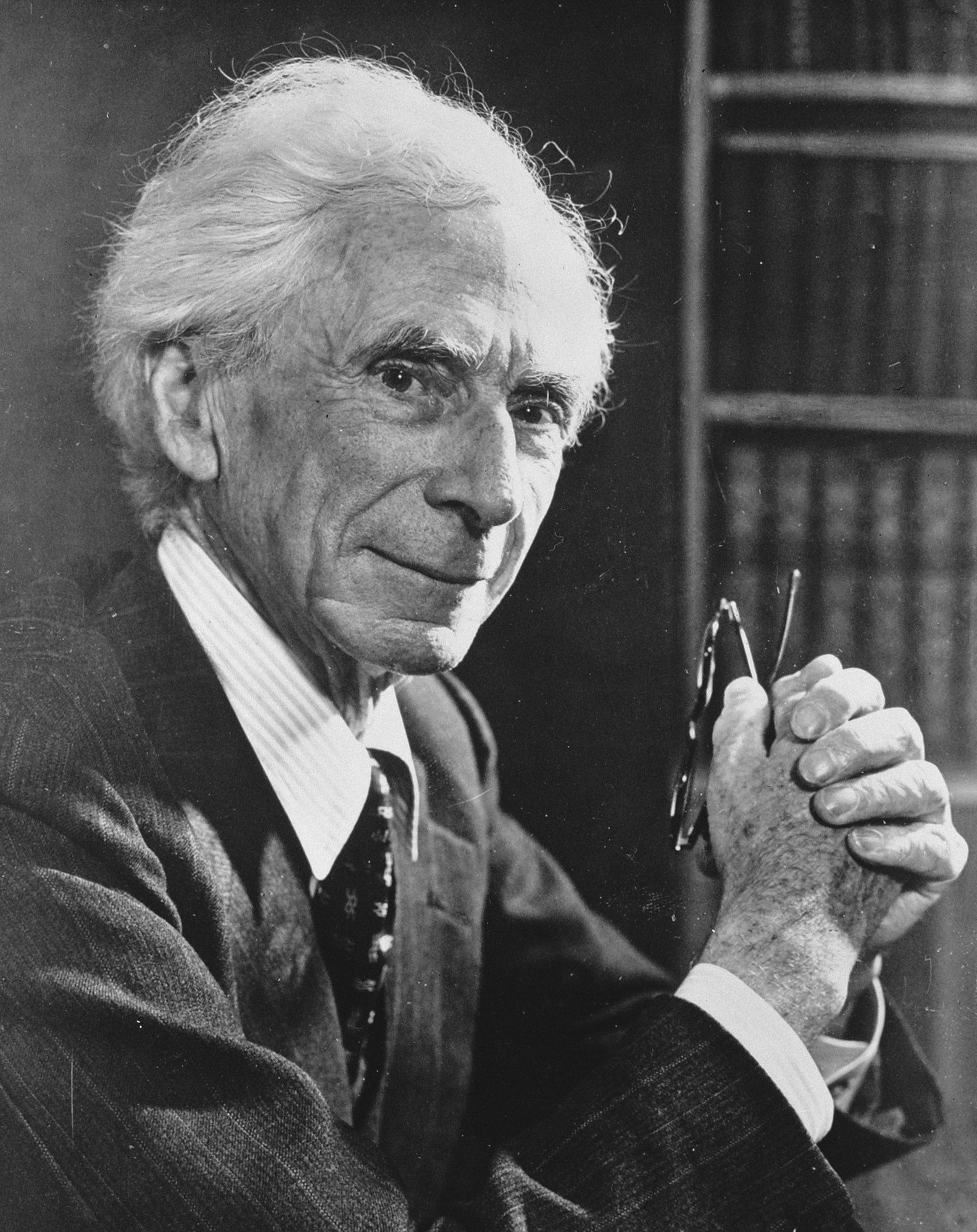 Bertrand Russell came up with a way of handling definite descriptions in FOL, without adding any new resources
He introduced his theory in a classic paper, ‘On denoting’ (Mind, 1905)
The king of England is 73 years old
There is at least one king of England, and
There is at most one king of England, and
Every king of England is 73 years old
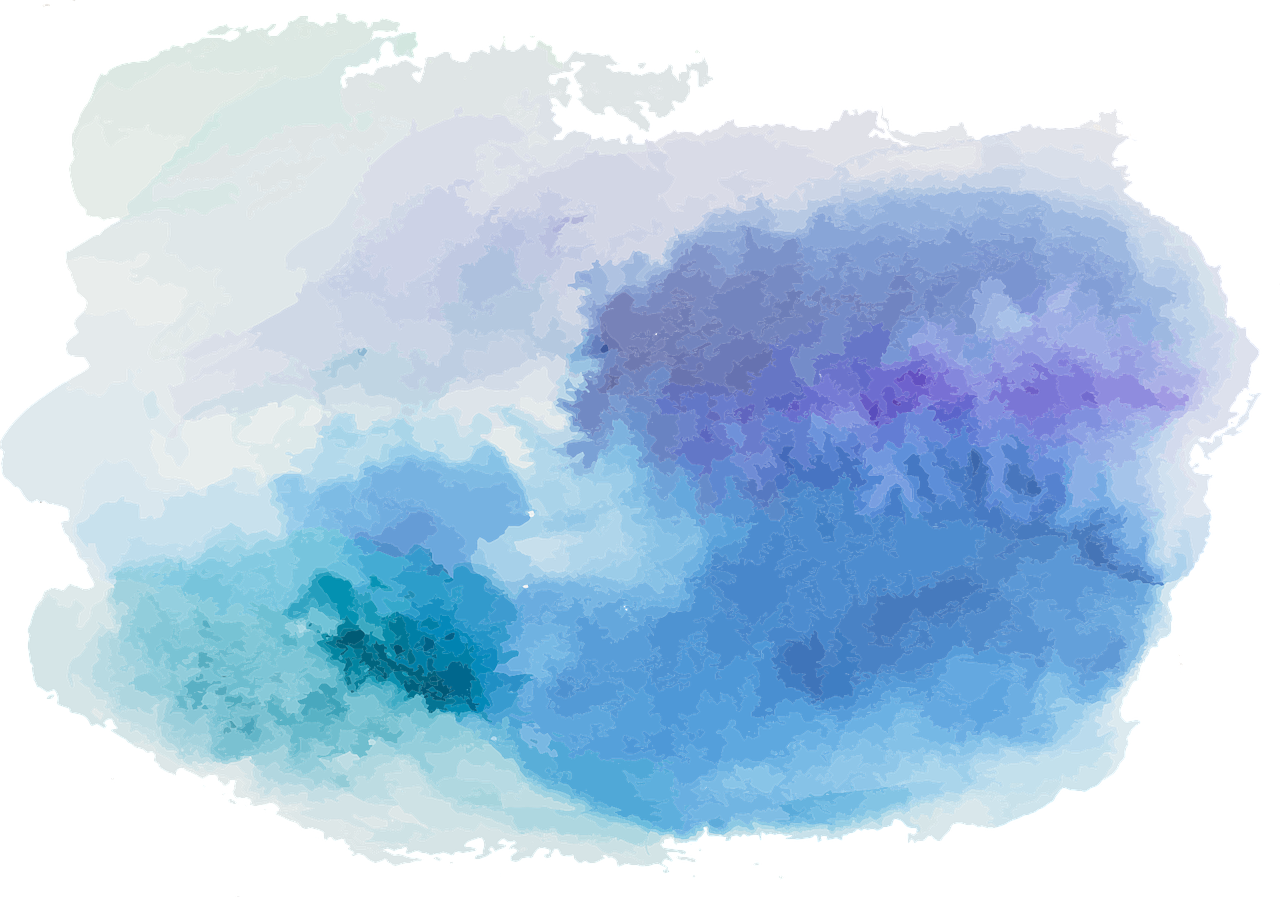 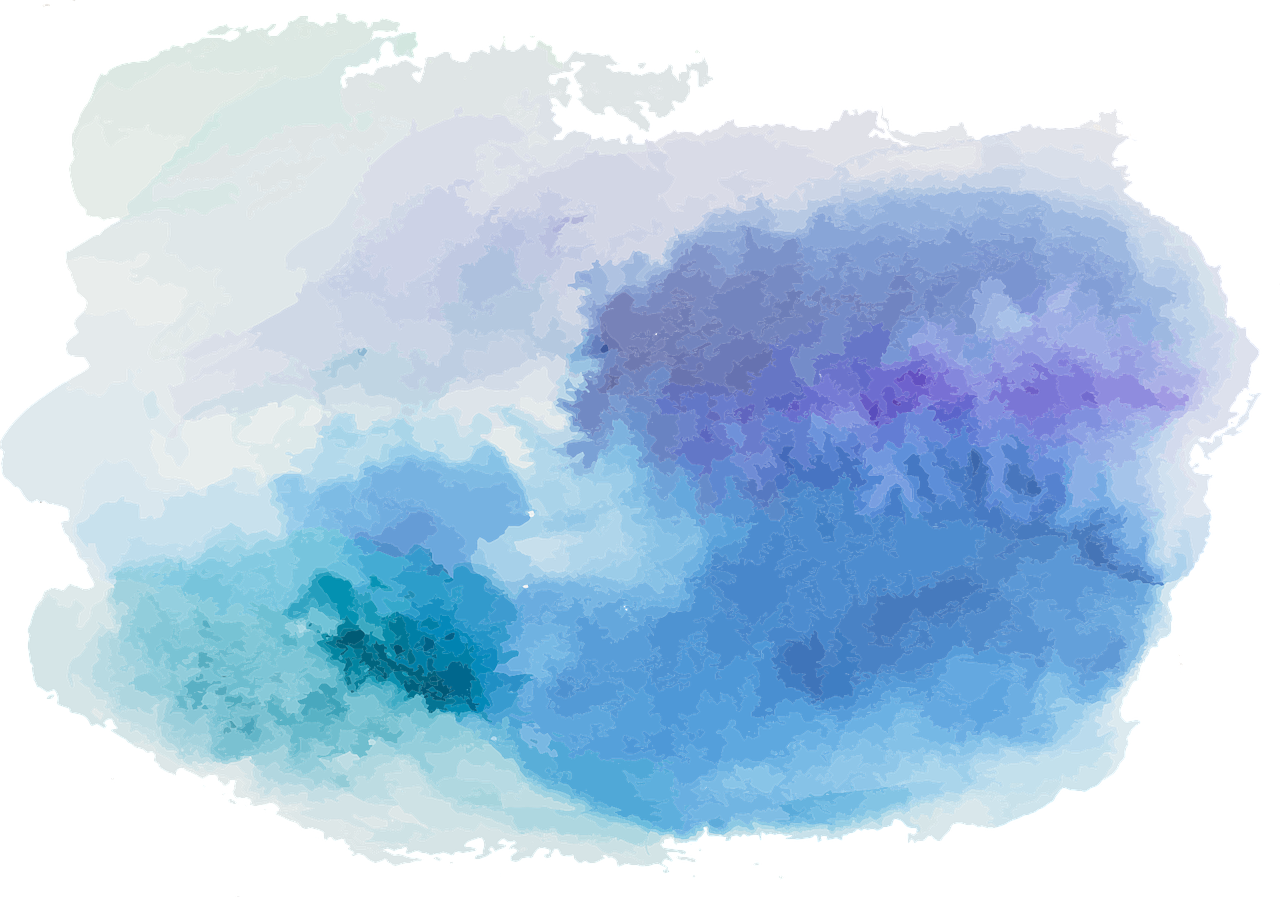 Russell’s Theory of Definite Descriptions
The king of England is 73 years old
There is at least one king of England, and
There is at most one king of England, and
Every king of England is 73 years old
The writer of Fleabag is very funny
There is at least one writer of Fleabag, and
There is at most one writer of Fleabag, and
Every writer of Fleabag is very funny
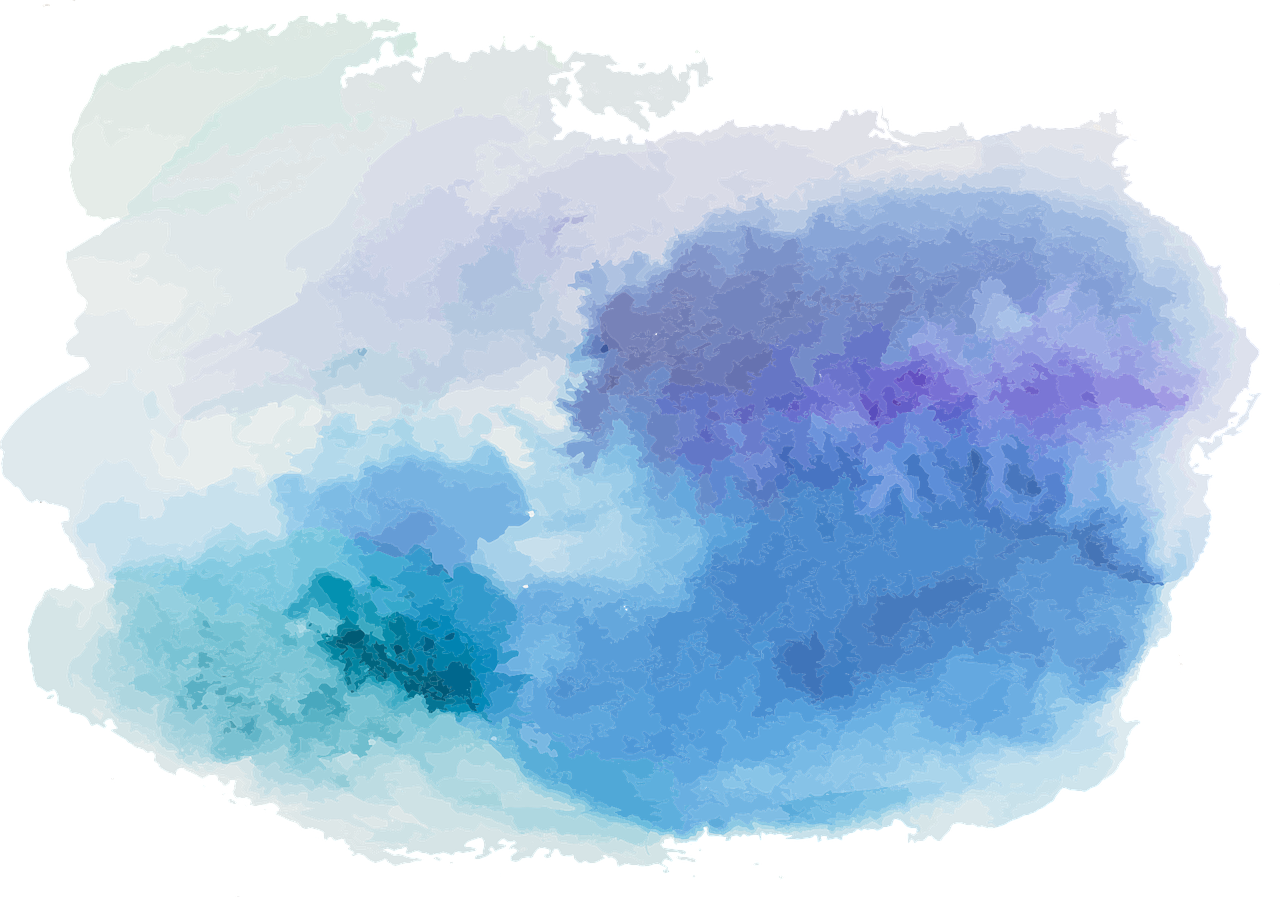 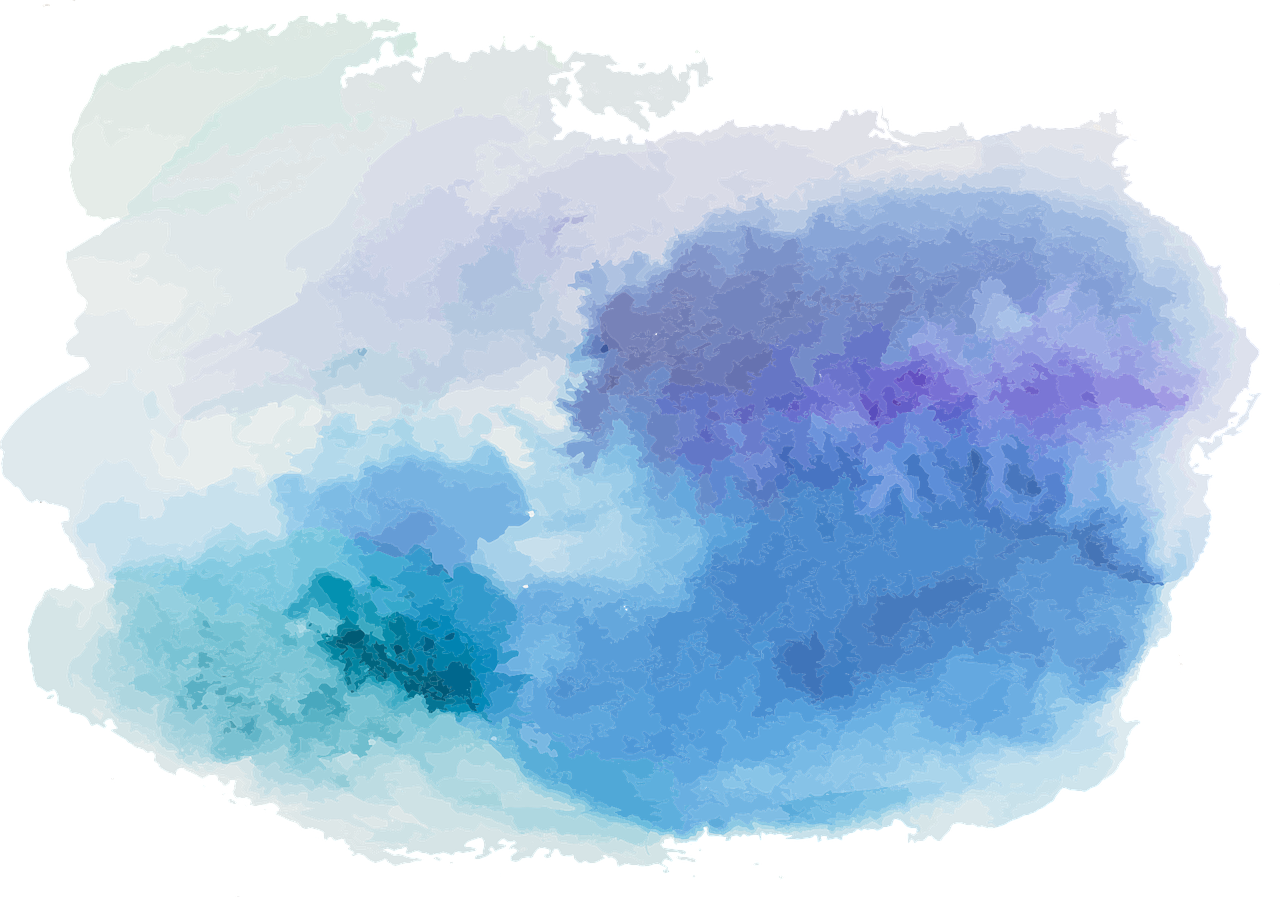 Russell’s Theory of Definite Descriptions
The F is G
There is at least one F, and
There is at most one F, and
Every F is G
The writer of Fleabag is very funny
There is at least one writer of Fleabag, and
There is at most one writer of Fleabag, and
Every writer of Fleabag is very funny
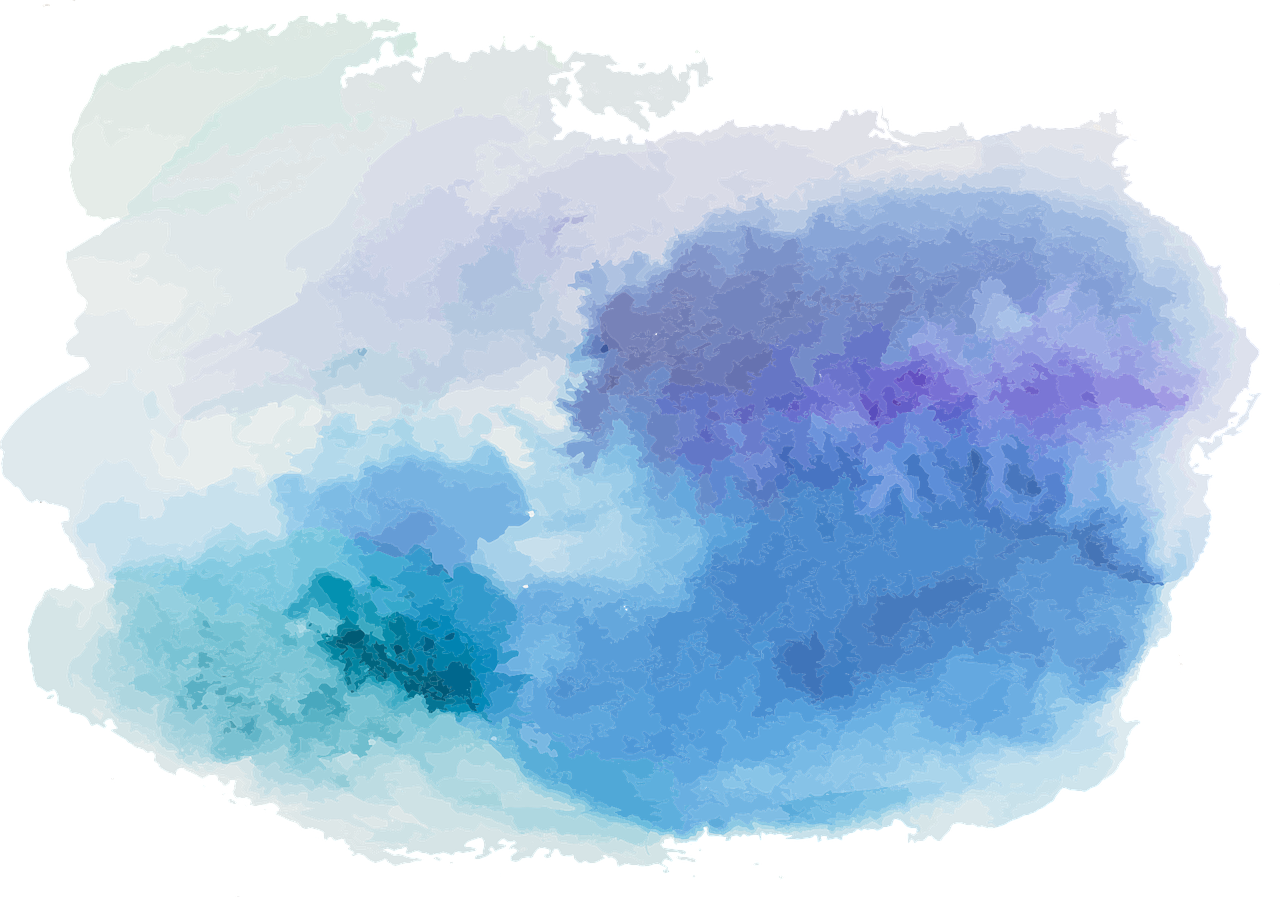 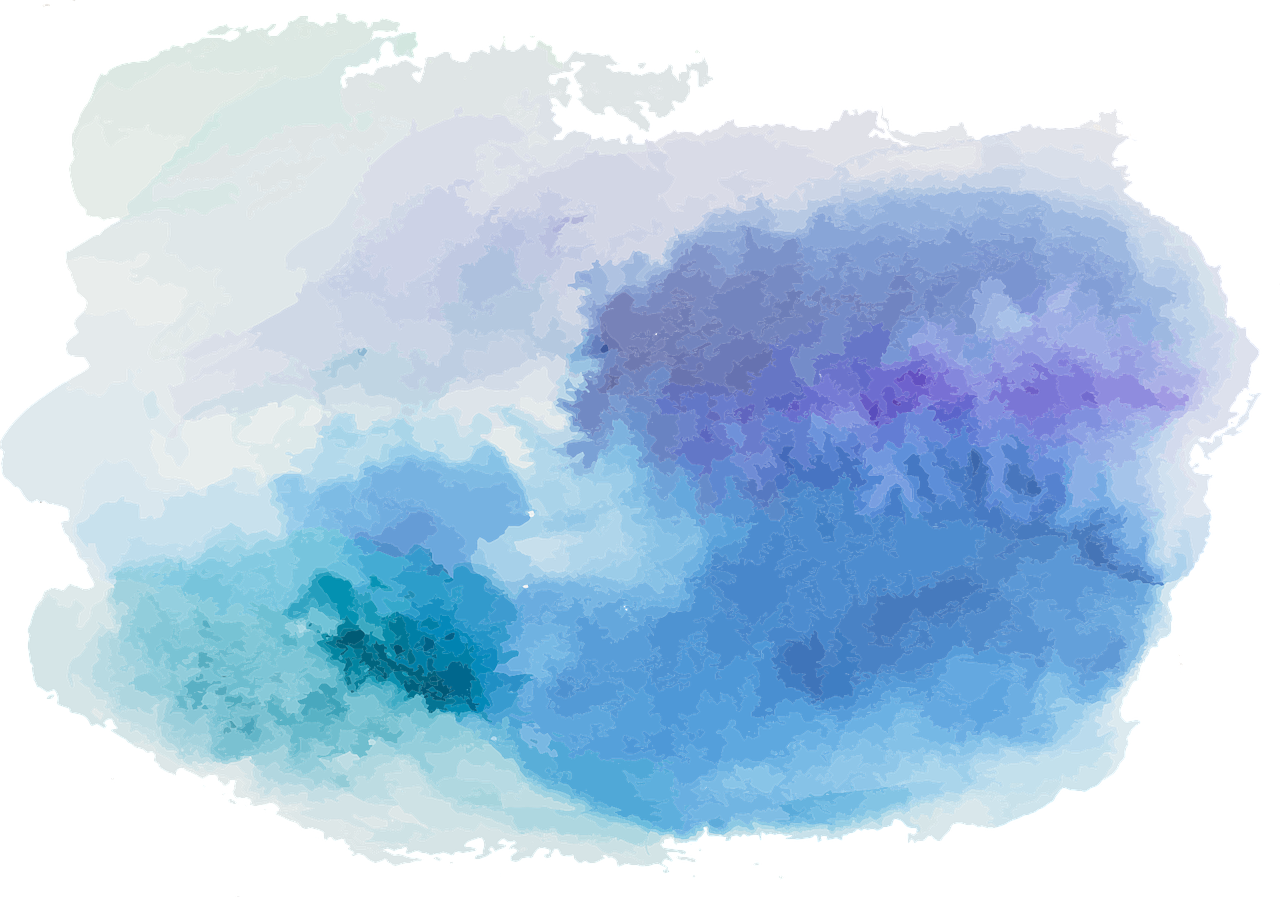 Russell’s Theory of Definite Descriptions
The F is G
There is at least one F, and
There is at most one F, and
Every F is G
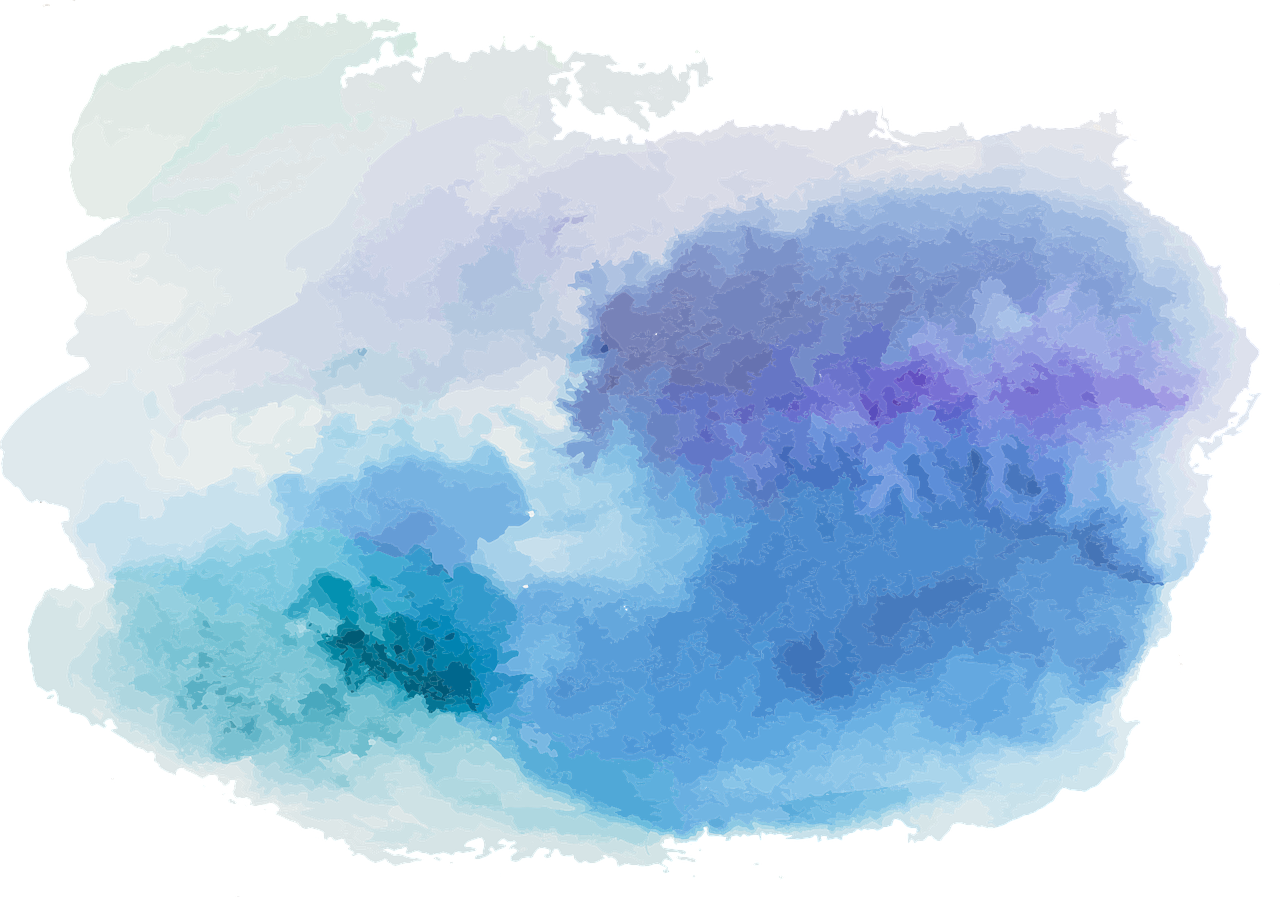 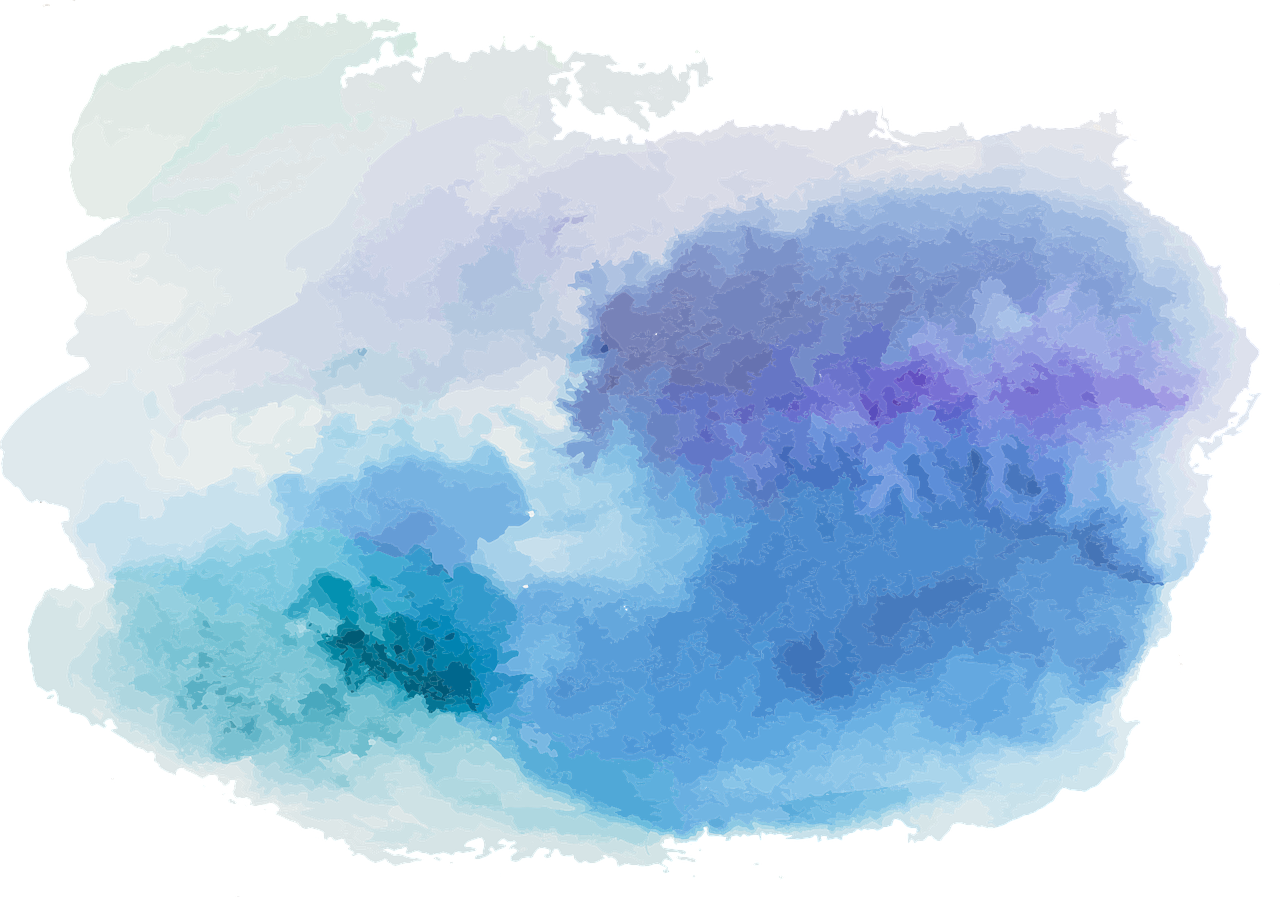 Russell’s Theory of Definite Descriptions
There is exactly one F, and it is G
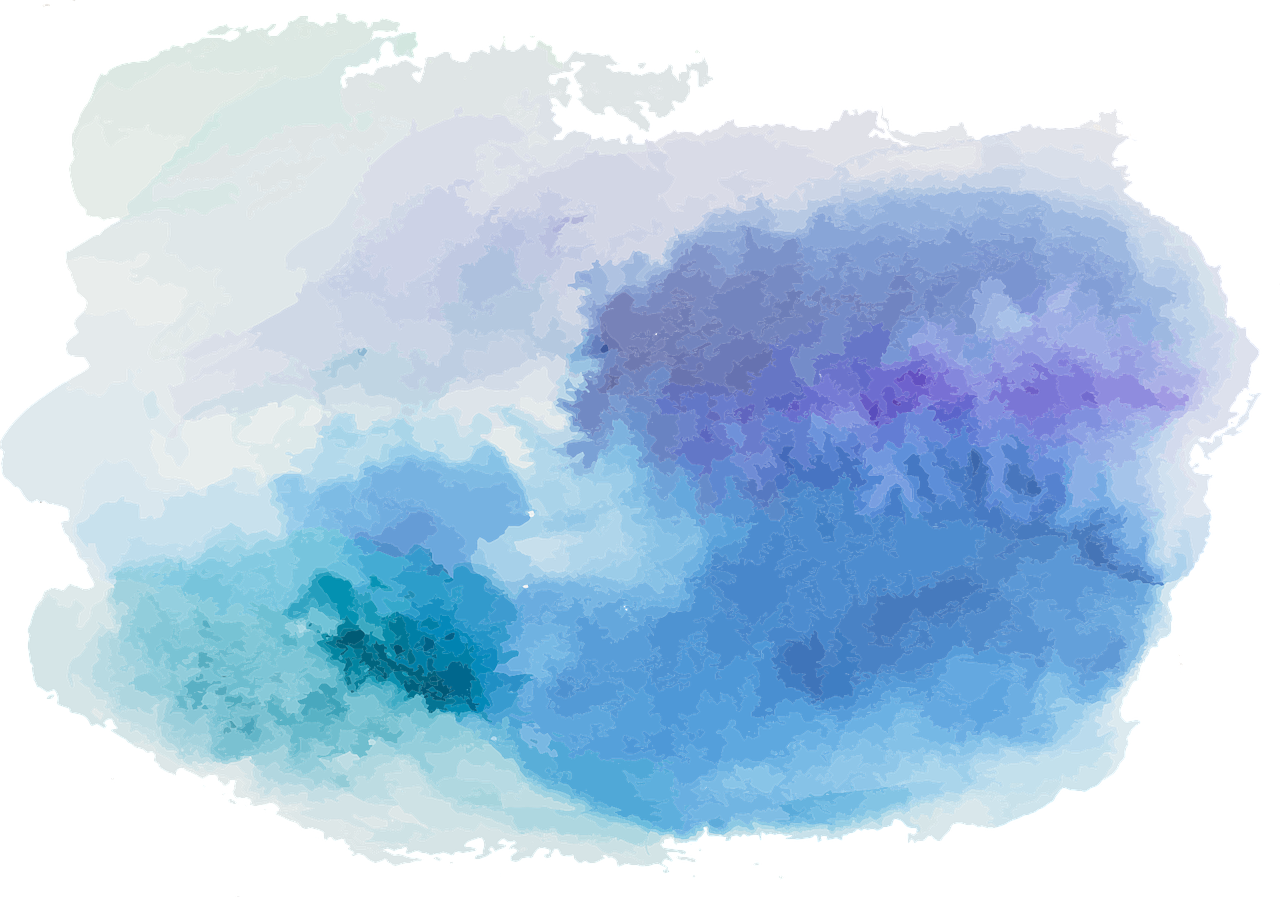 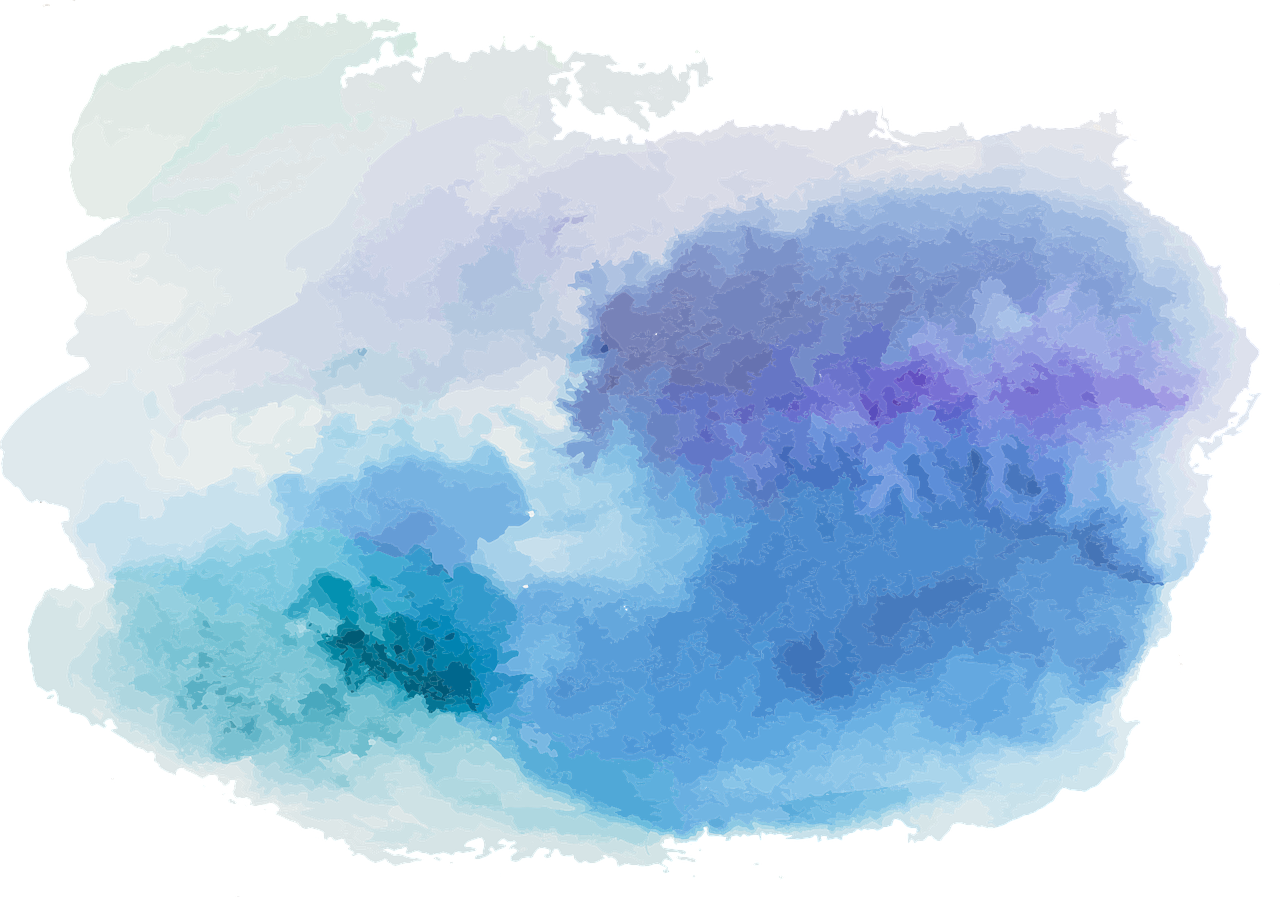 Russell’s Theory of Definite Descriptions
The F is G

There is exactly one F, and it is G
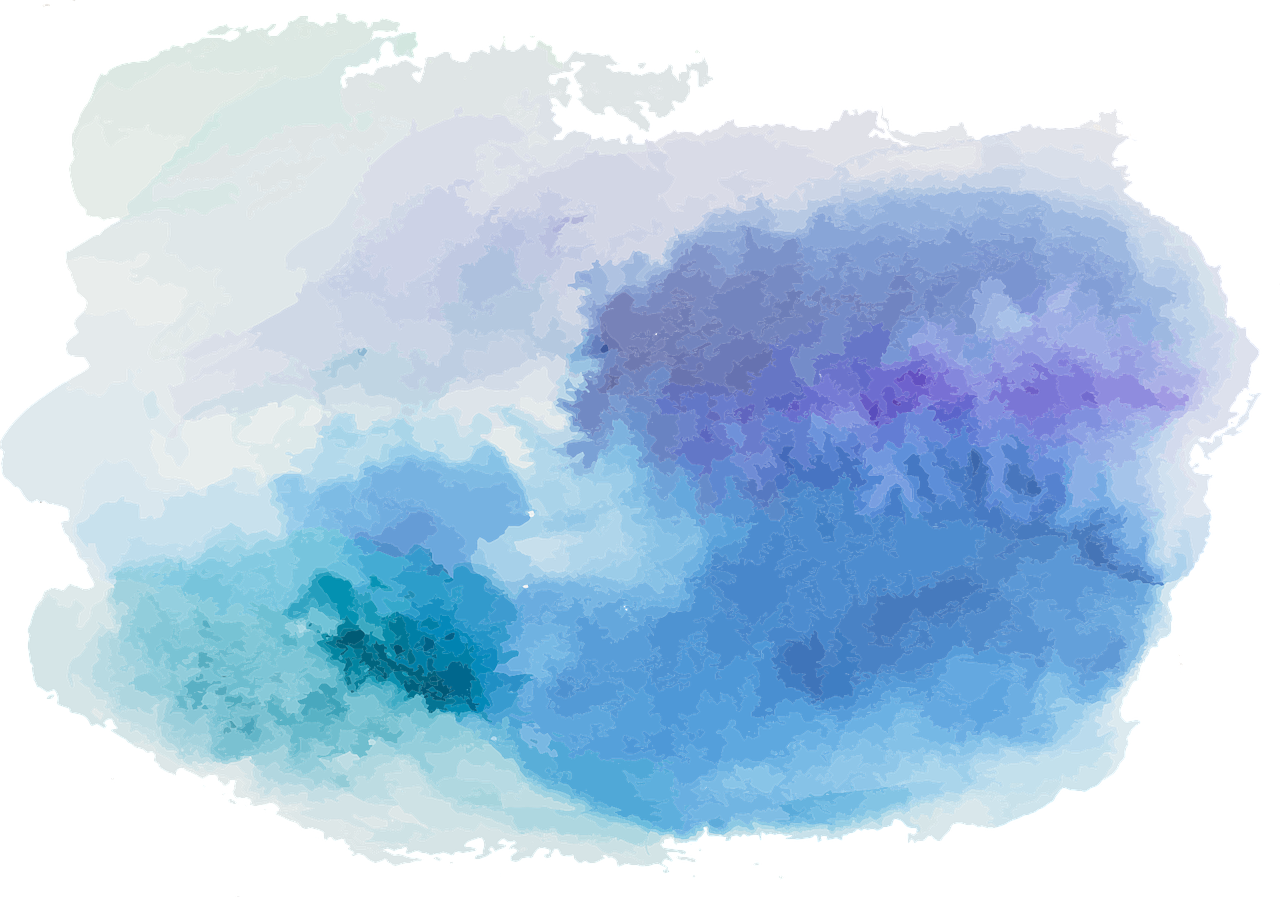 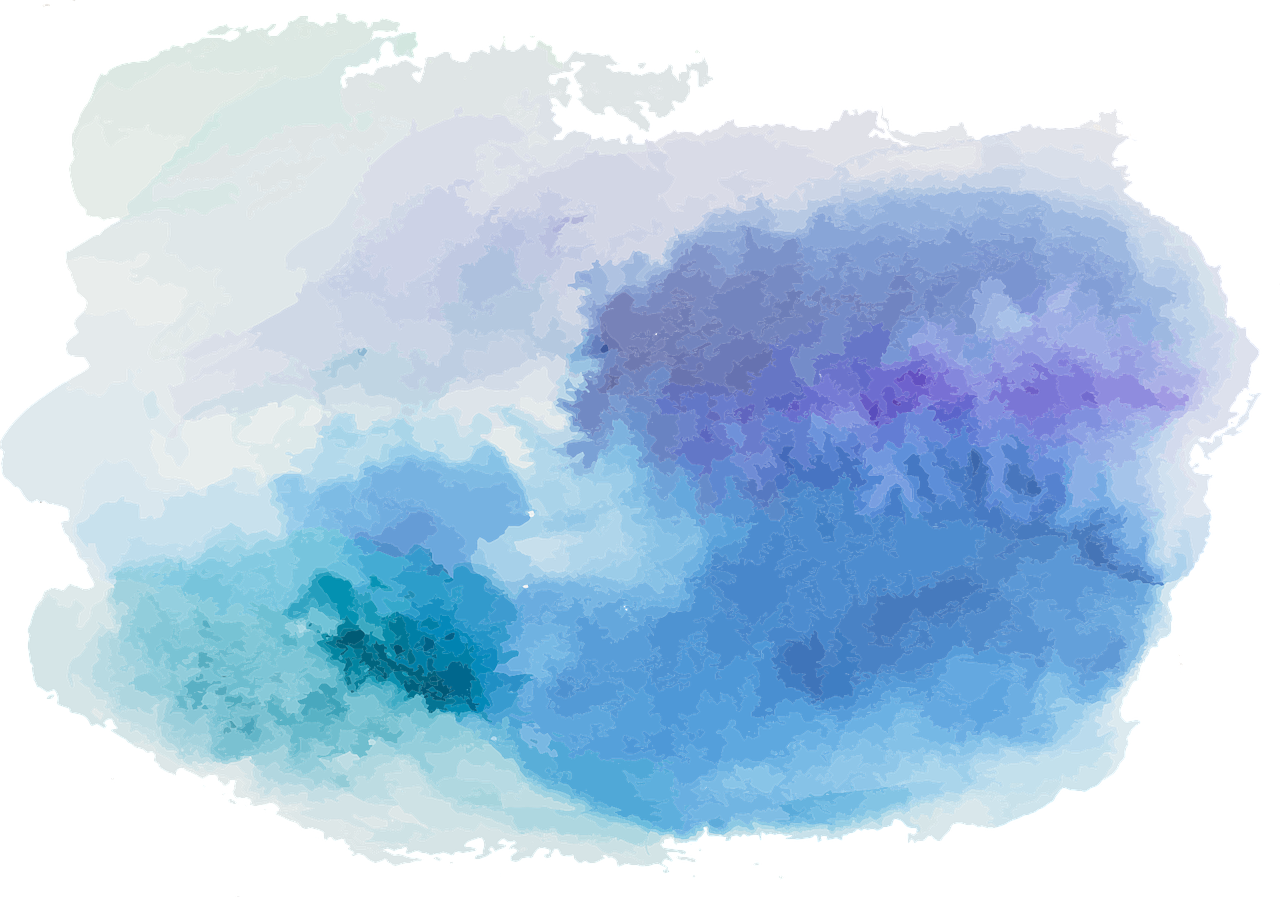 Russell’s Theory of Definite Descriptions
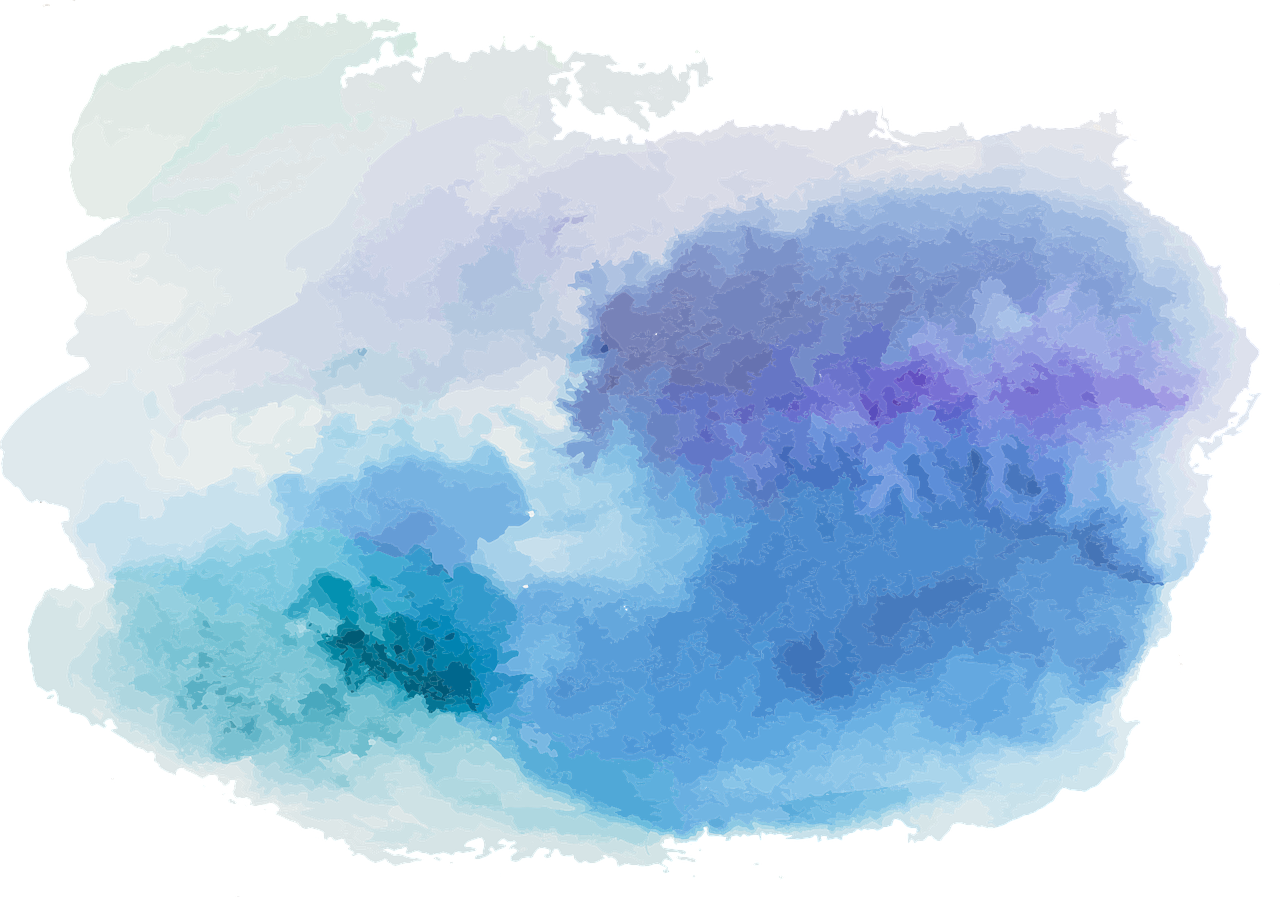 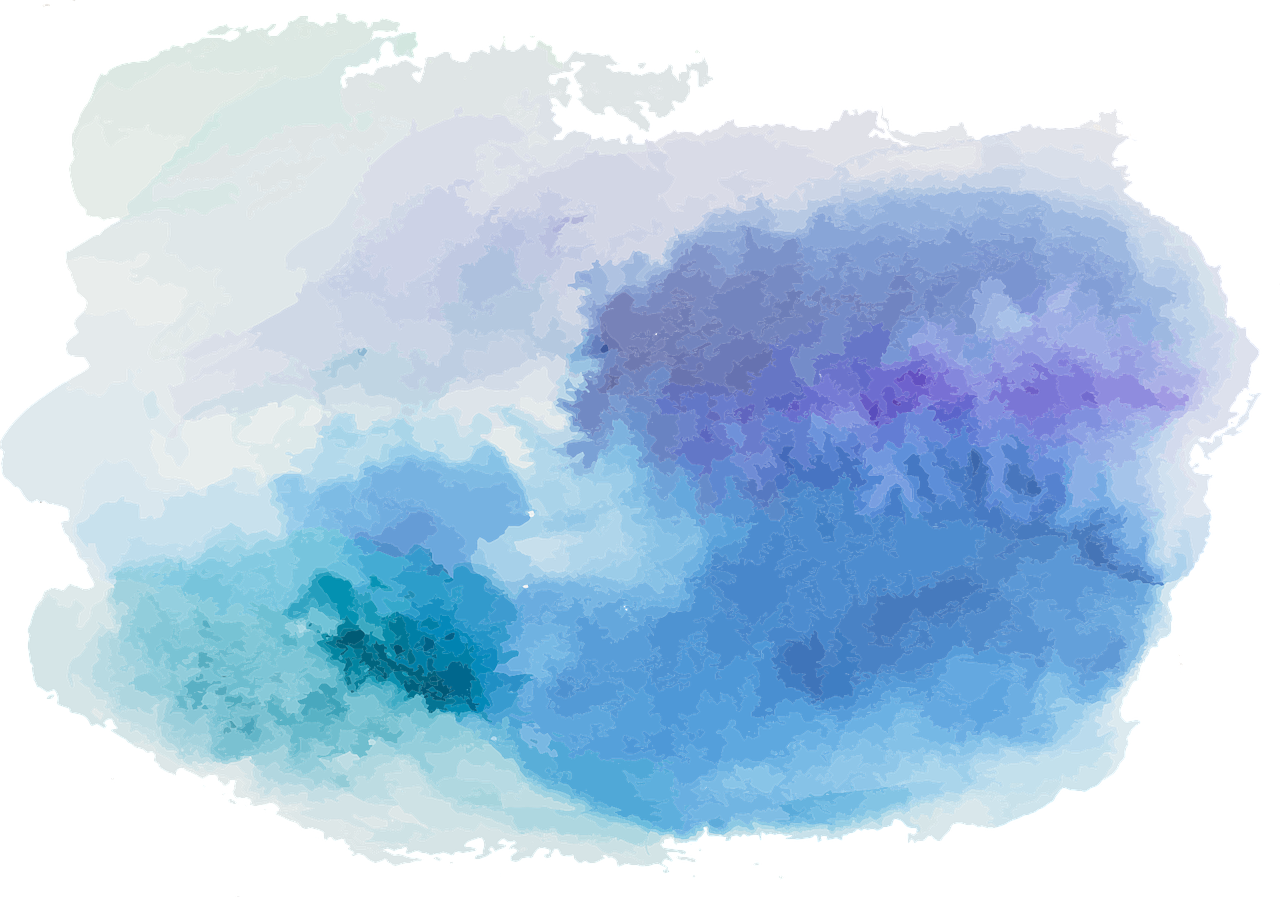 What if we ignore Russell’s theory...?
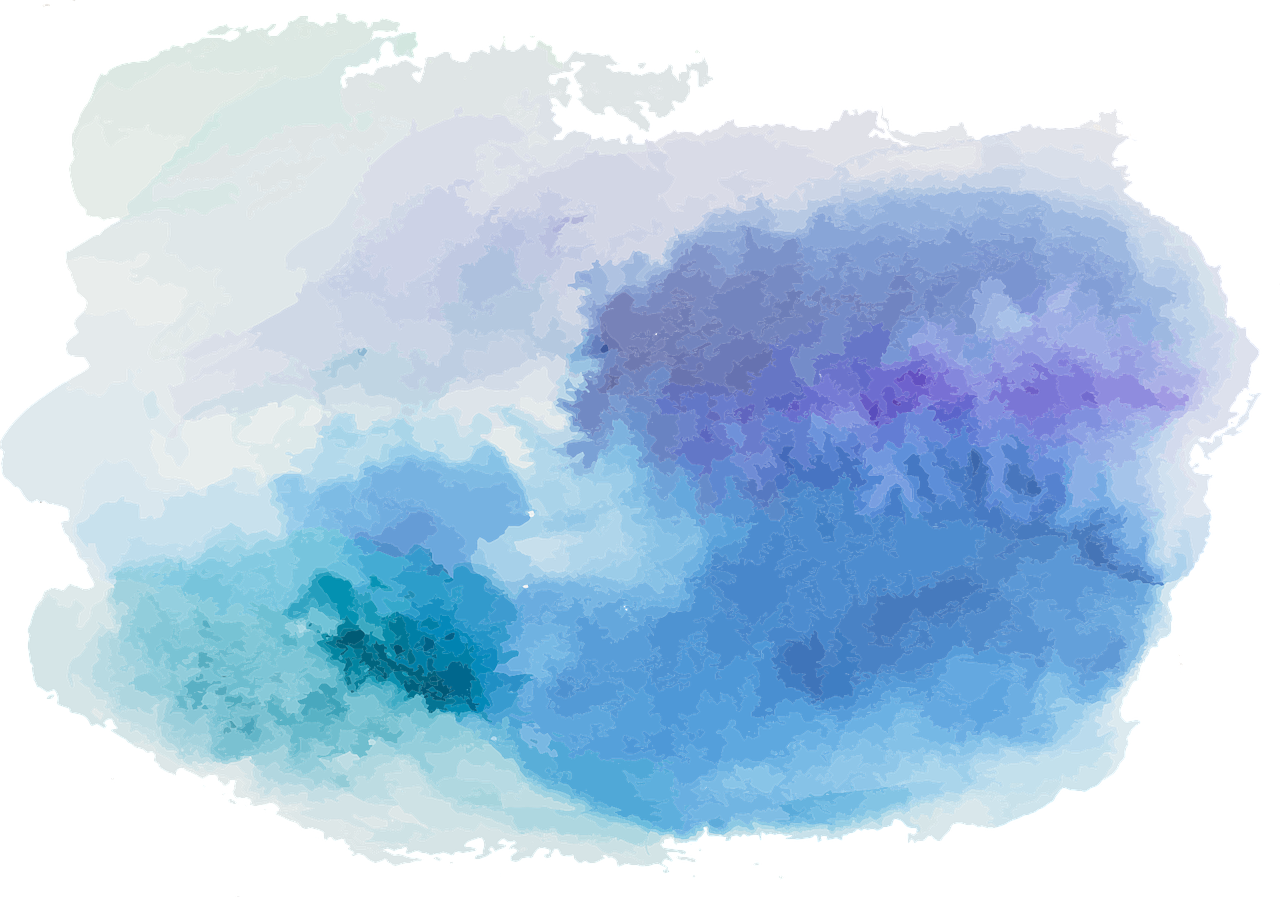 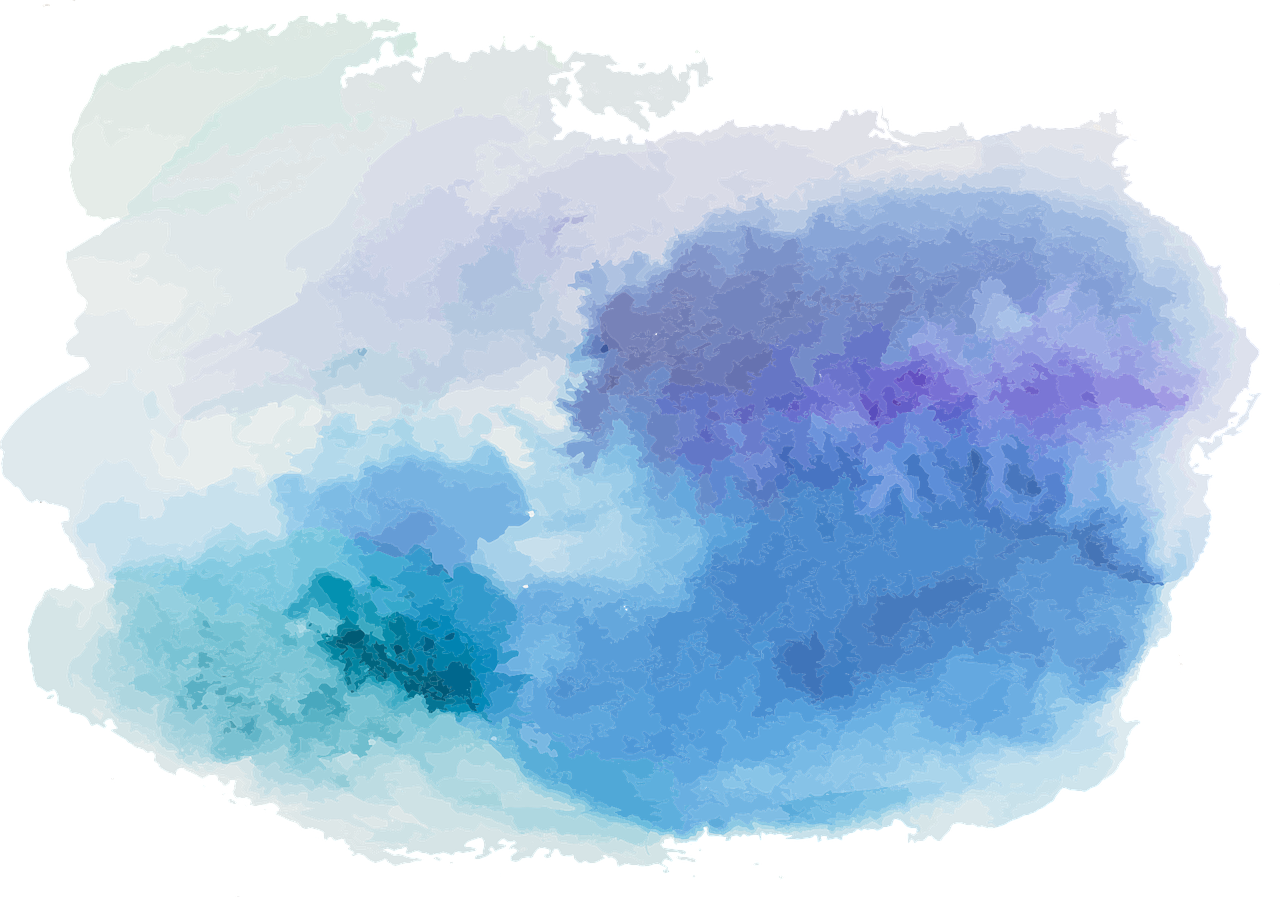 Russell’s LEM Puzzle
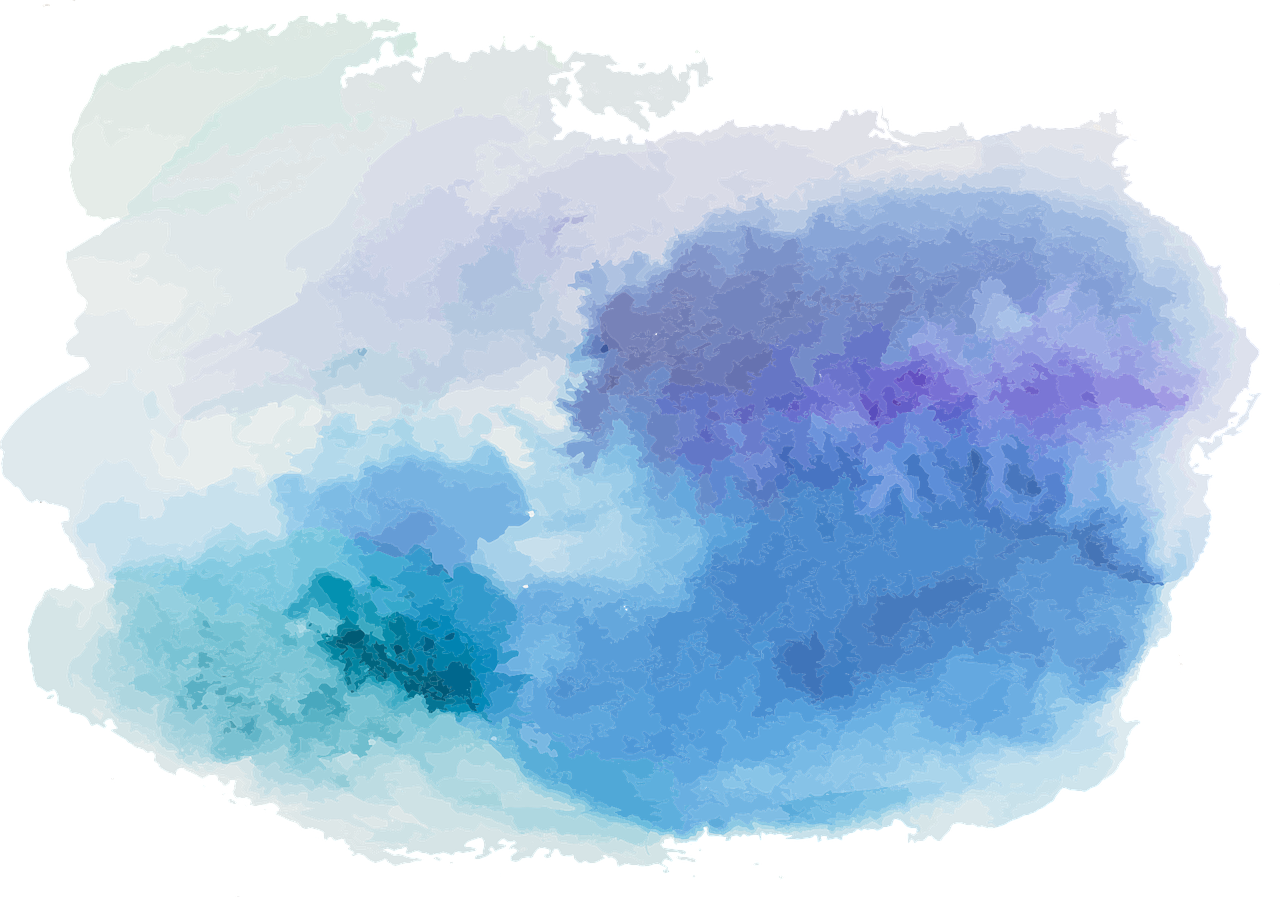 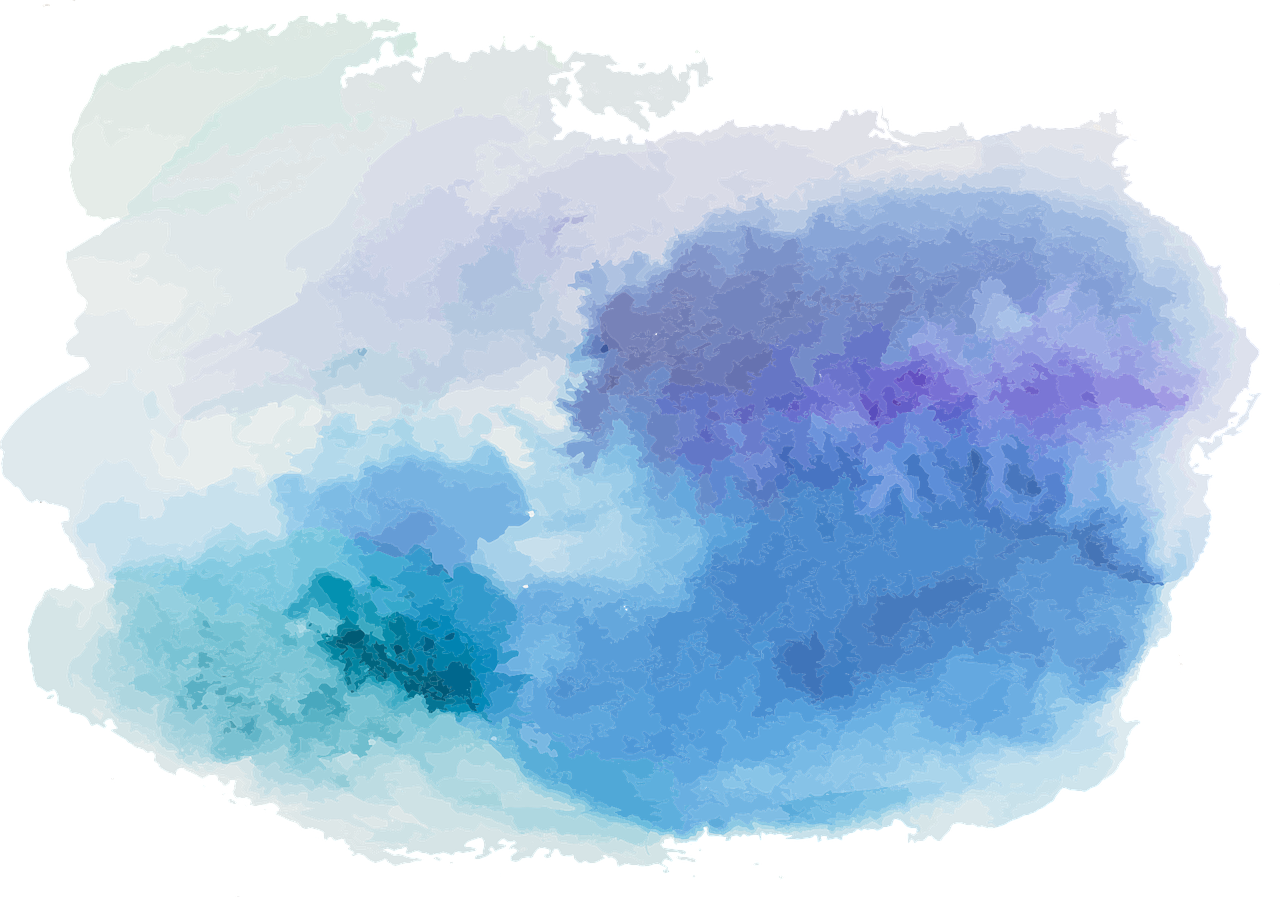 Solving the LEM Puzzle
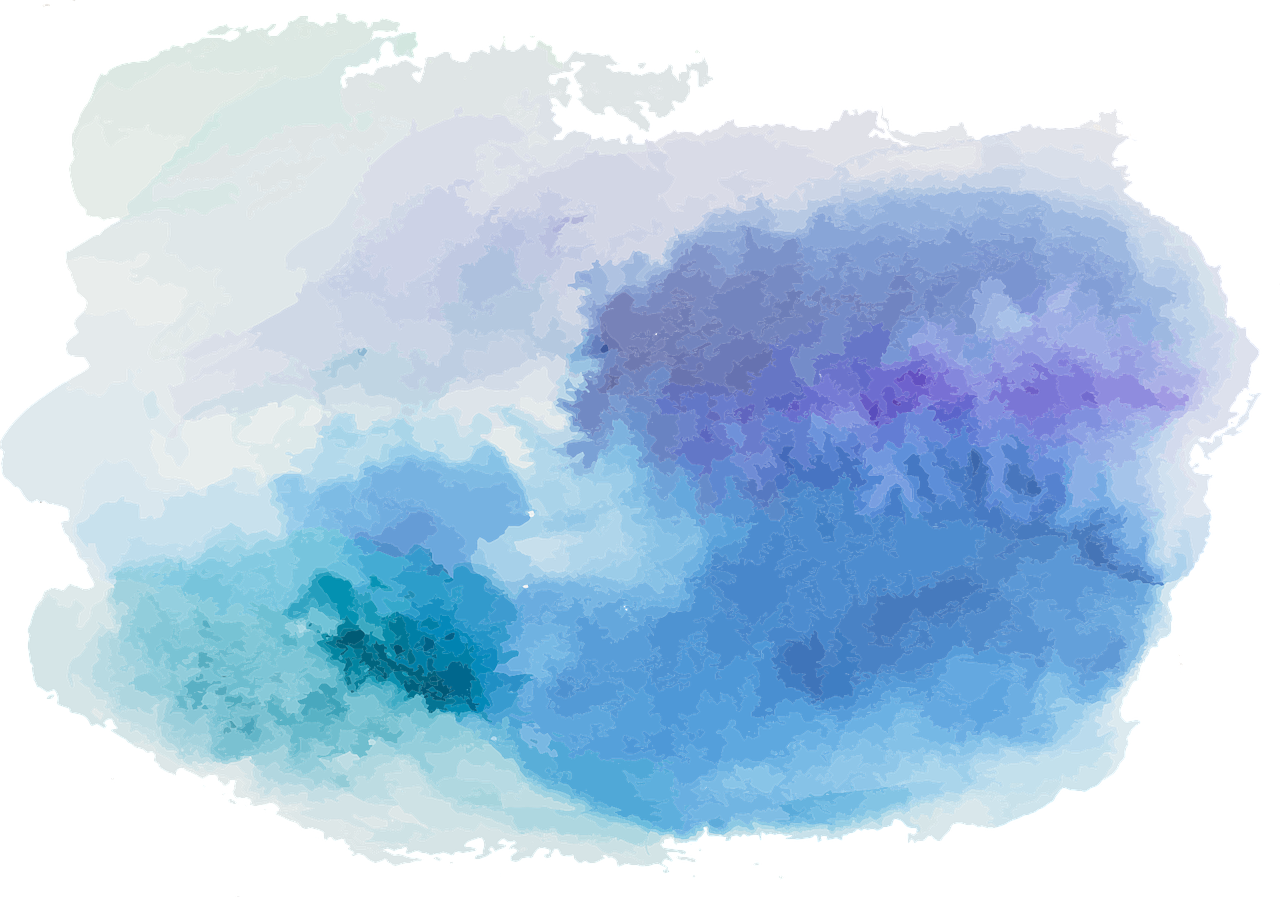 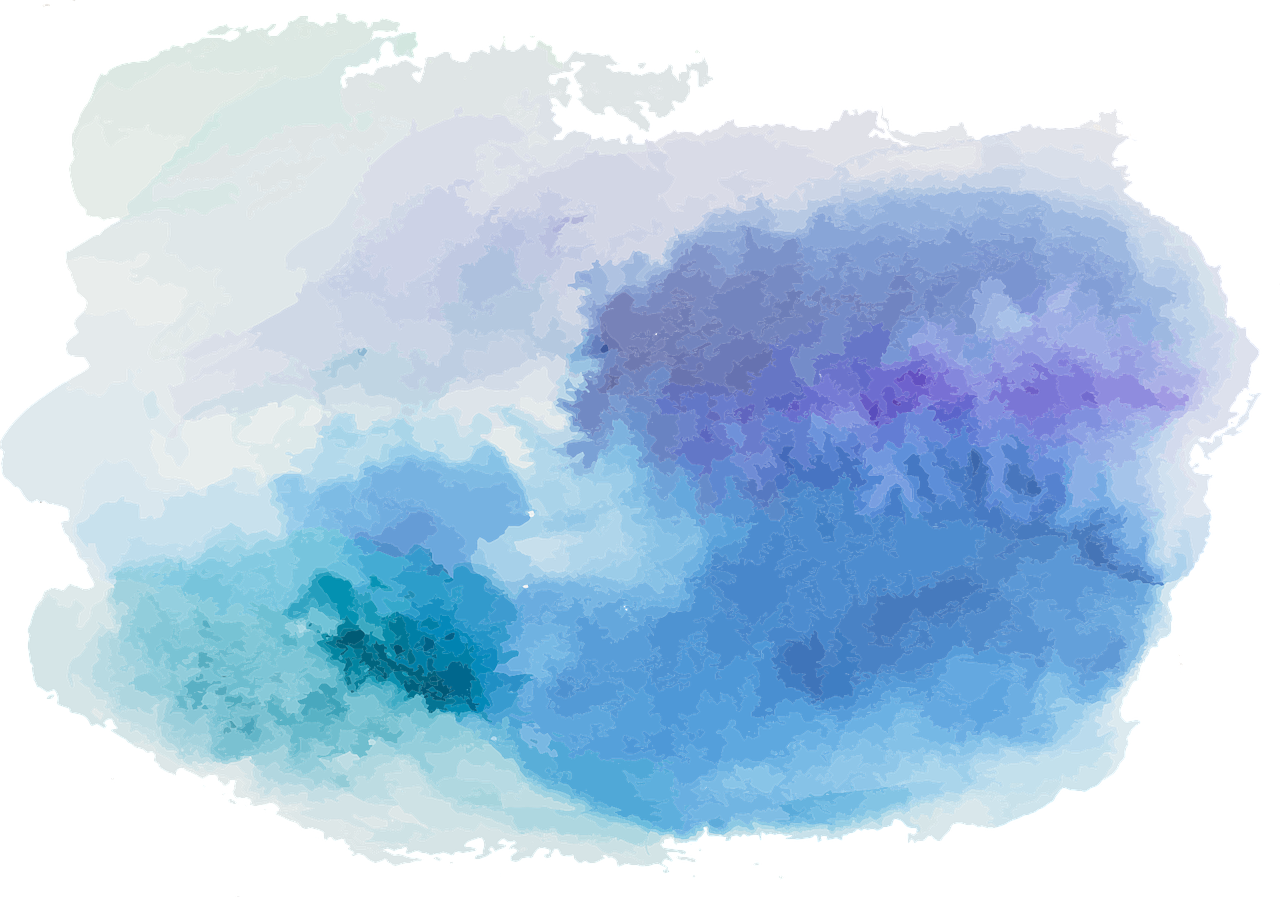 Solving the LEM Puzzle
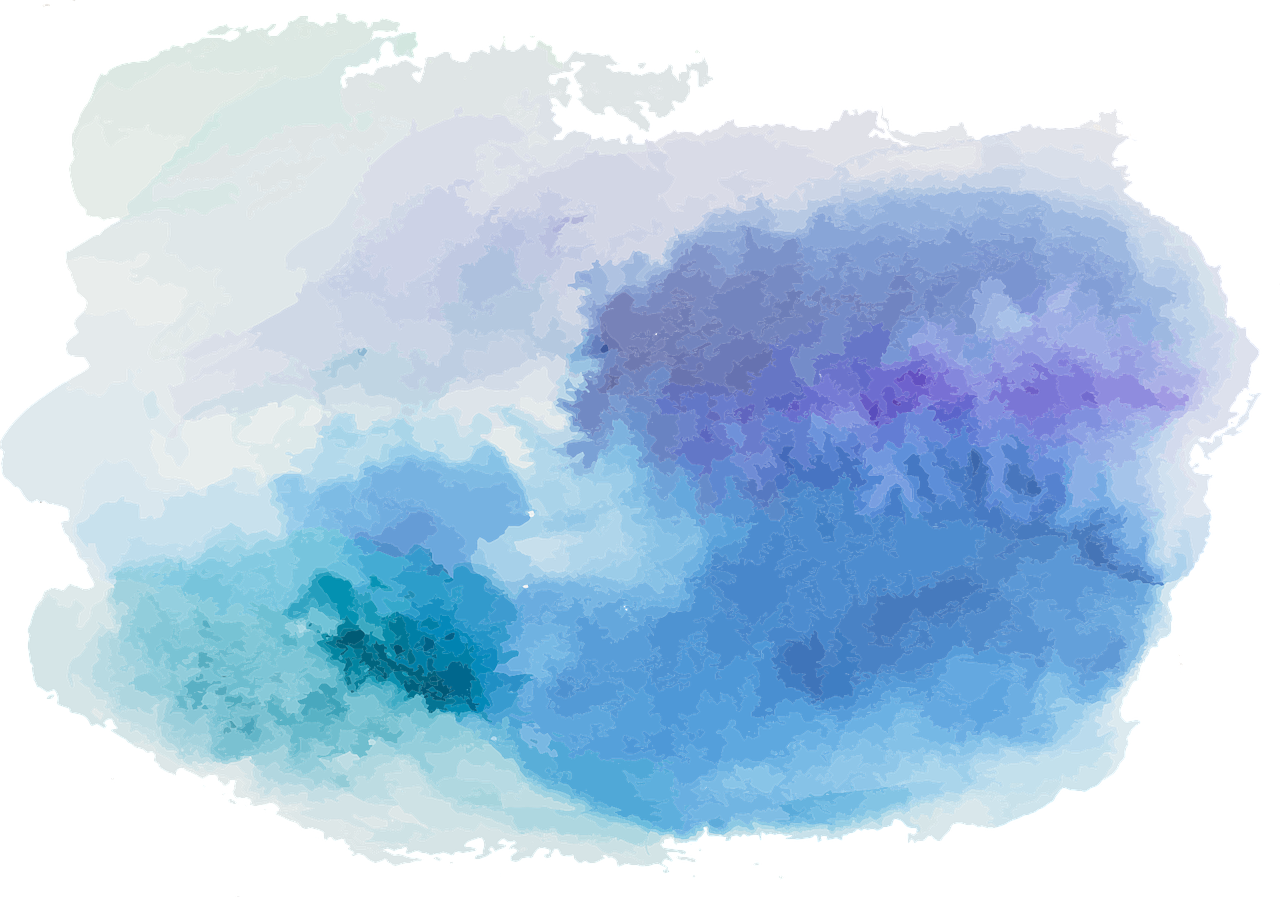 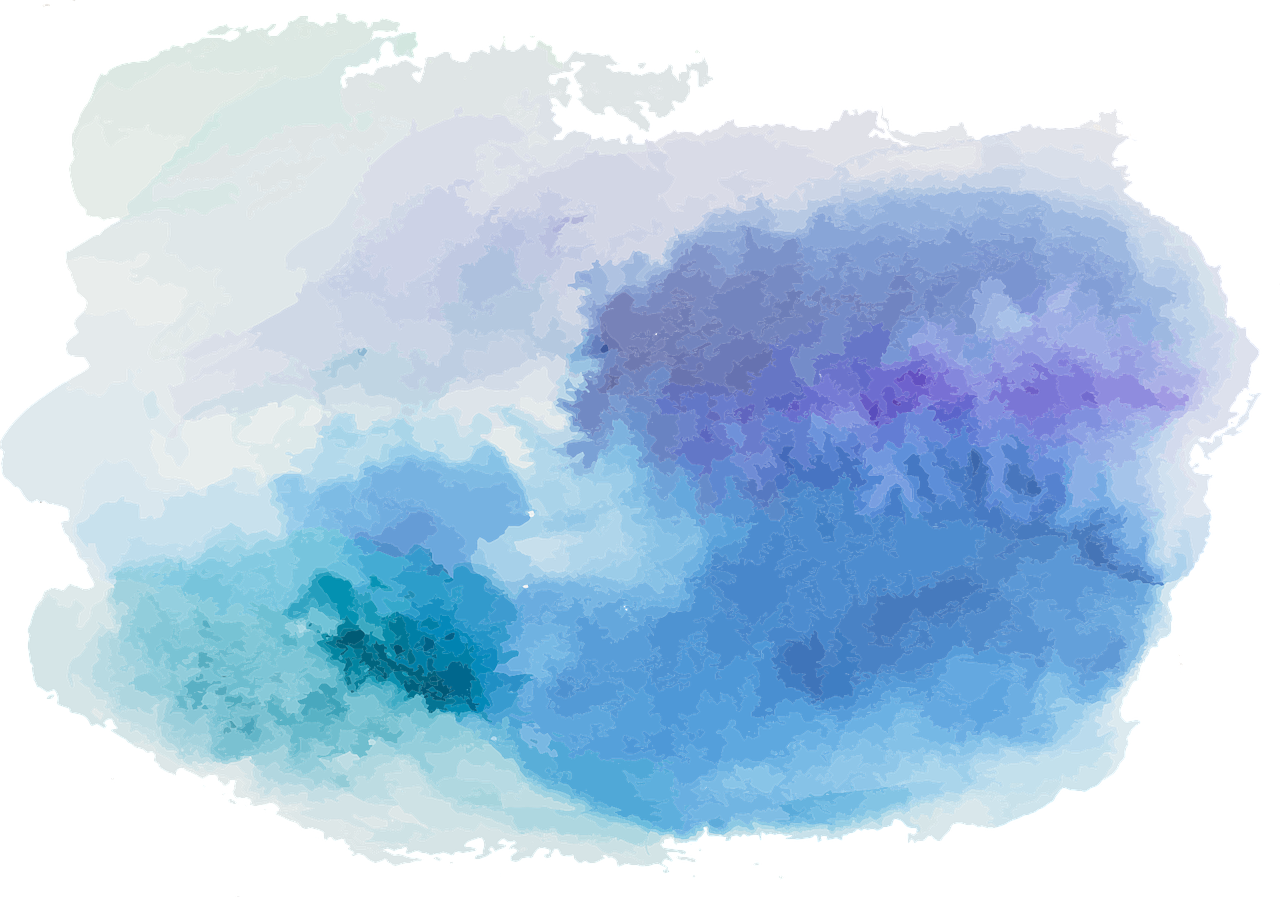 Is Russell’s Theory of Definite Descriptions right?
There is a large literature trying to figure out if Russell’s Theory of Definite Descriptions is right
But whatever the final answer, it’s how we’ll handle definite descriptions in FOL
		It is a viable theory
		It doesn’t require us to add any extra resources to FOL
		It solves Russell’s LEM Puzzle
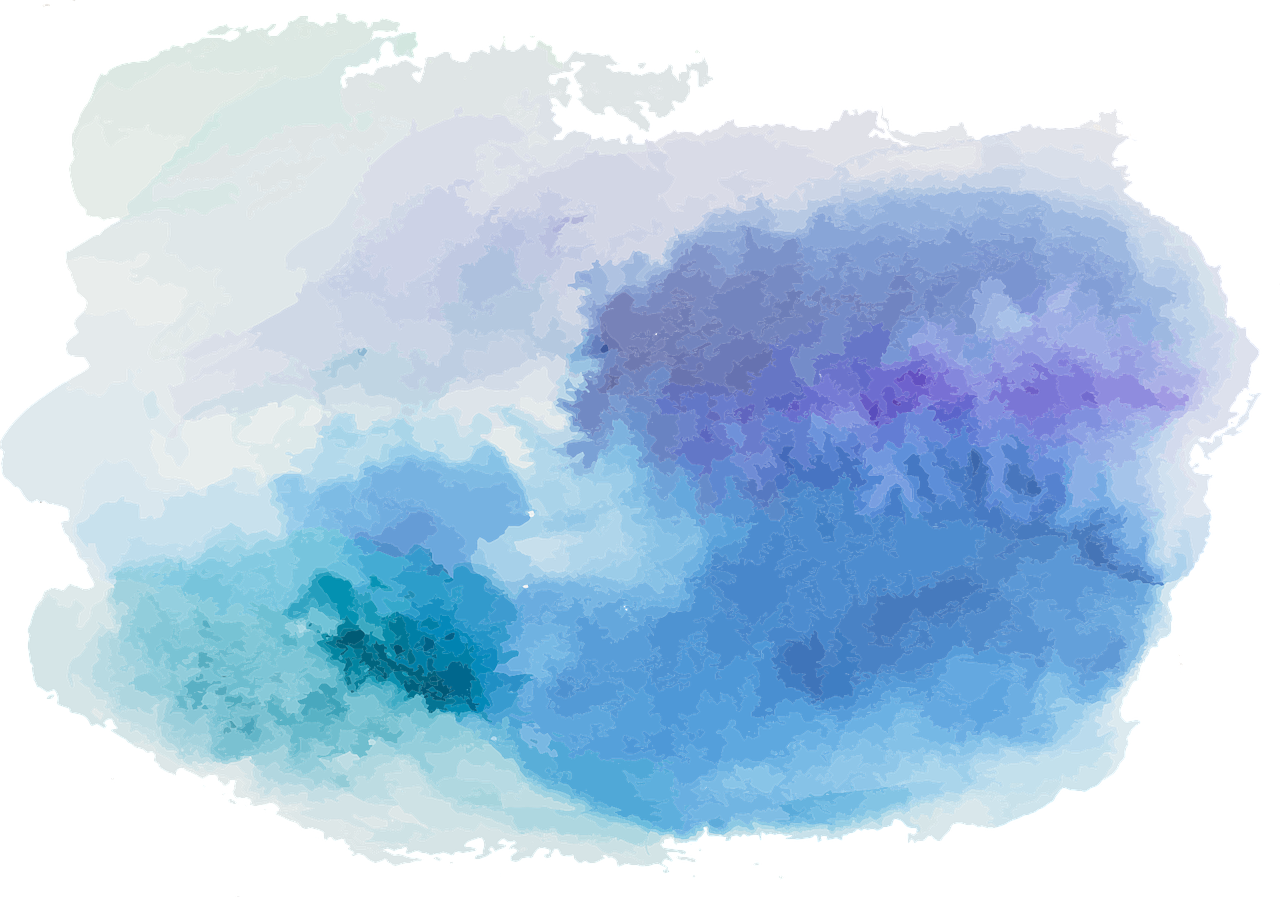 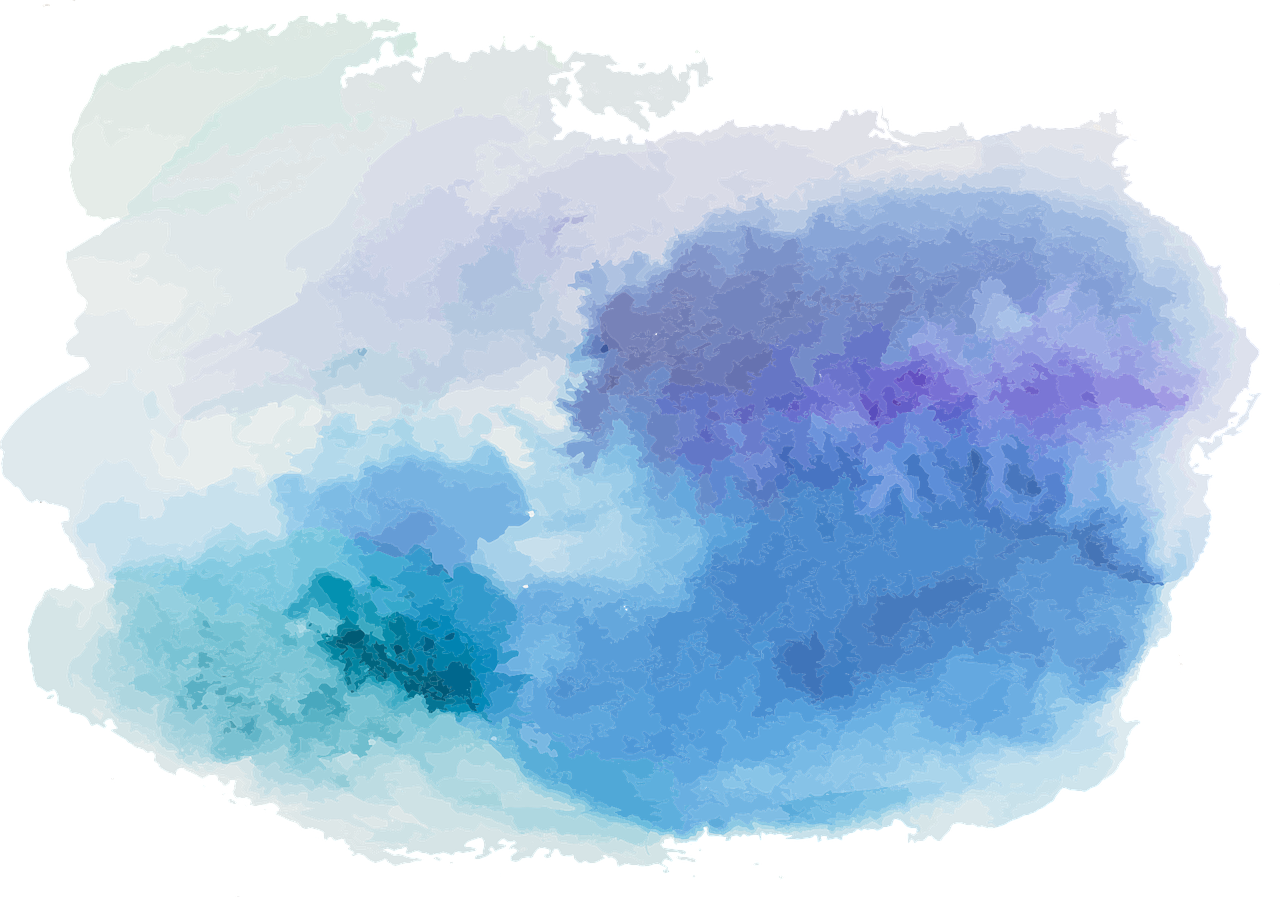 For next time…
Read Sections 18 and 19 of forallx
Complete all associated exercises!
Worksheet 5 is now available
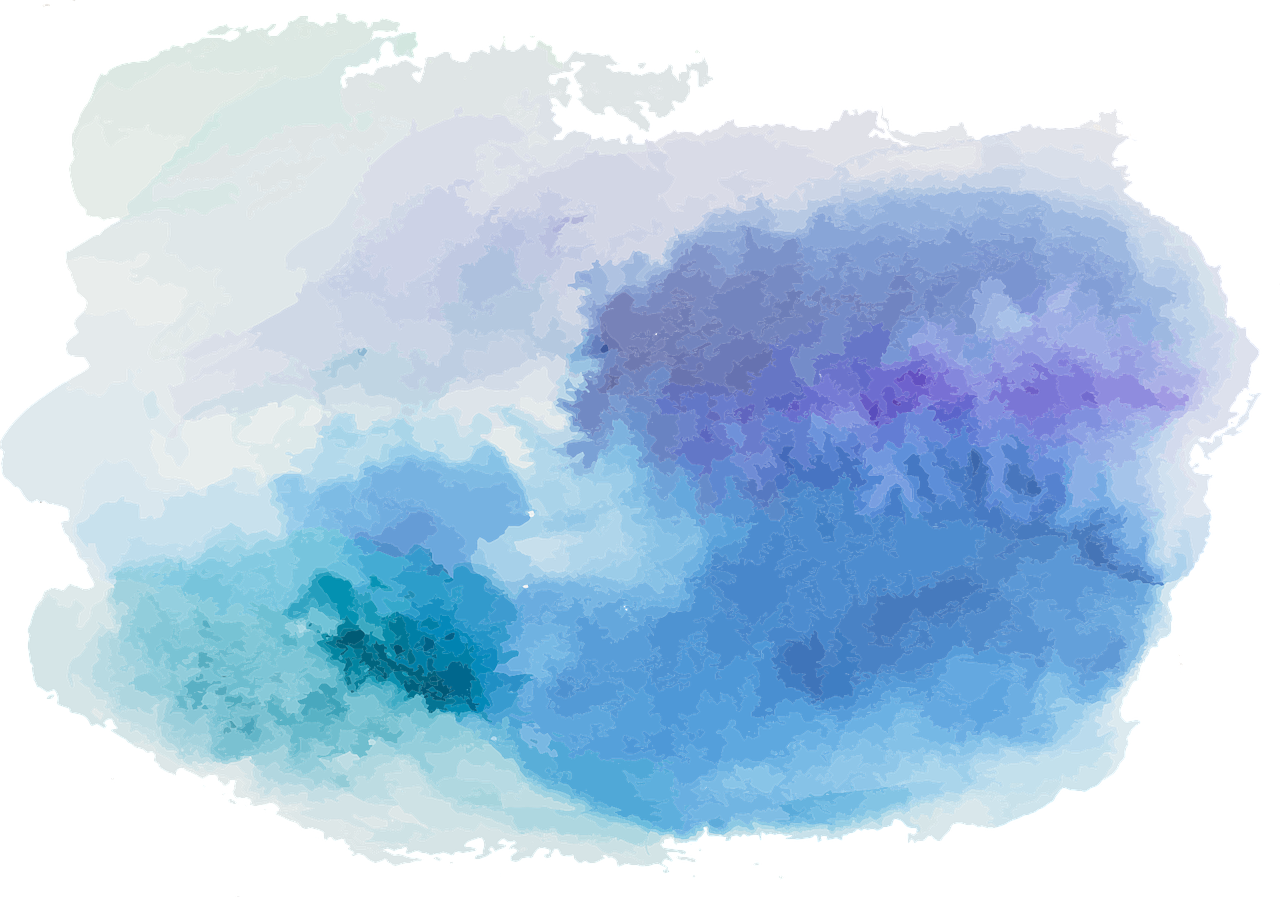